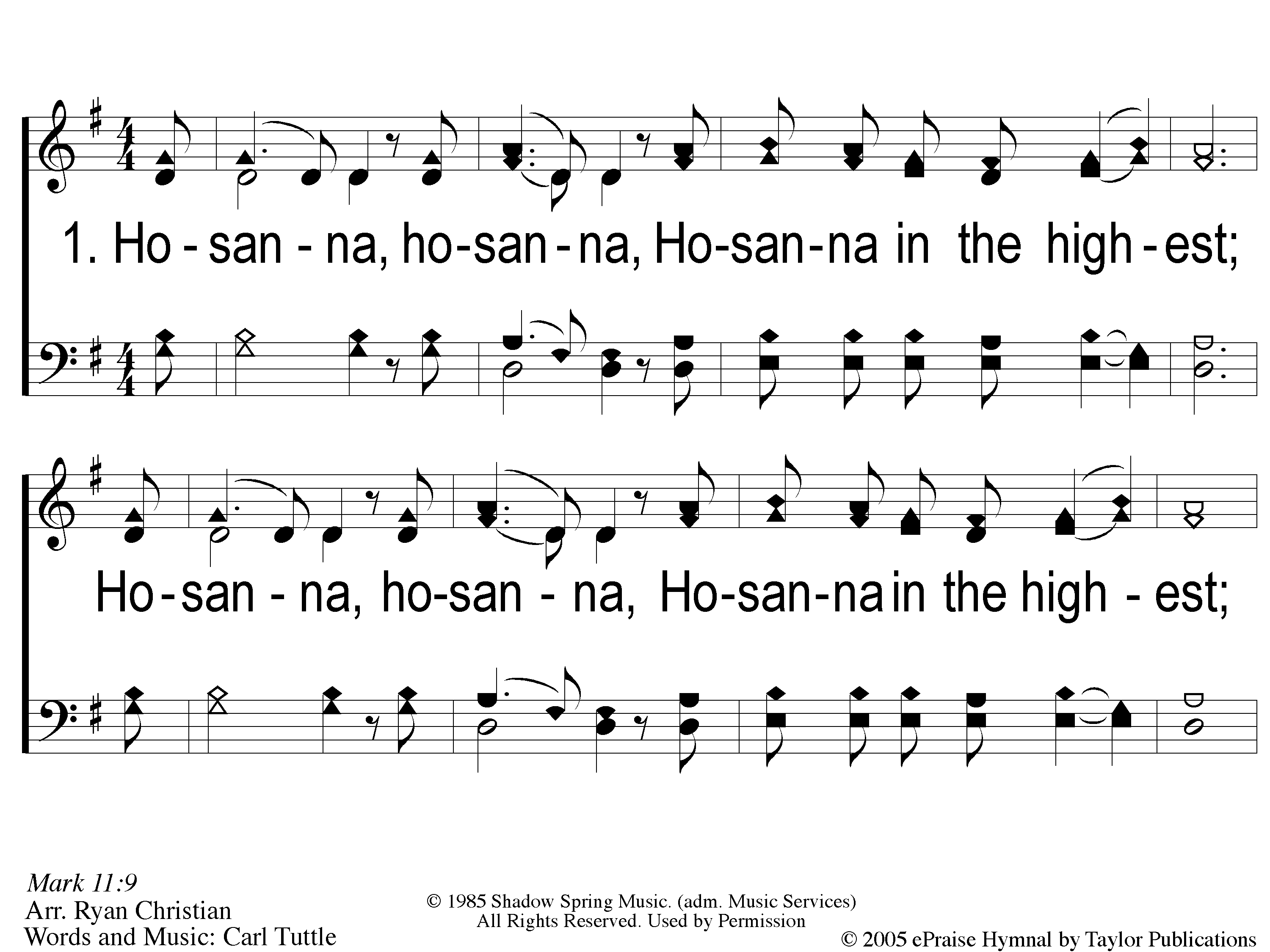 Hosanna
167
1 Hosanna
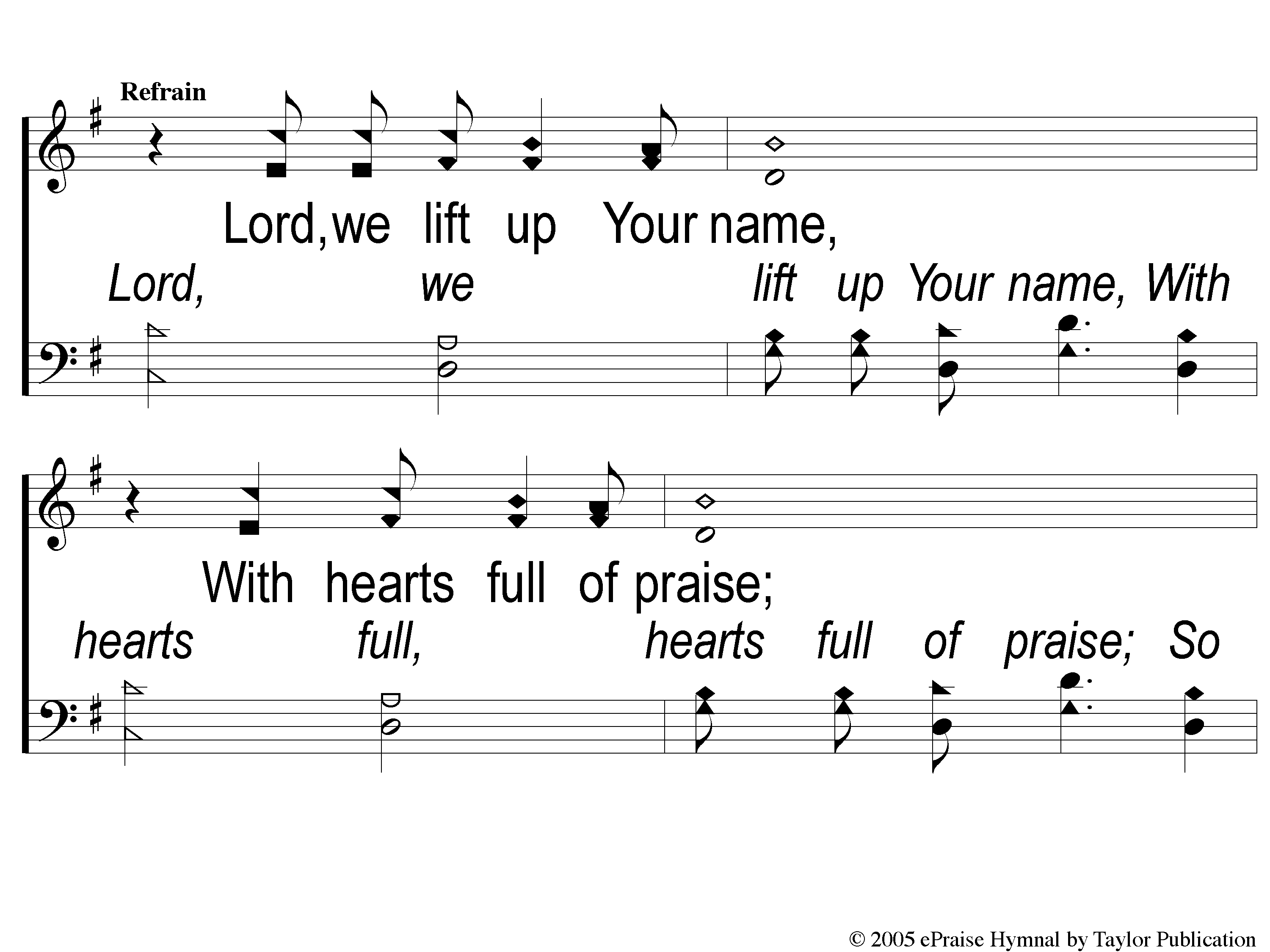 Hosanna
167
C-1 Hosanna
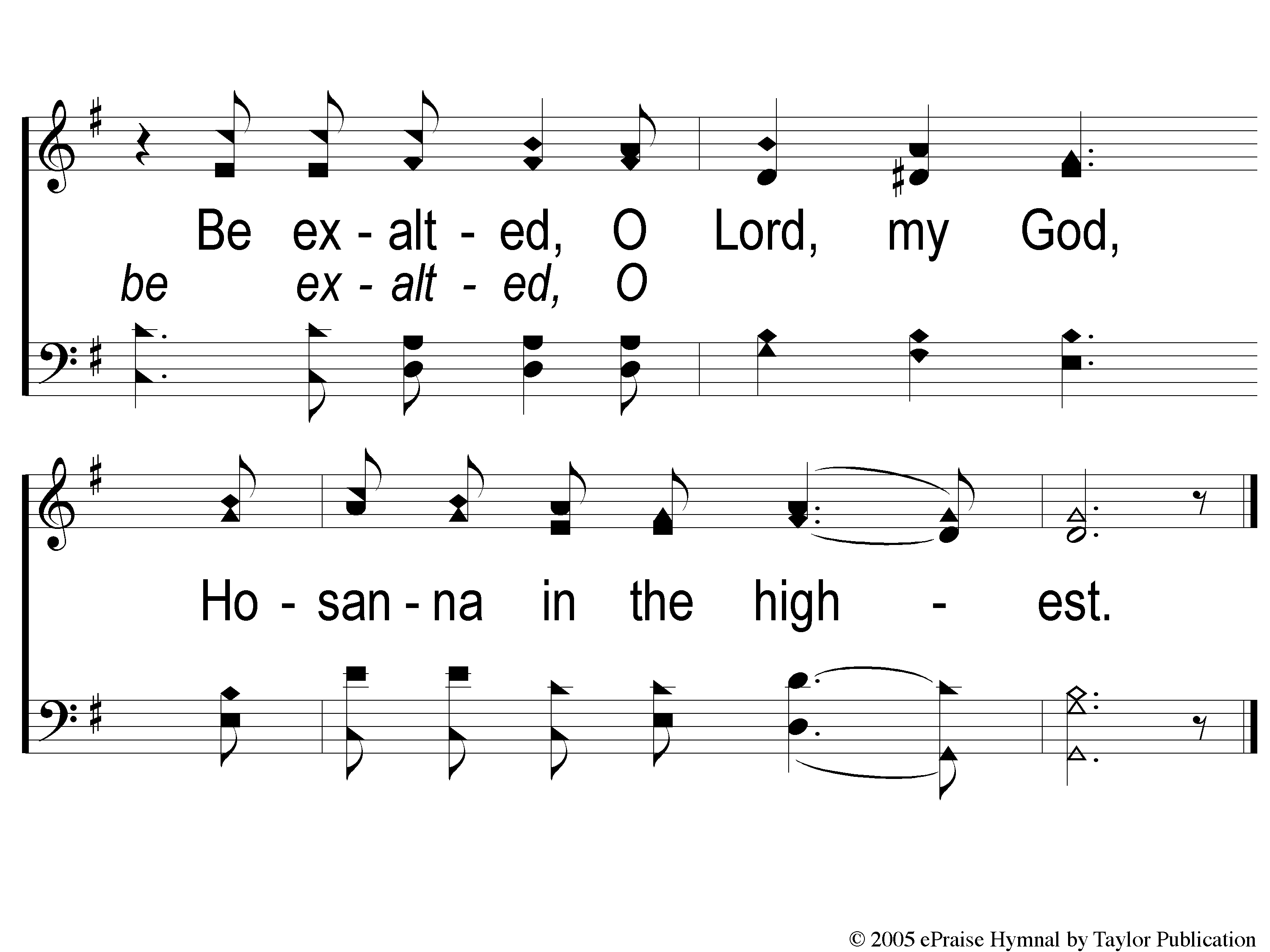 Hosanna
167
C-2 Hosanna
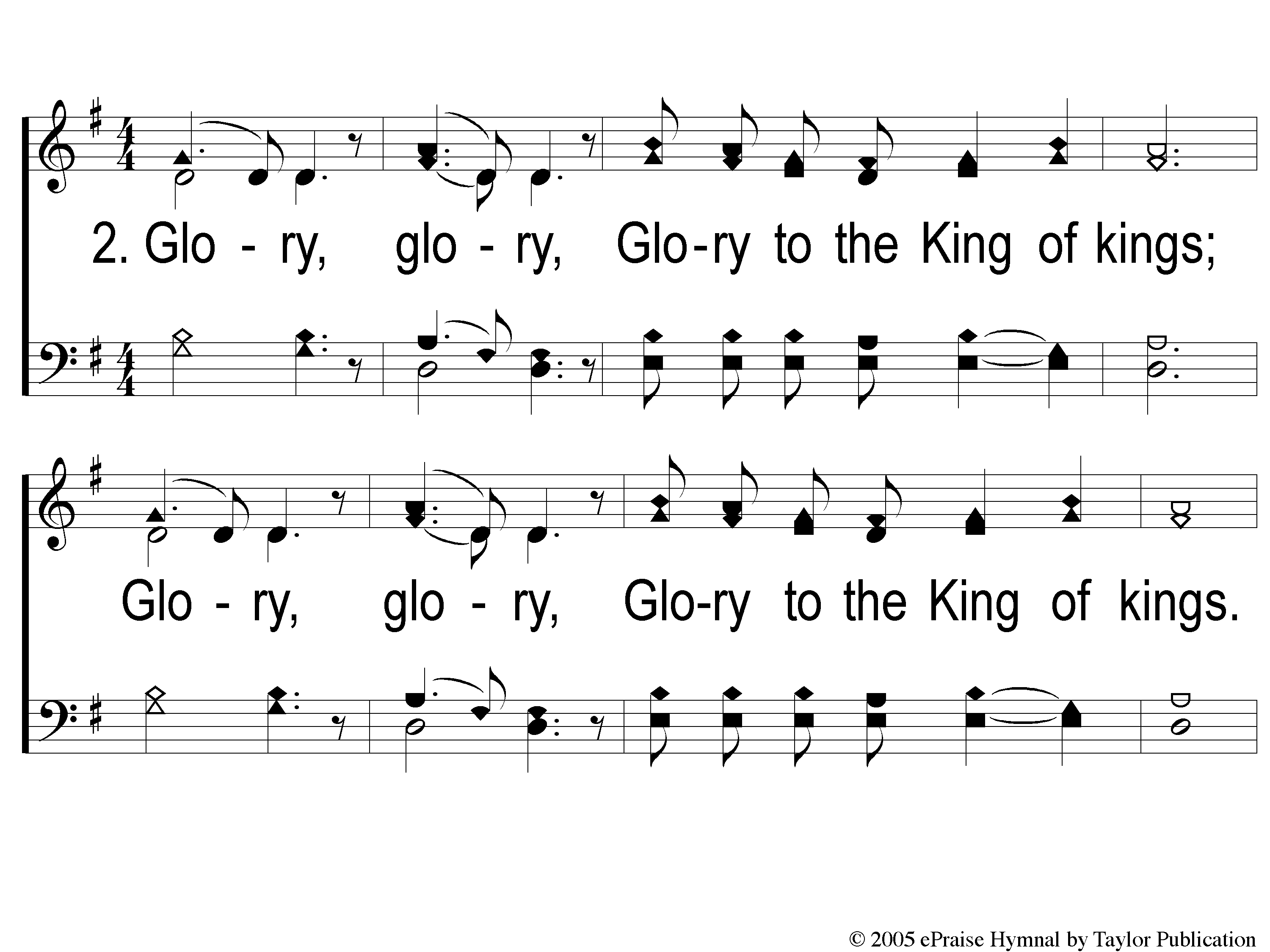 Hosanna
167
2 Hosanna
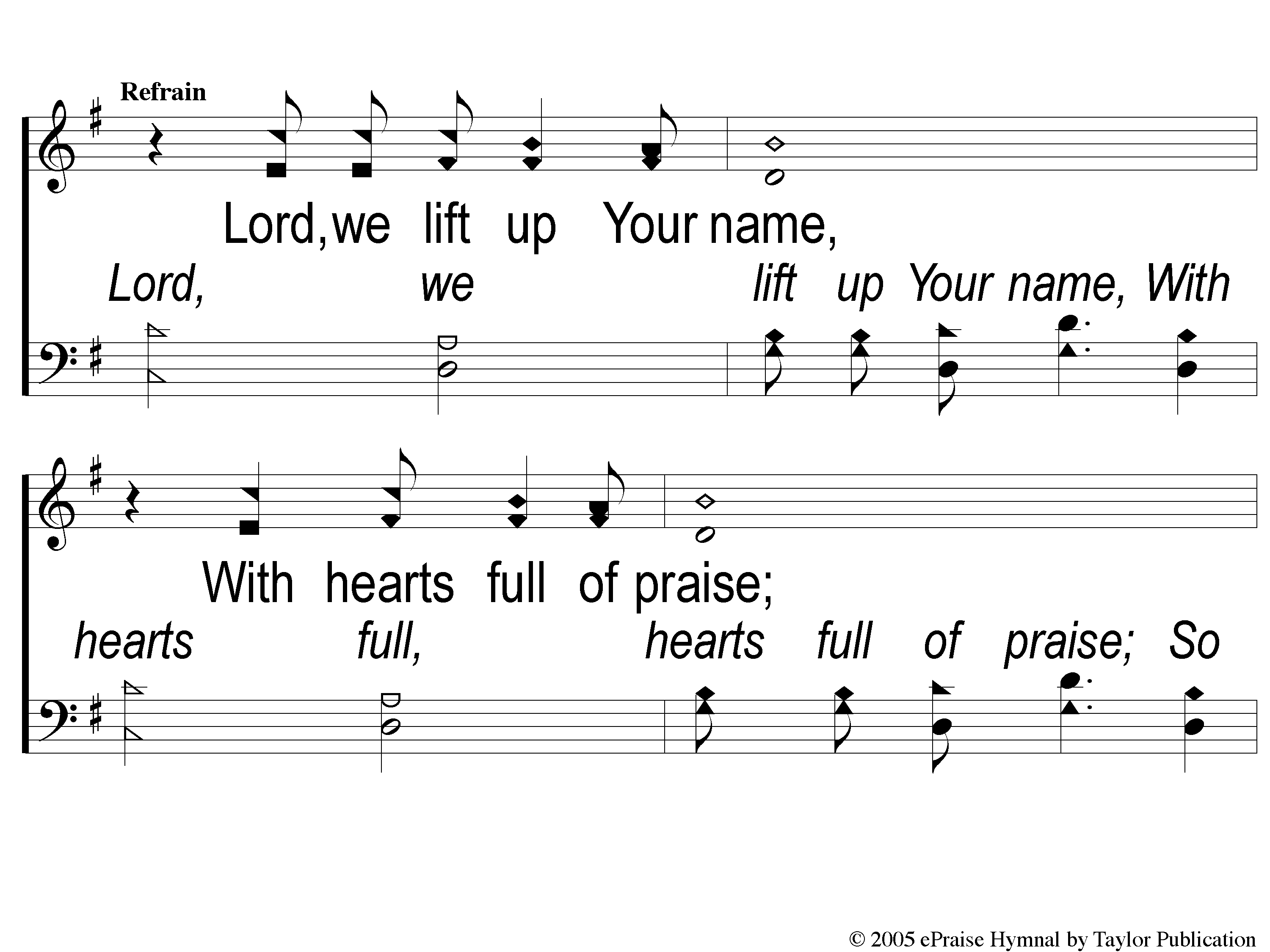 Hosanna
167
C-1 Hosanna
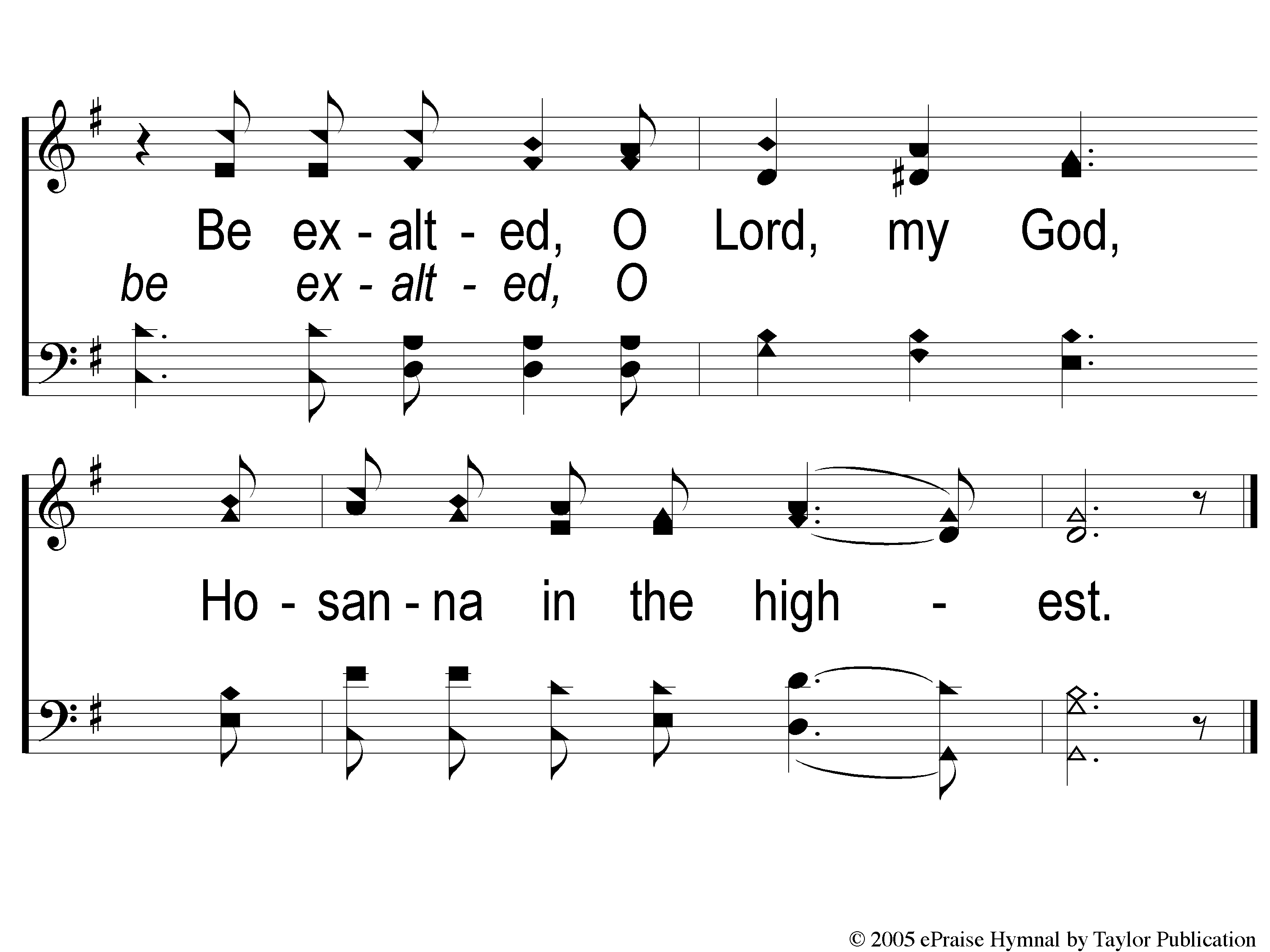 Hosanna
167
C-2 Hosanna
RESTOREREBUILDRENEW
welcome
we are glad to
Have you with us
IN 2022
WHEELER
CHURCH
OF
CHRIST
Song:
There Is A Habitation
#860
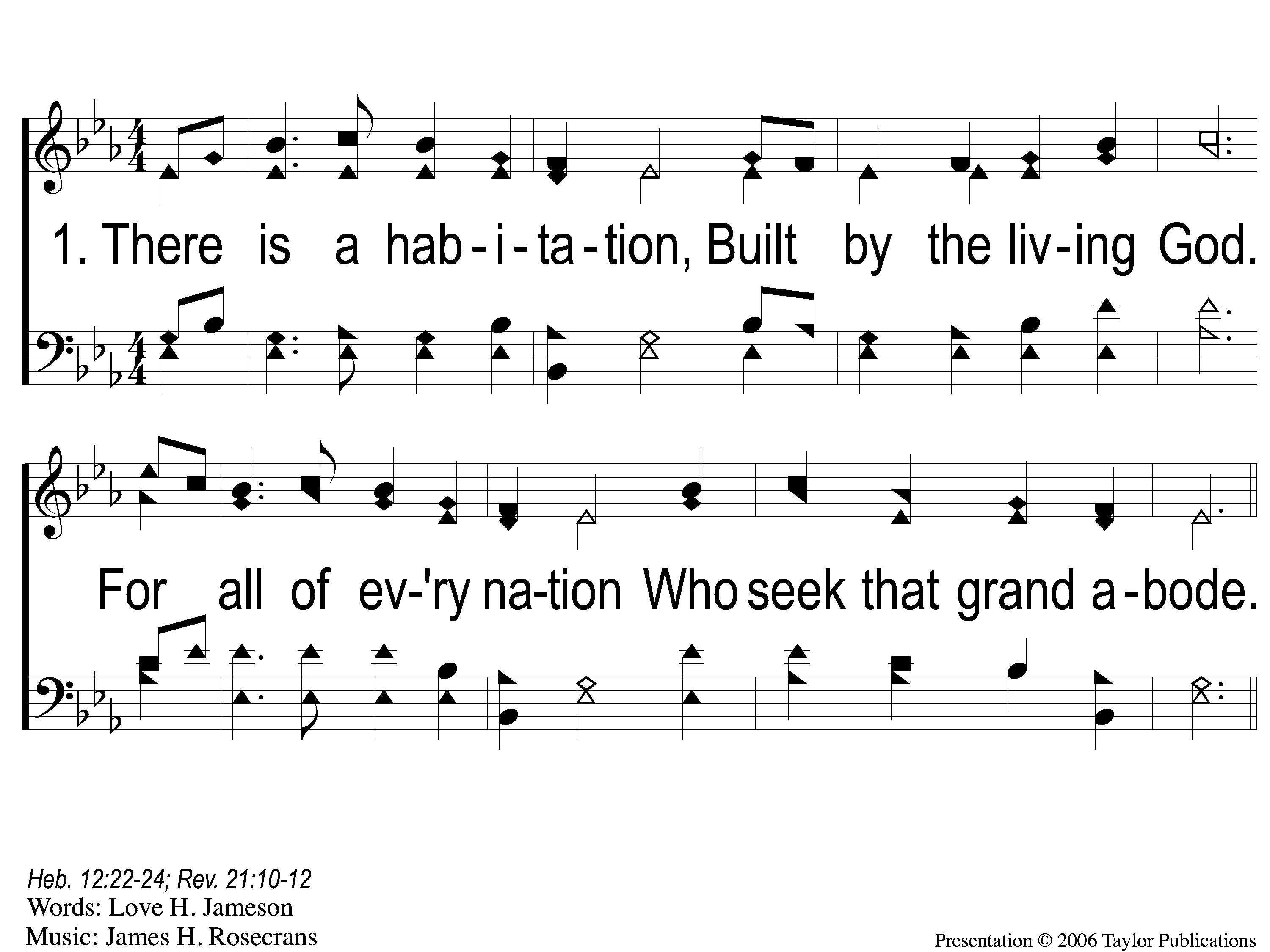 There Is A Habitation
860
1 There is a Habitation
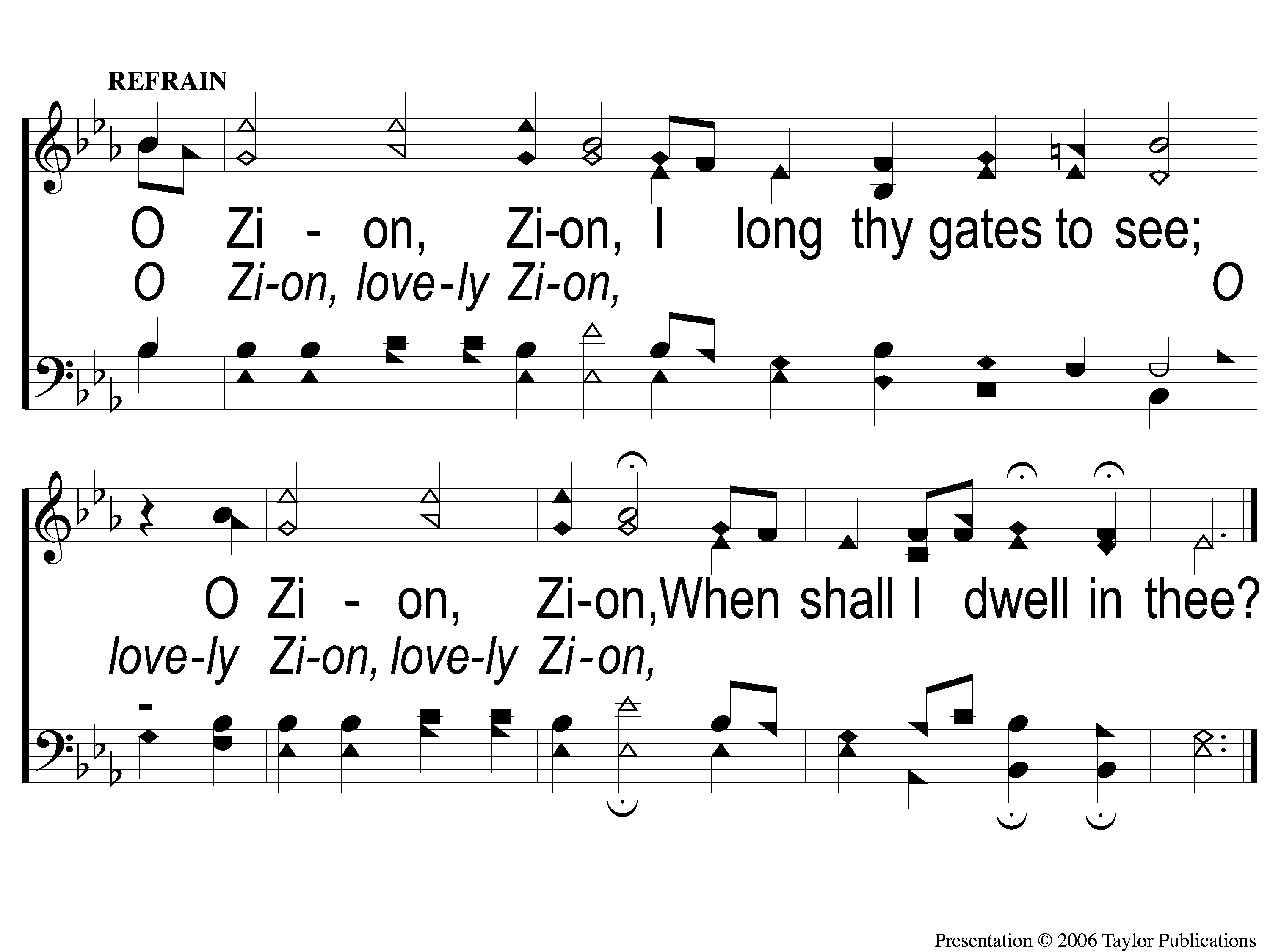 There Is A Habitation
860
c There is a Habitation
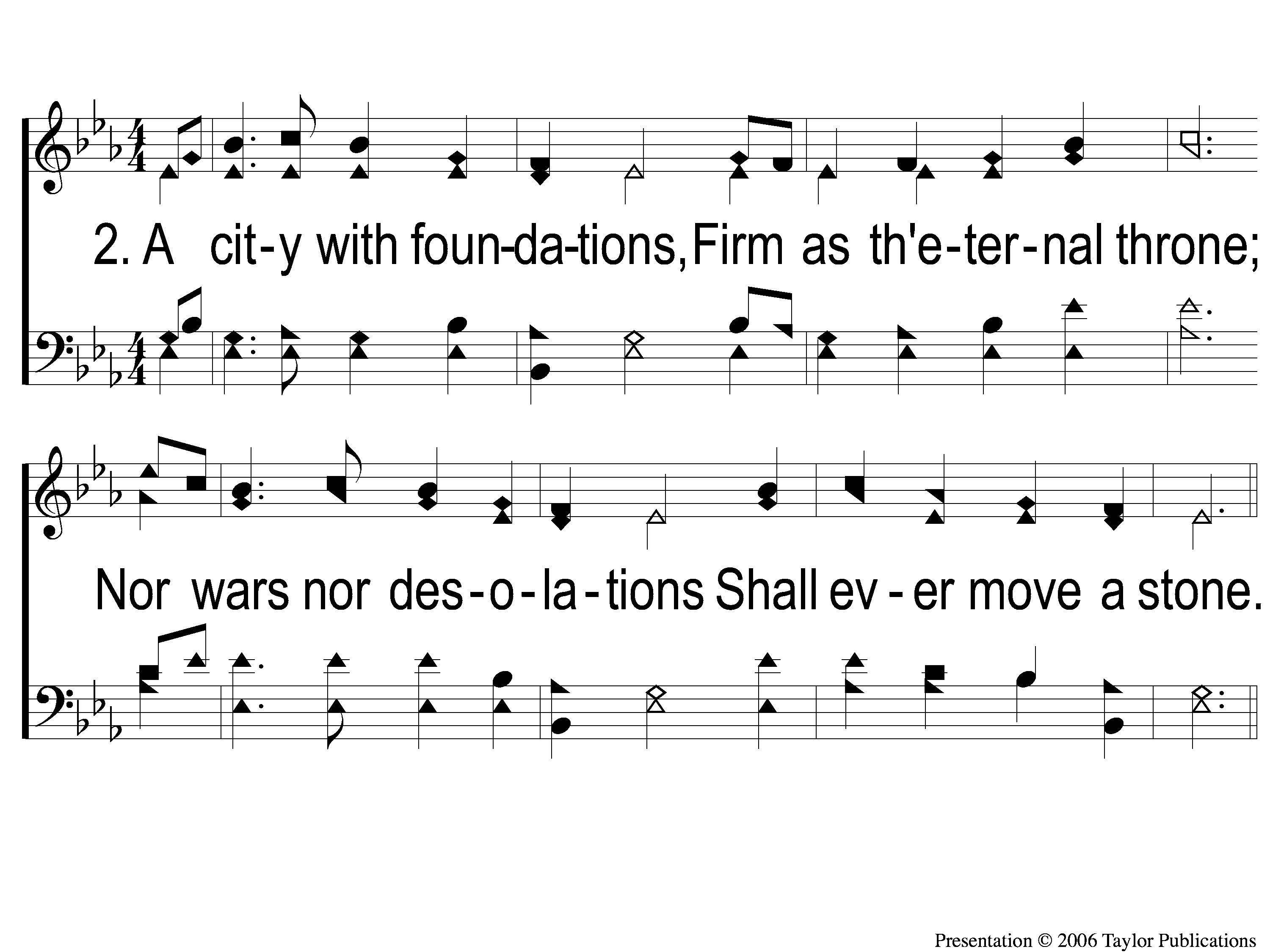 There Is A Habitation
860
2 There is a Habitation
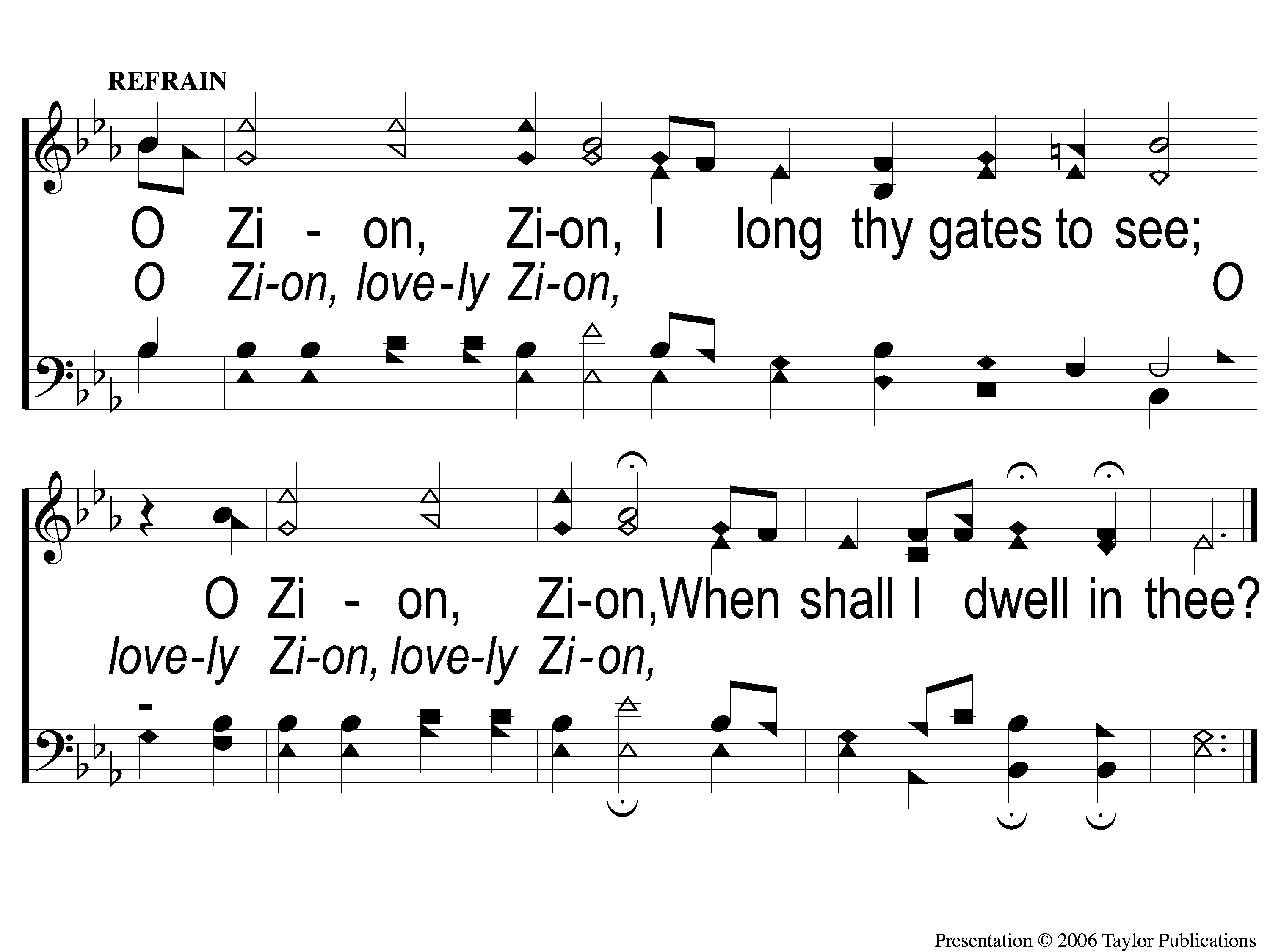 There Is A Habitation
860
c There is a Habitation
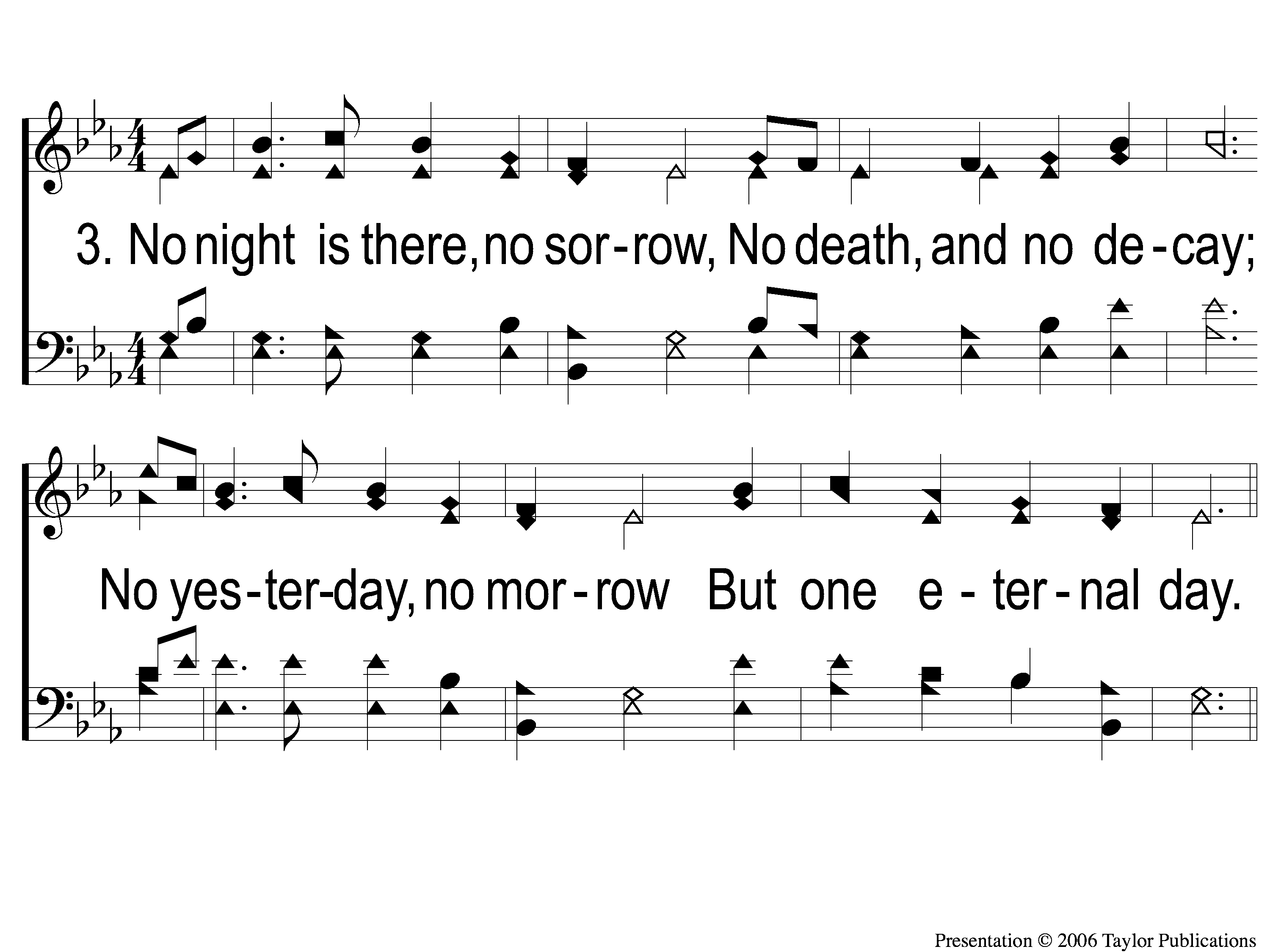 There Is A Habitation
860
3 There is a Habitation
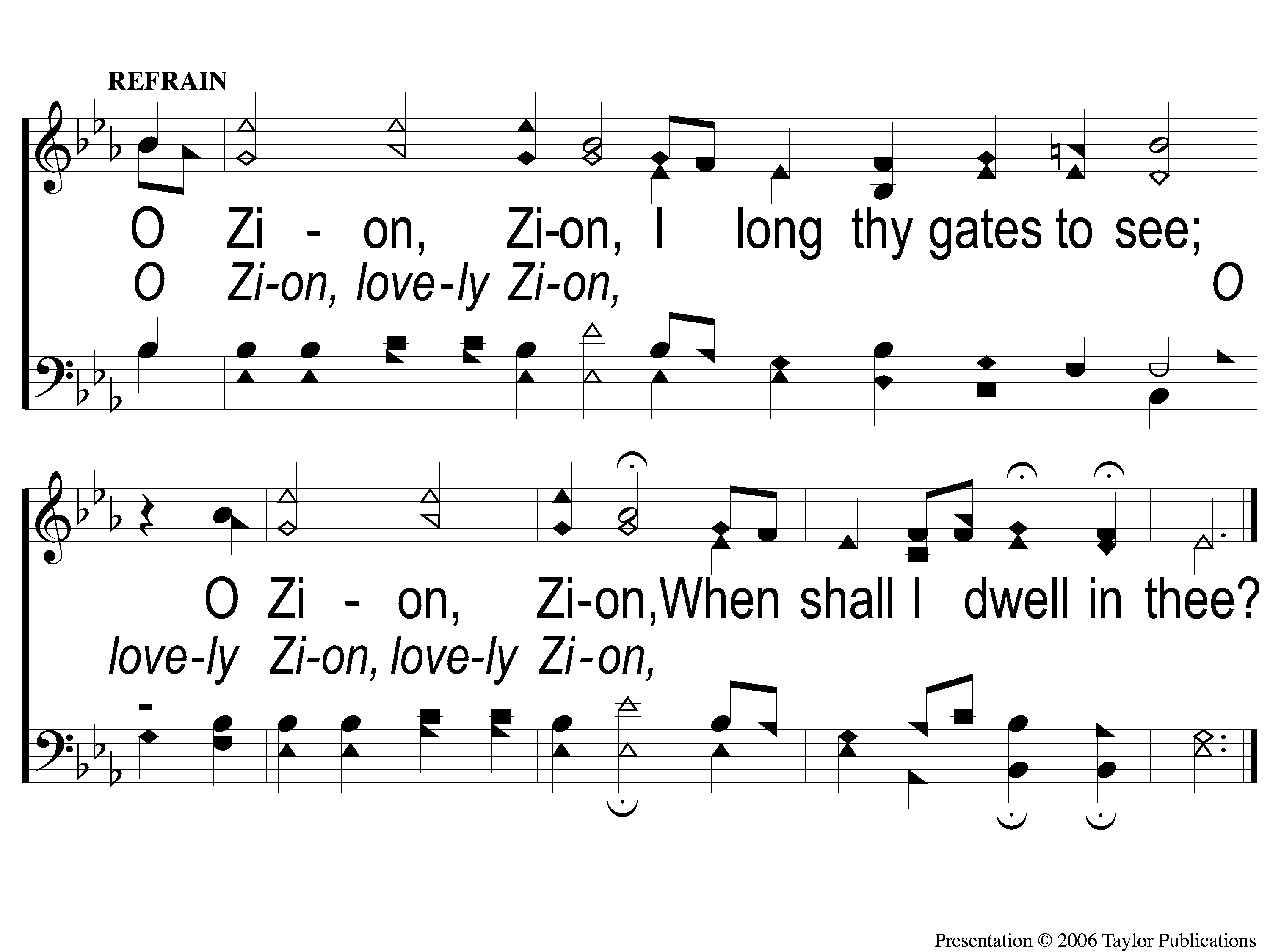 There Is A Habitation
860
c There is a Habitation
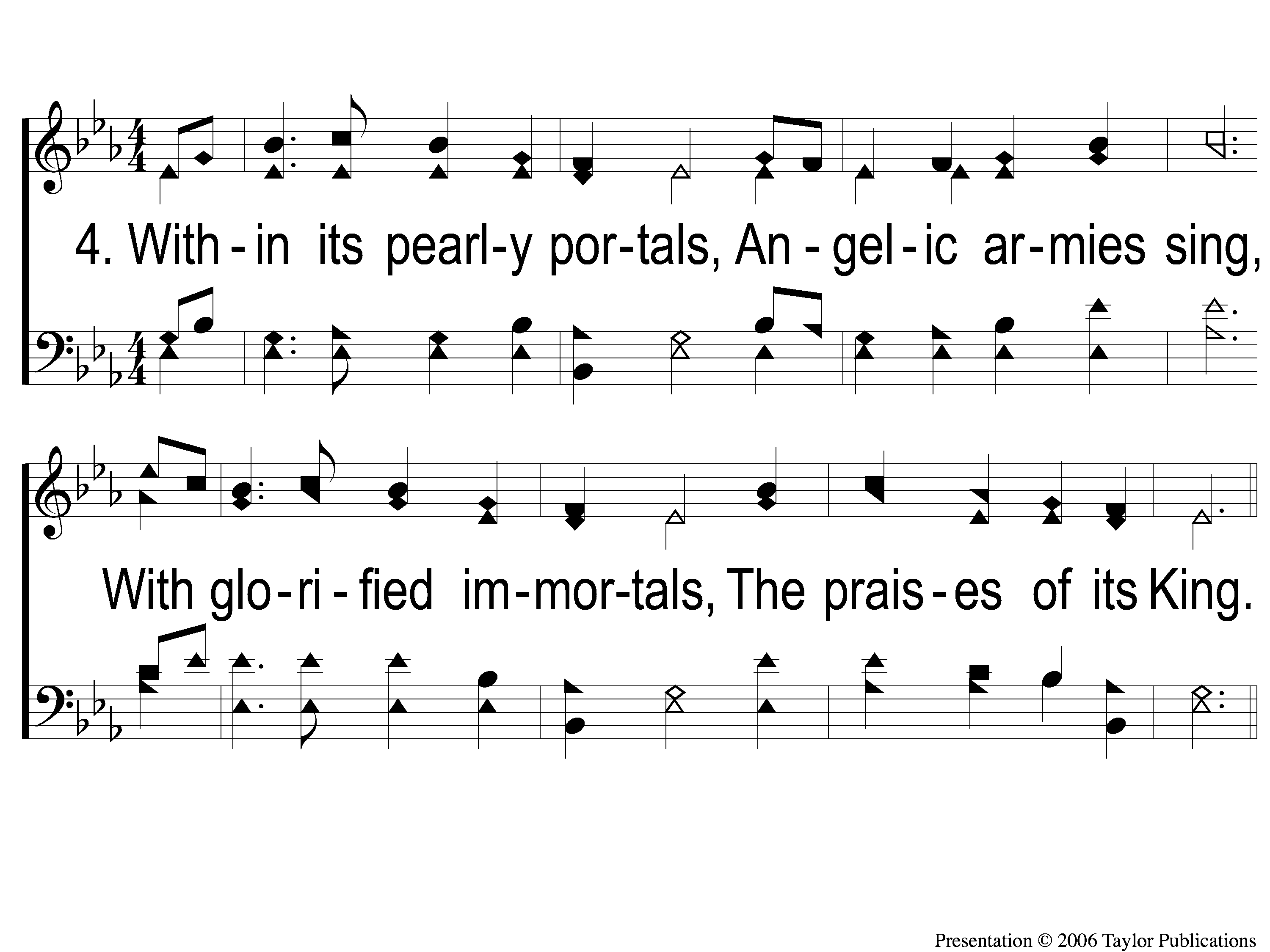 There Is A Habitation
860
4 There is a Habitation
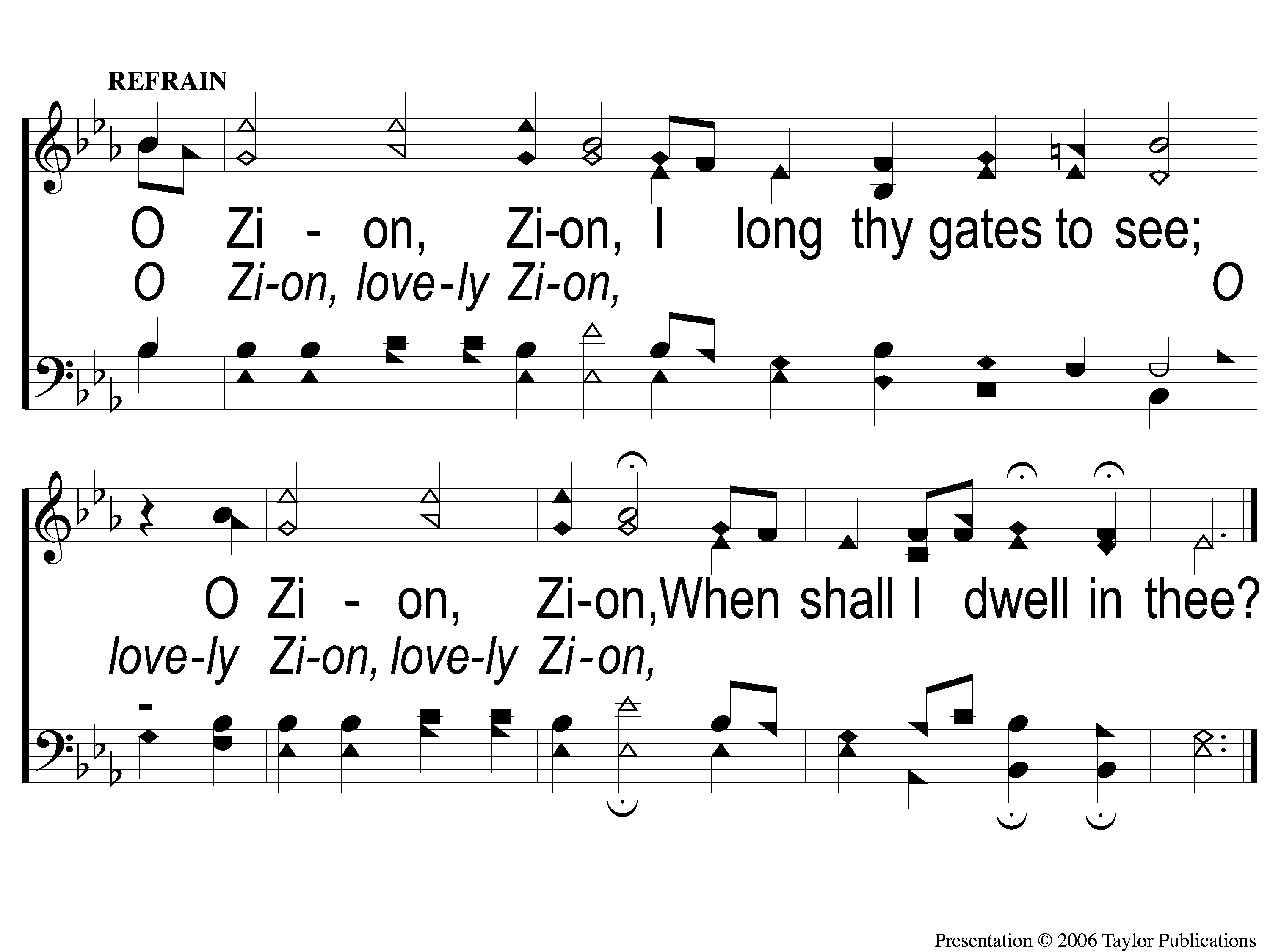 There Is A Habitation
860
c There is a Habitation
Song:
Just A Little Talk With Jesus
#959
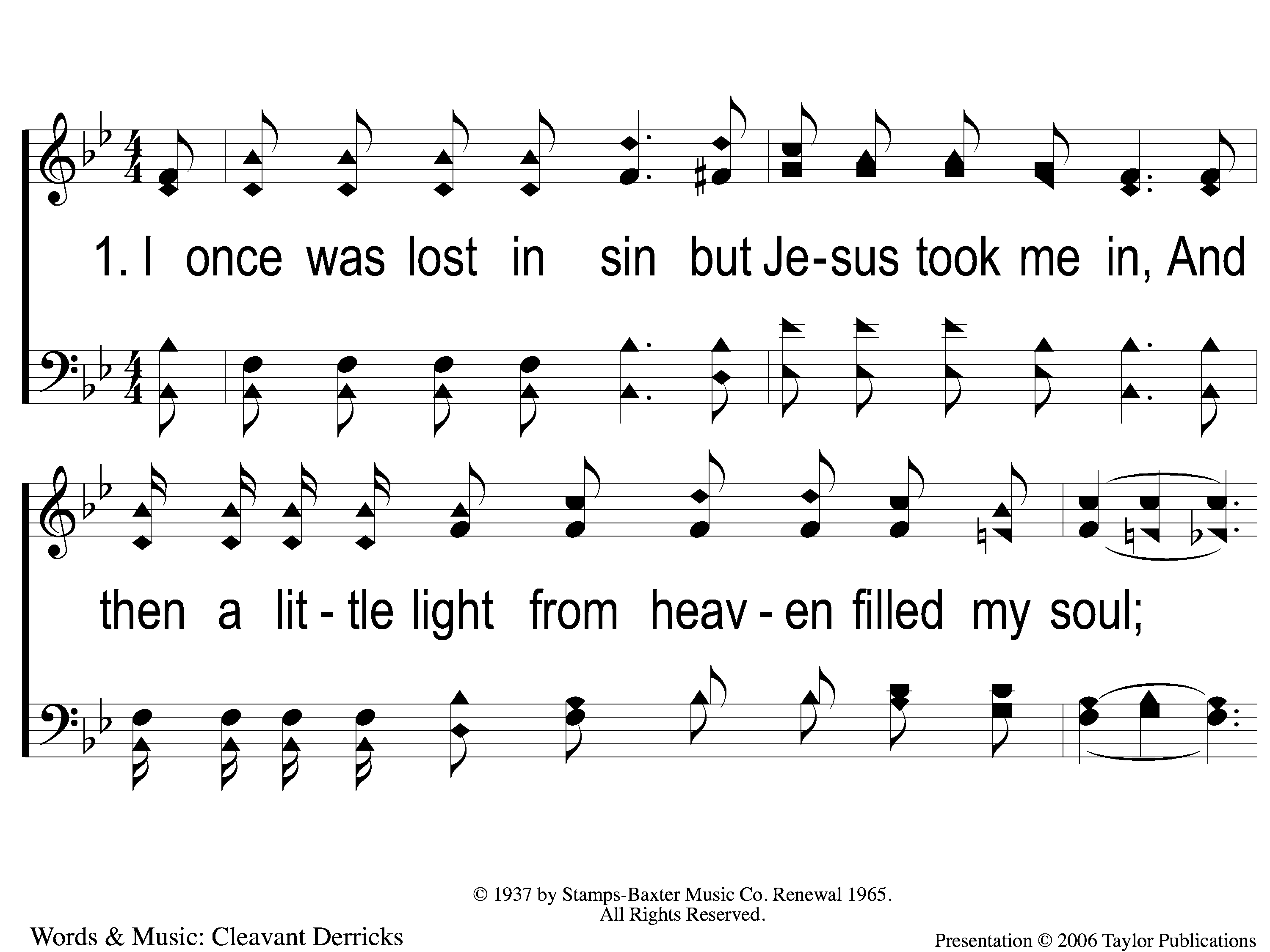 Just A Little Talk With Jesus
959
1-1 Just A Little Talk With Jesus
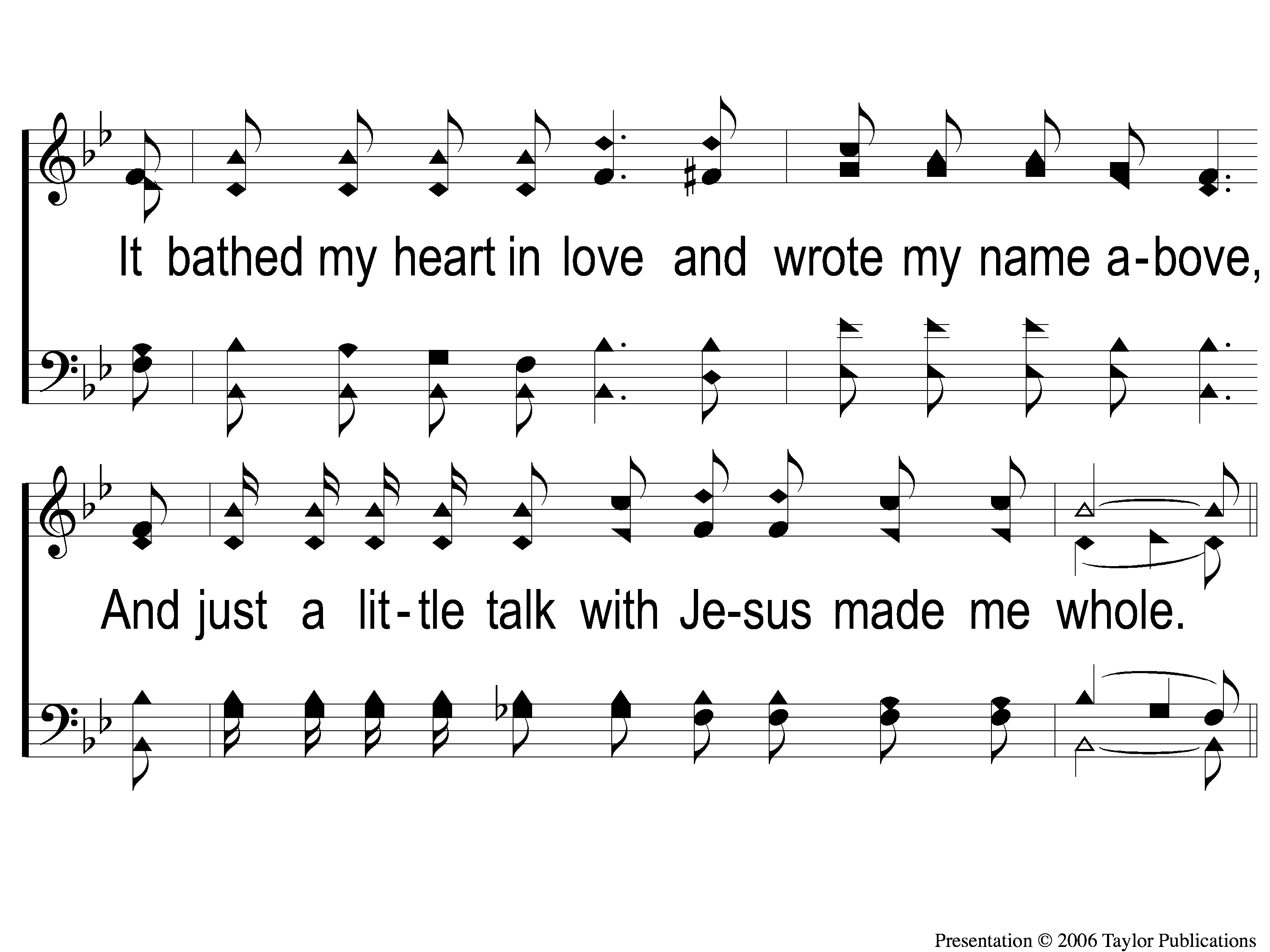 Just A Little Talk With Jesus
959
1-2 Just A Little Talk With Jesus
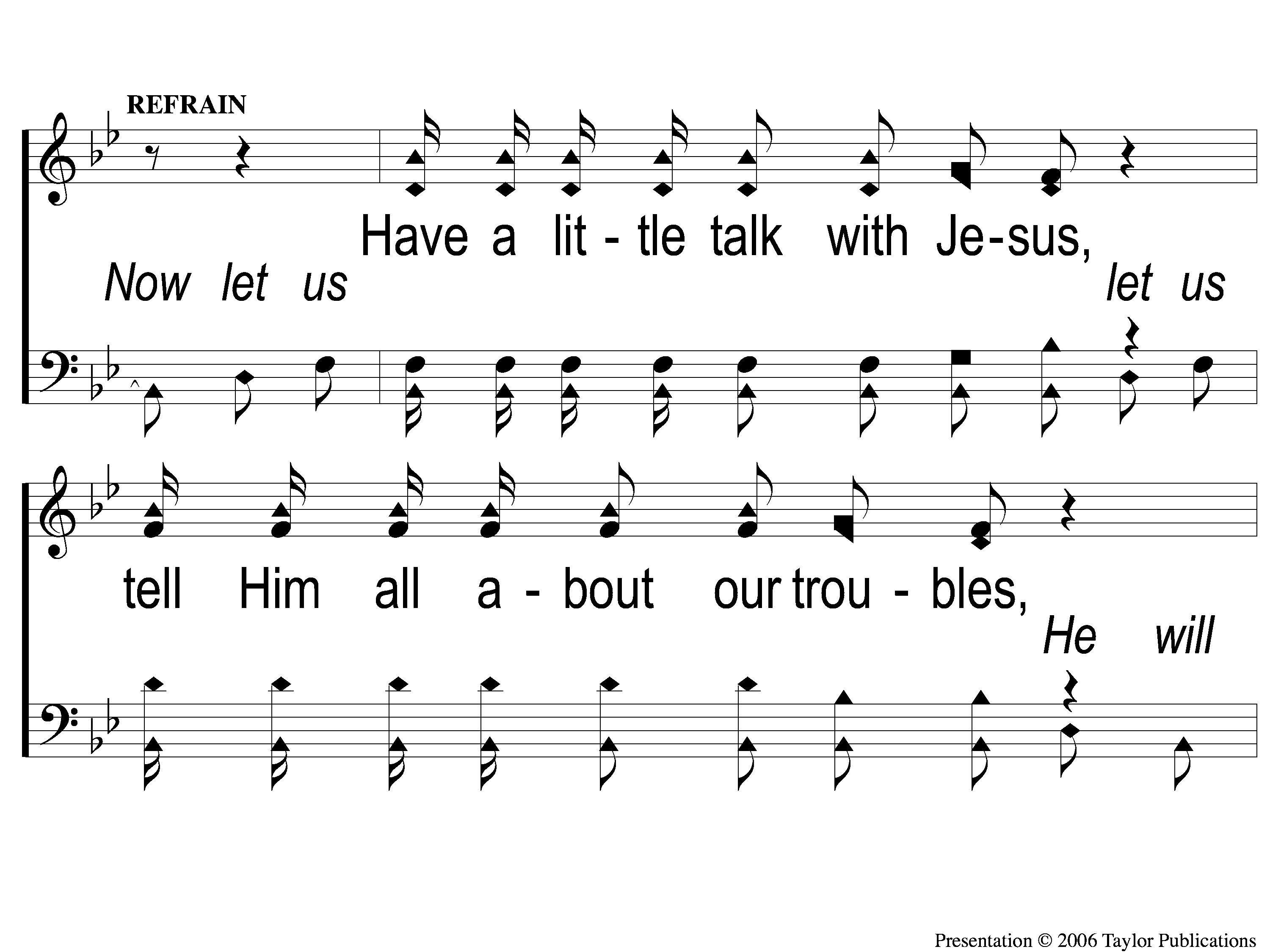 Just A Little Talk With Jesus
959
C-1 Just A Little Talk With Jesus
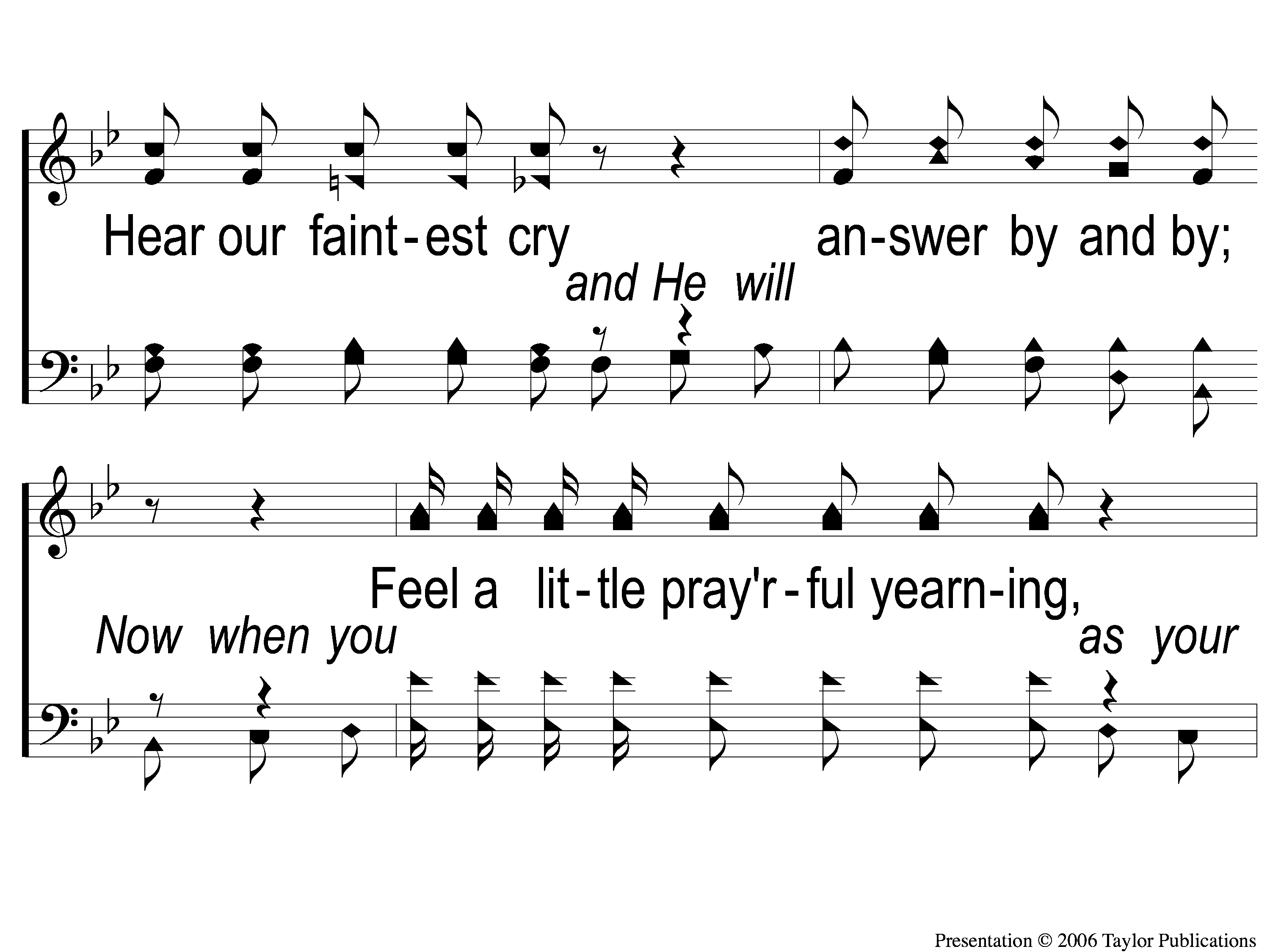 Just A Little Talk With Jesus
959
C-2 Just A Little Talk With Jesus
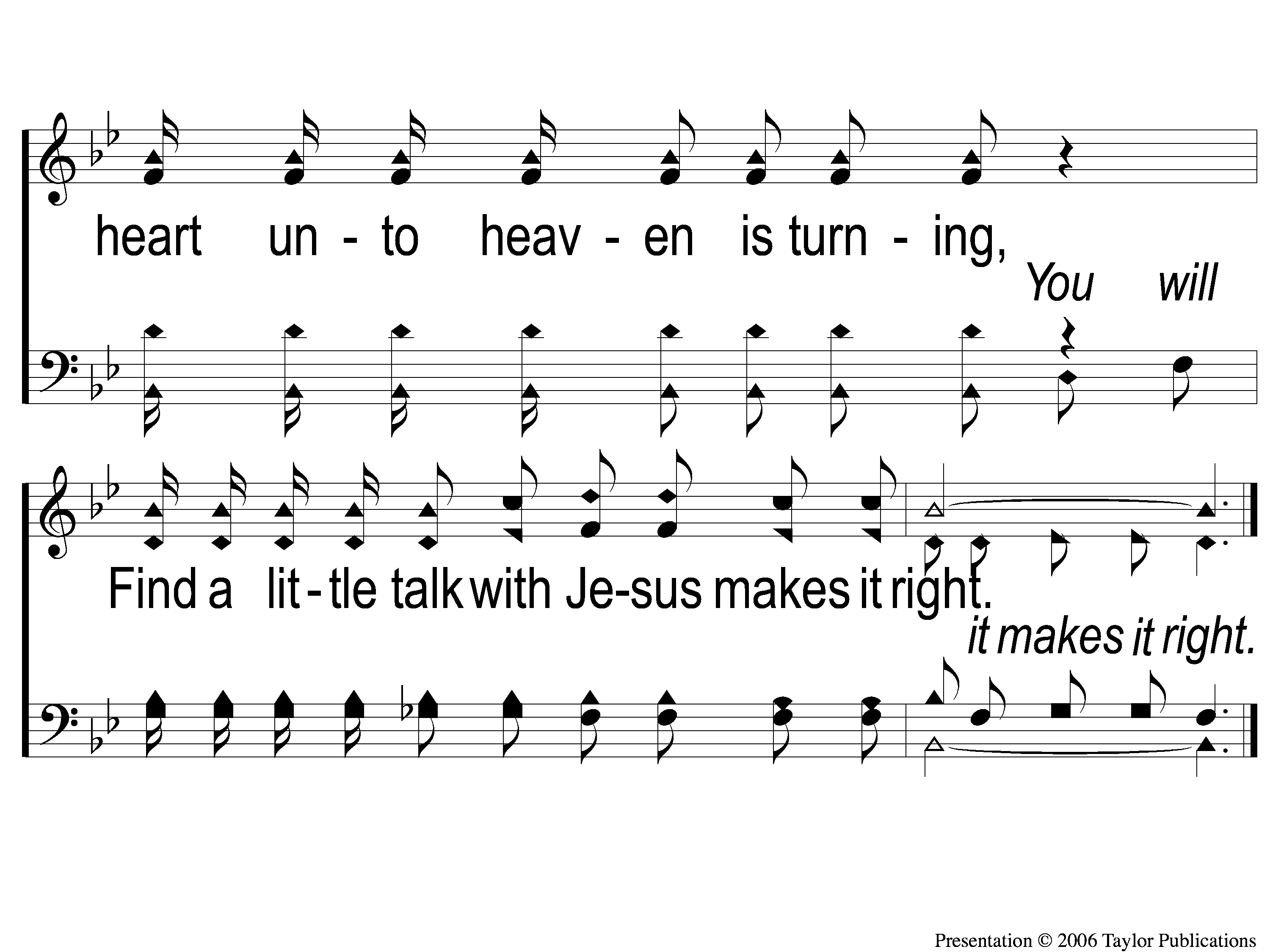 Just A Little Talk With Jesus
959
C-3 Just A Little Talk With Jesus
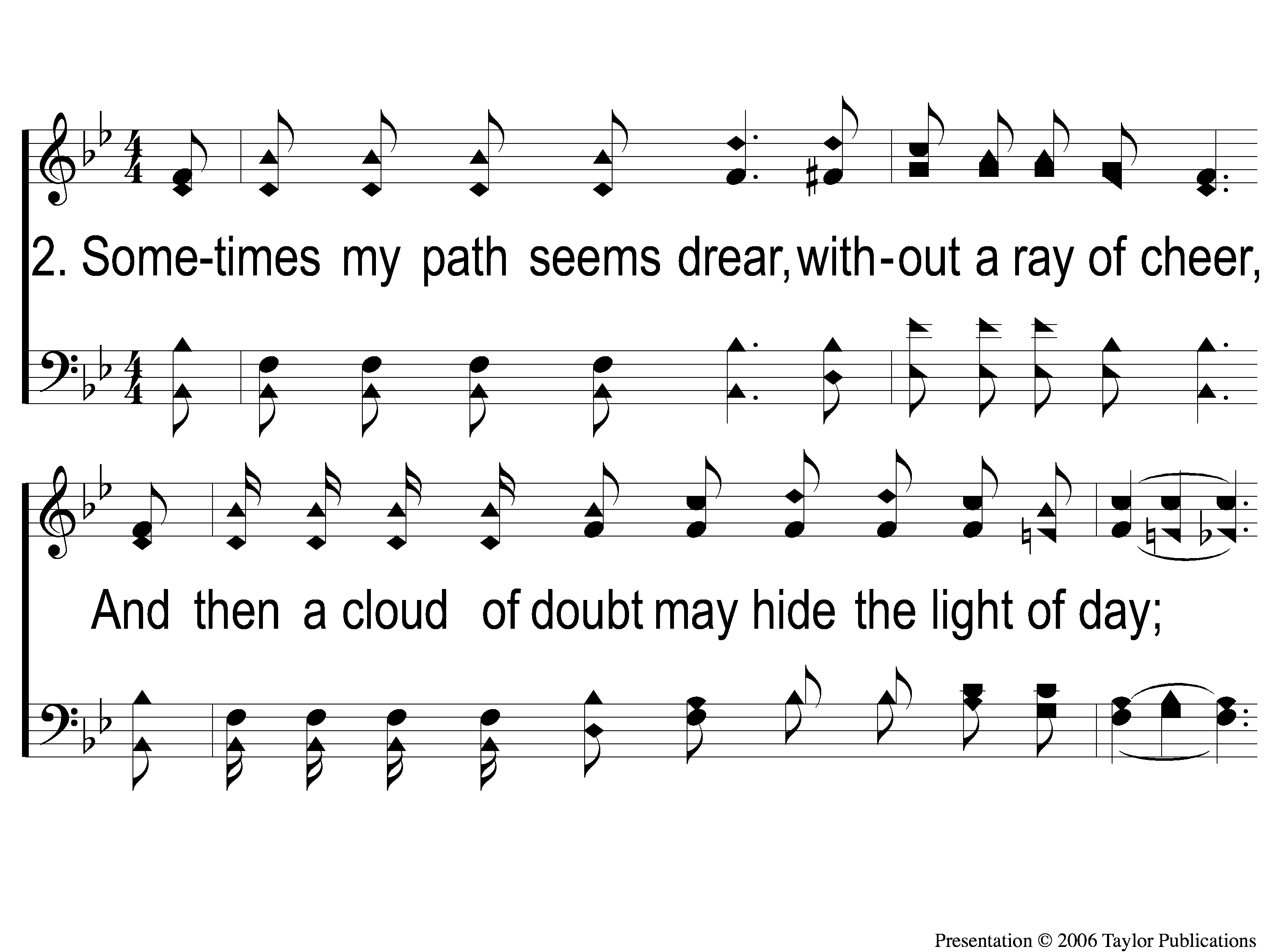 Just A Little Talk With Jesus
959
2-1 Just A Little Talk With Jesus
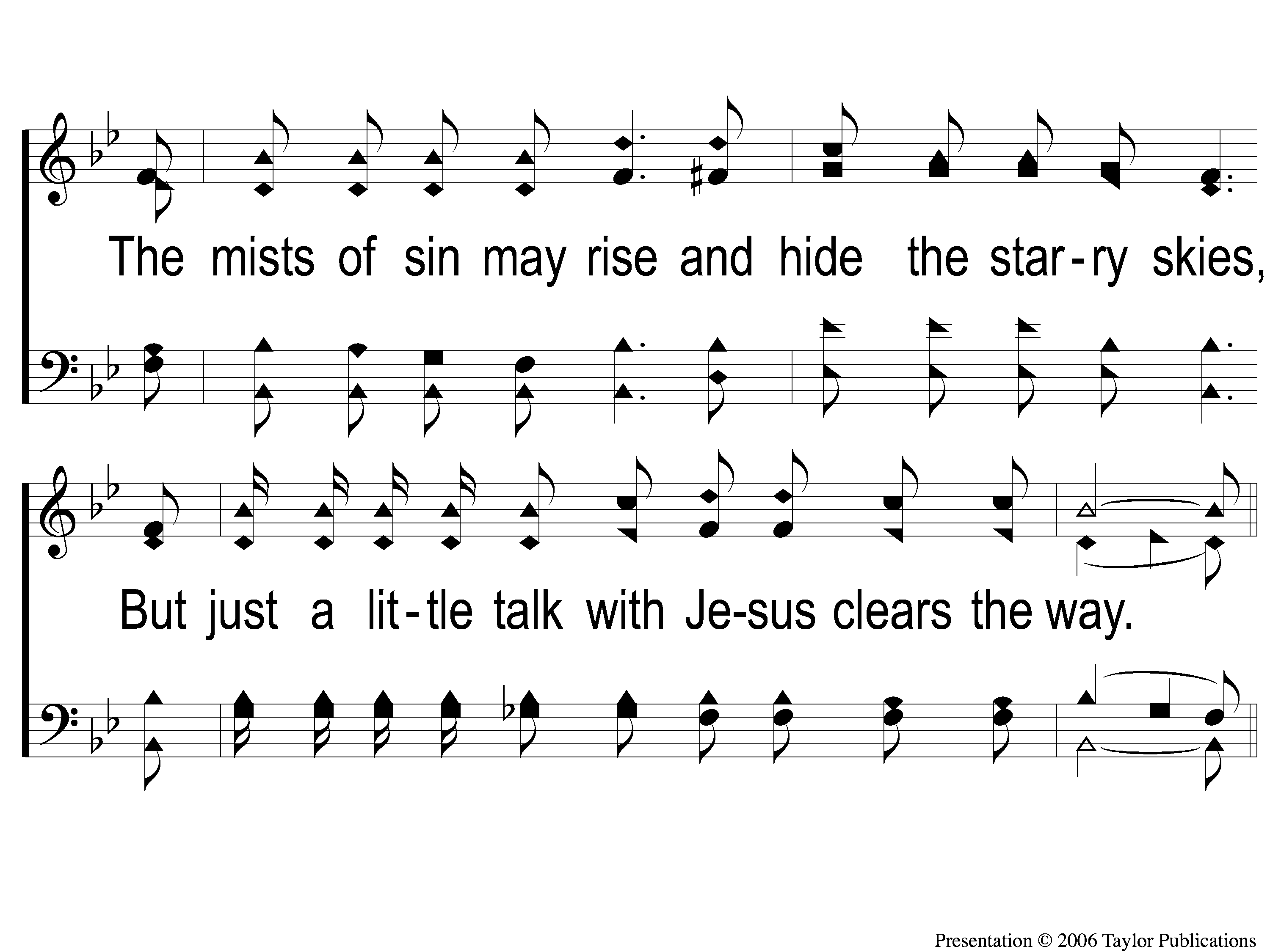 Just A Little Talk With Jesus
959
2-2 Just A Little Talk With Jesus
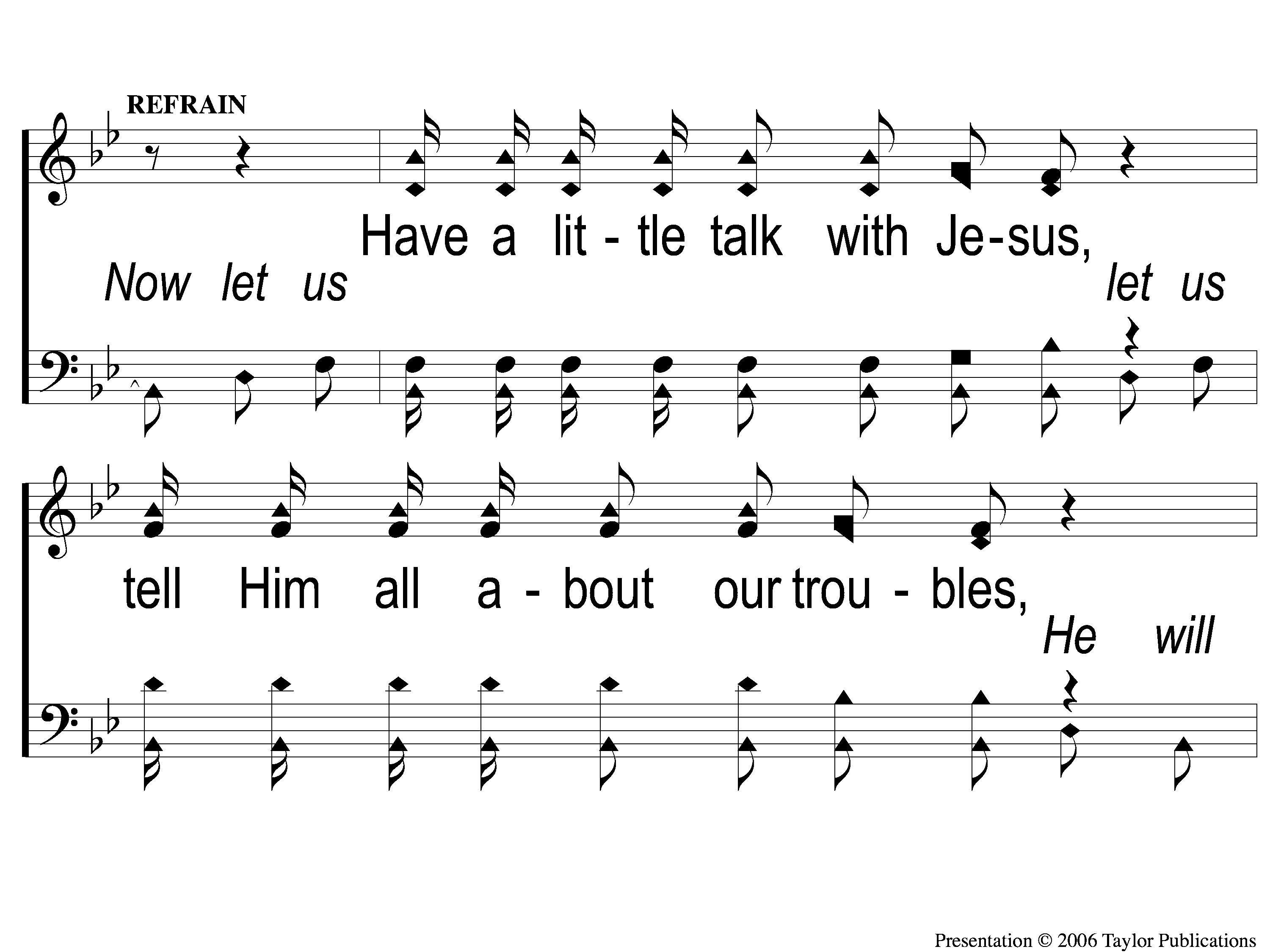 Just A Little Talk With Jesus
959
C-1 Just A Little Talk With Jesus
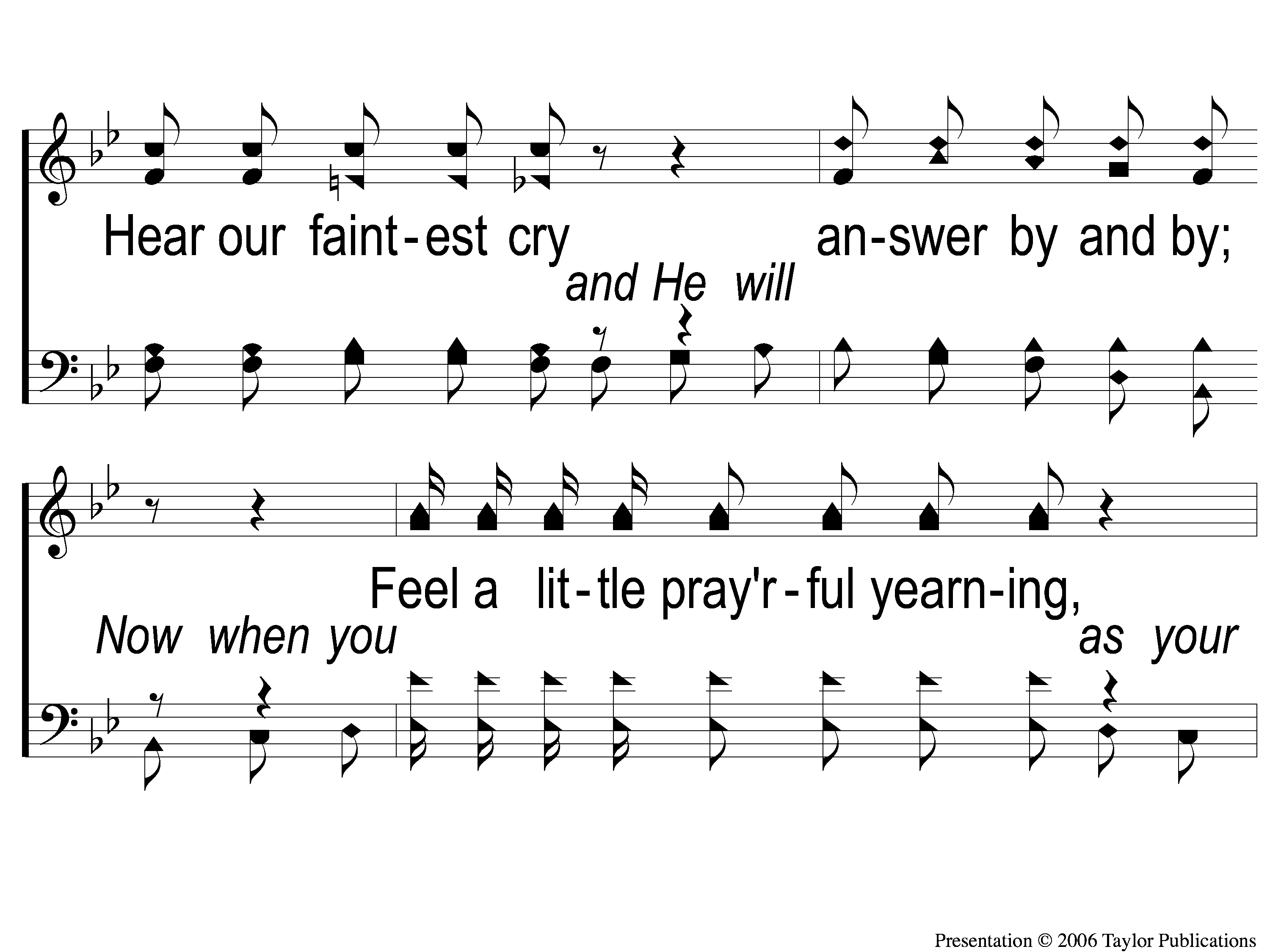 Just A Little Talk With Jesus
959
C-2 Just A Little Talk With Jesus
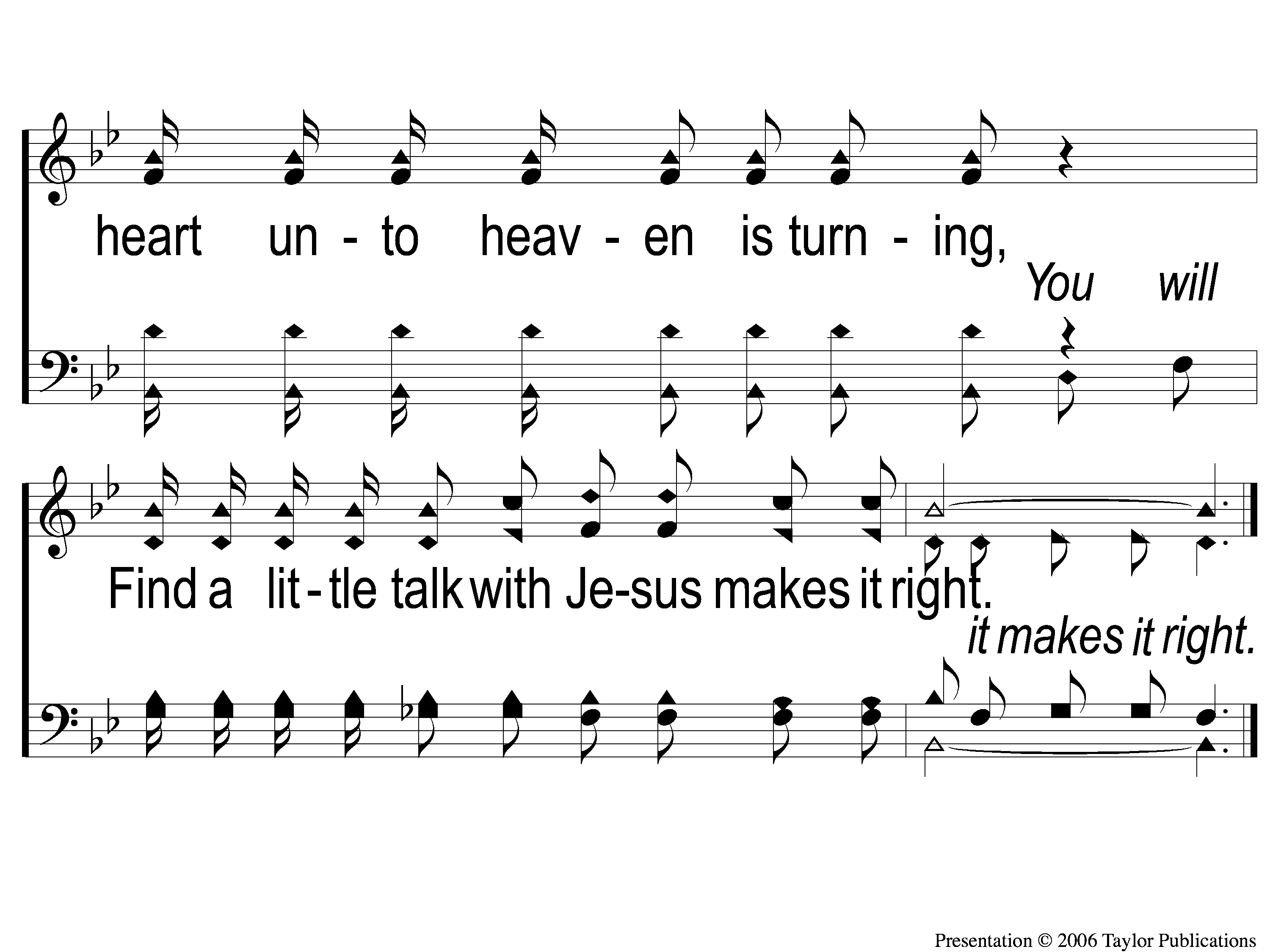 Just A Little Talk With Jesus
959
C-3 Just A Little Talk With Jesus
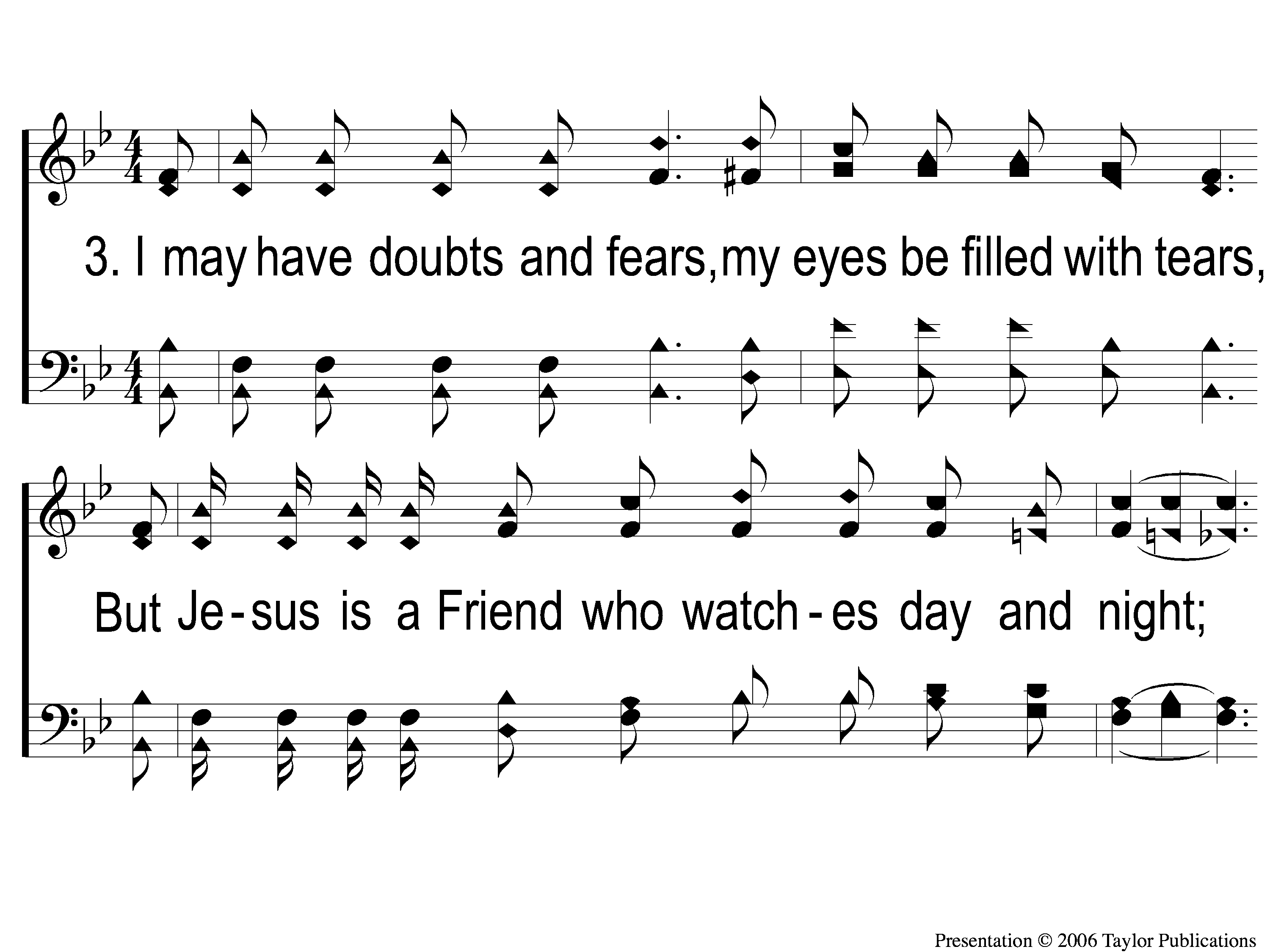 Just A Little Talk With Jesus
959
3-1 Just A Little Talk With Jesus
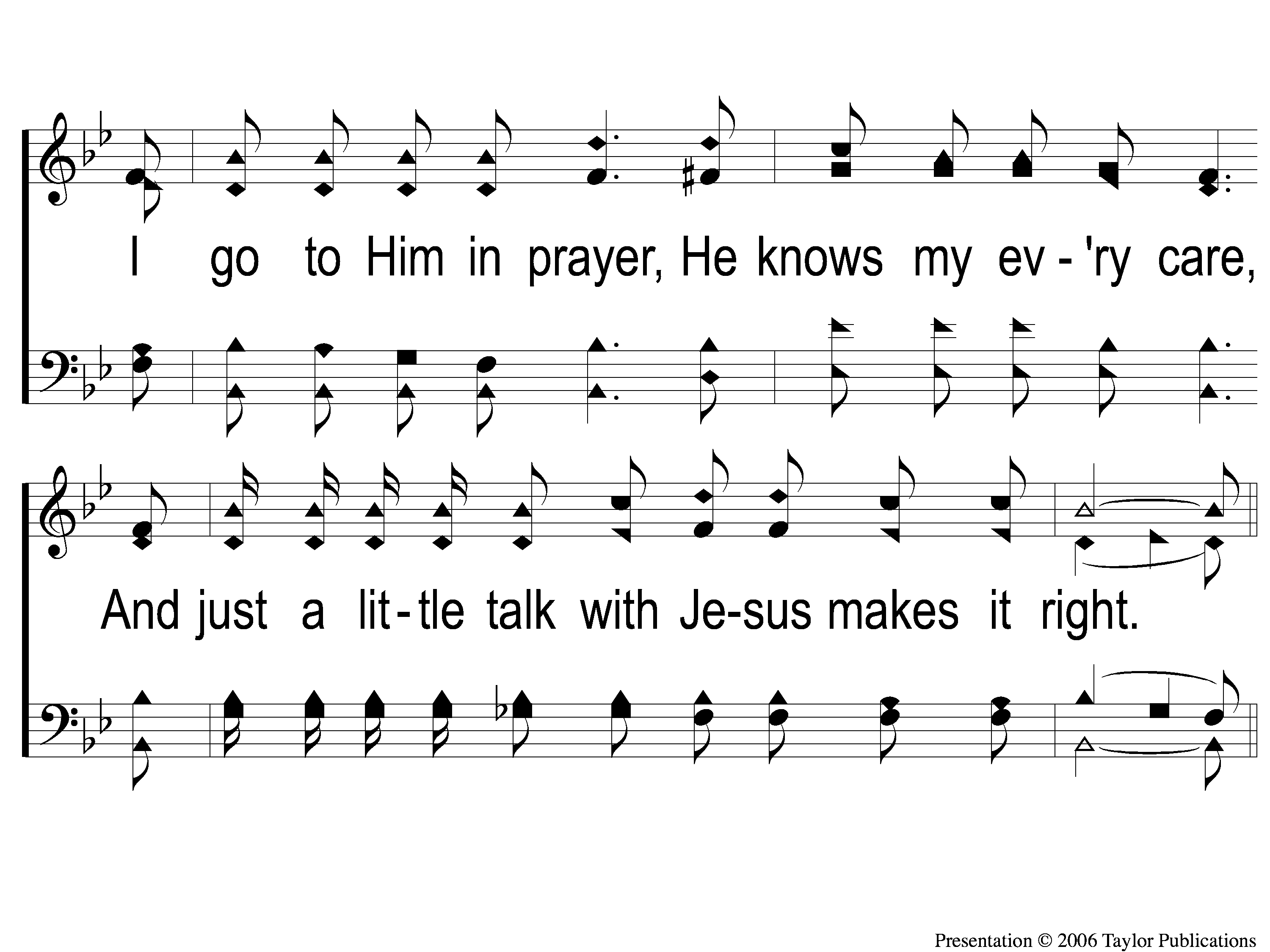 Just A Little Talk With Jesus
959
3-2 Just A Little Talk With Jesus
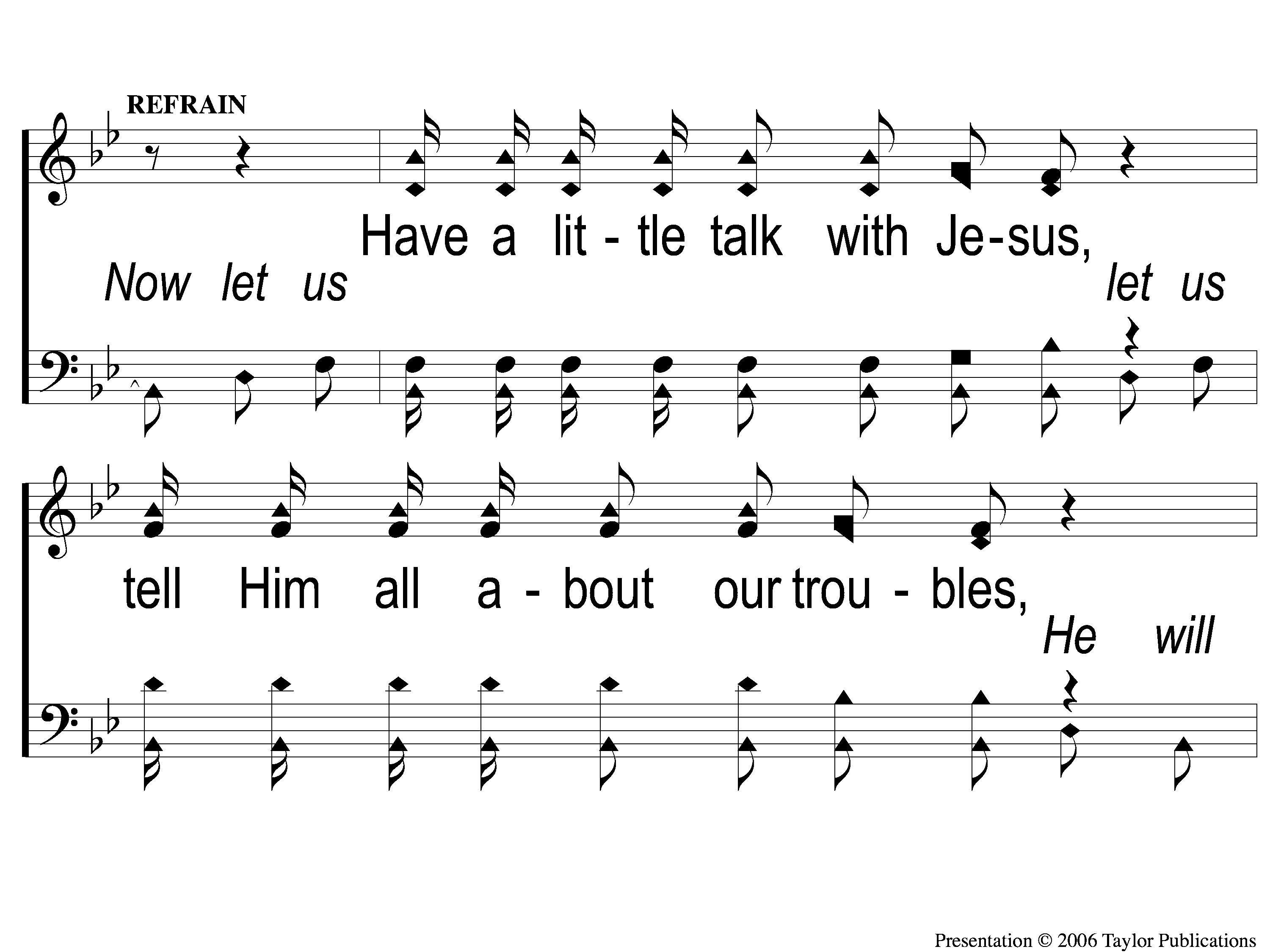 Just A Little Talk With Jesus
959
C-1 Just A Little Talk With Jesus
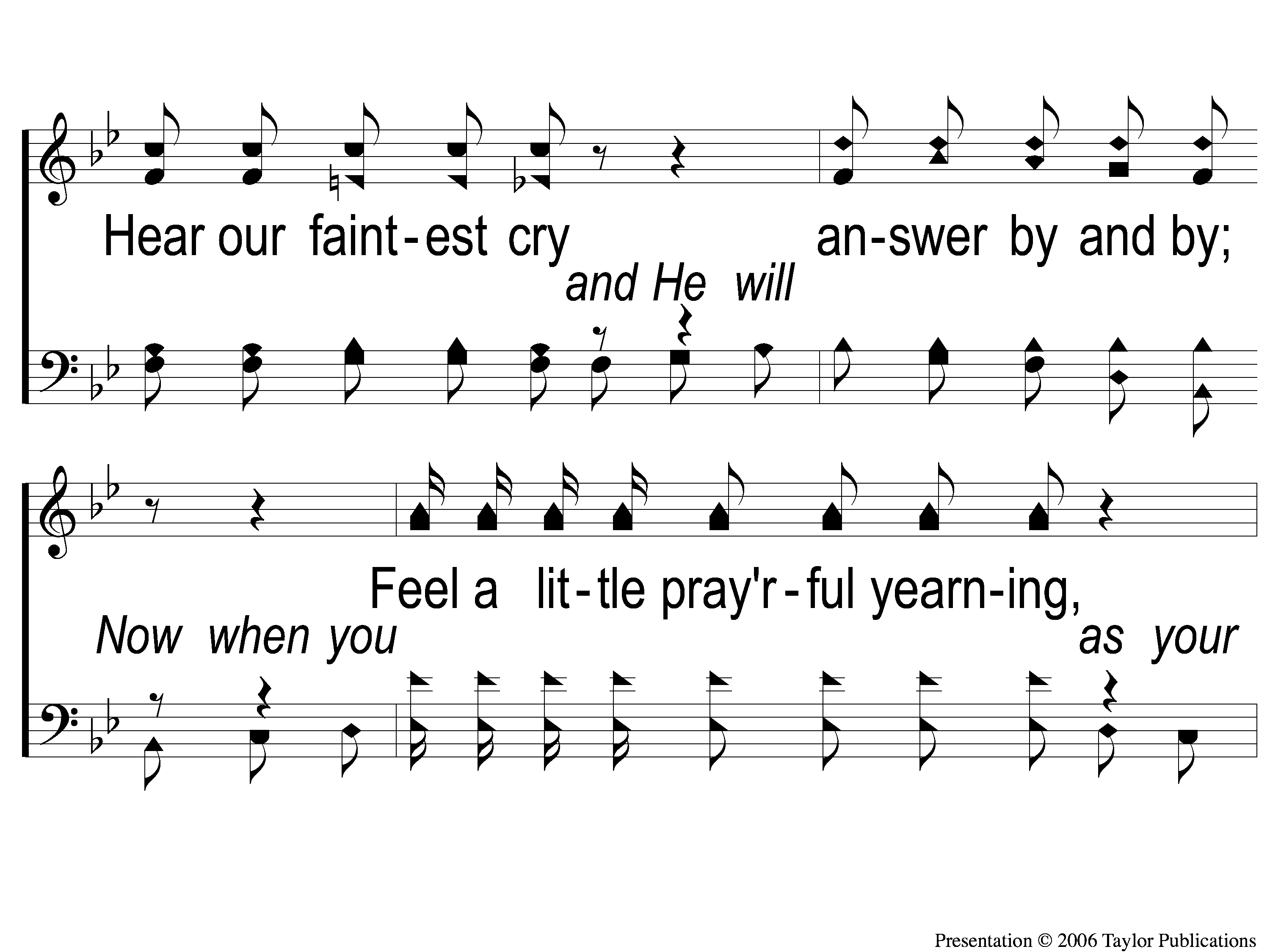 Just A Little Talk With Jesus
959
C-2 Just A Little Talk With Jesus
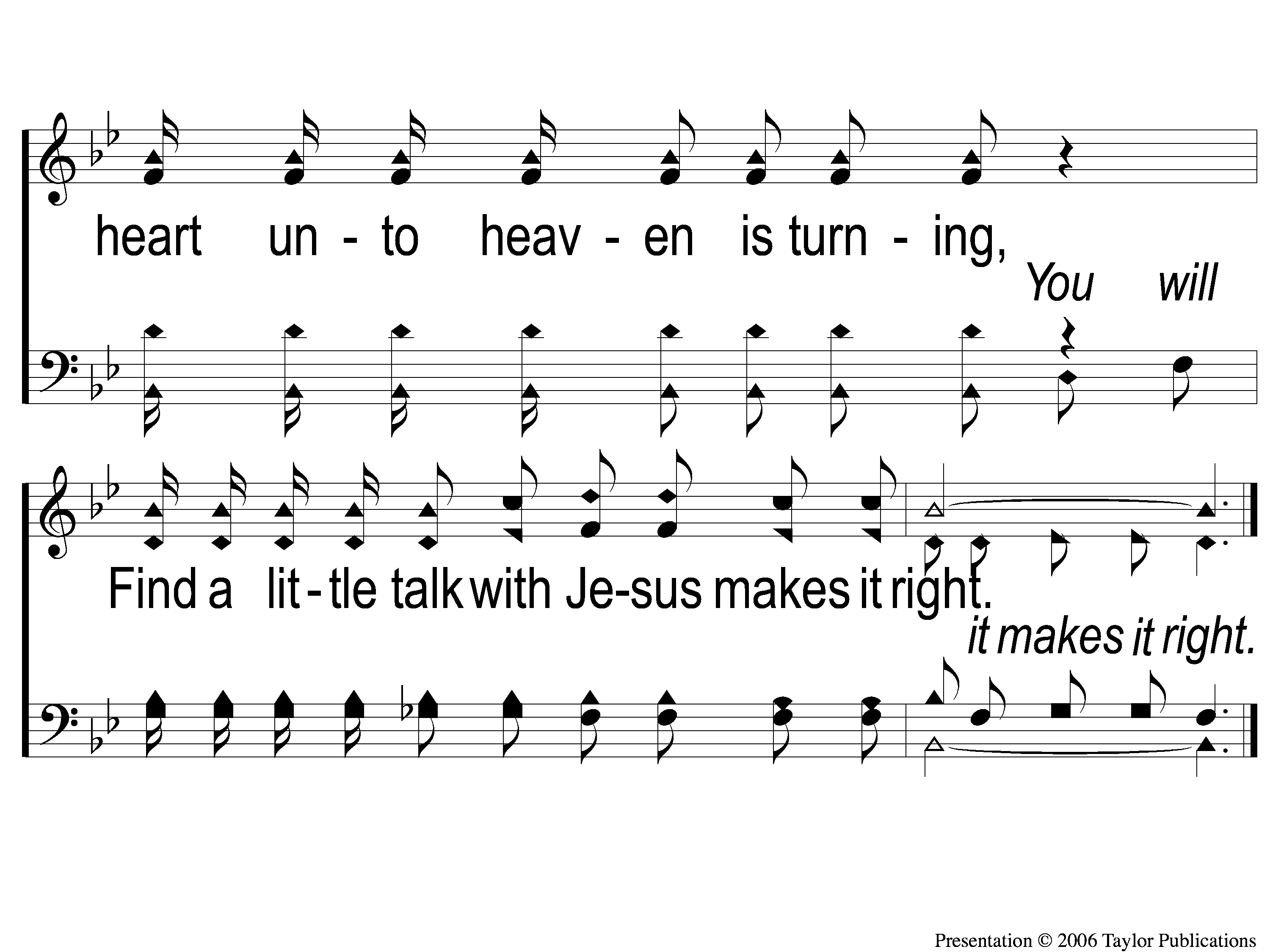 Just A Little Talk With Jesus
959
C-3 Just A Little Talk With Jesus
Opening Prayer
Song:
I Will Call Upon The Lord
#63
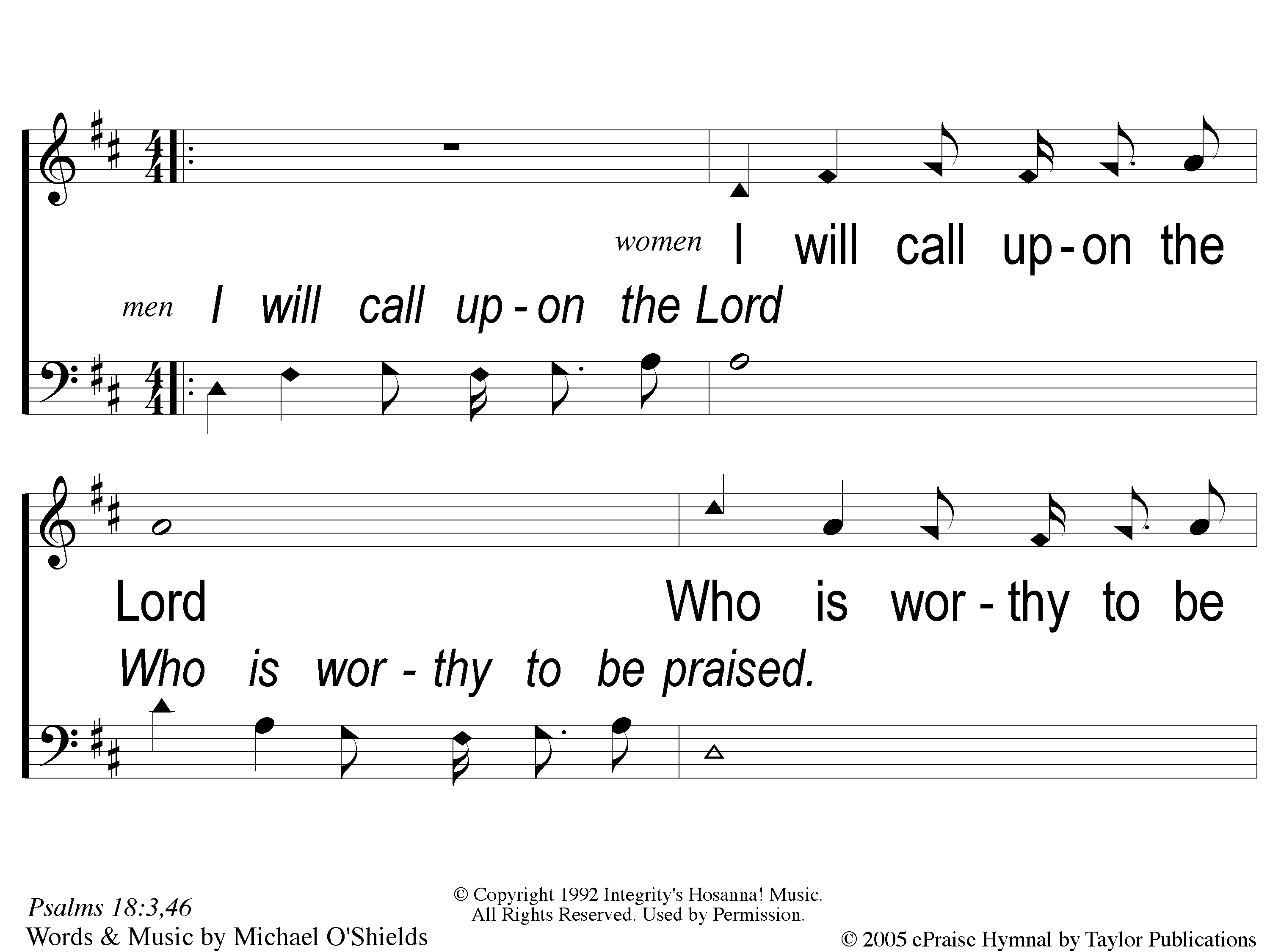 I Will Call Upon the Lord
63
1 I Will Call Upon the Lord
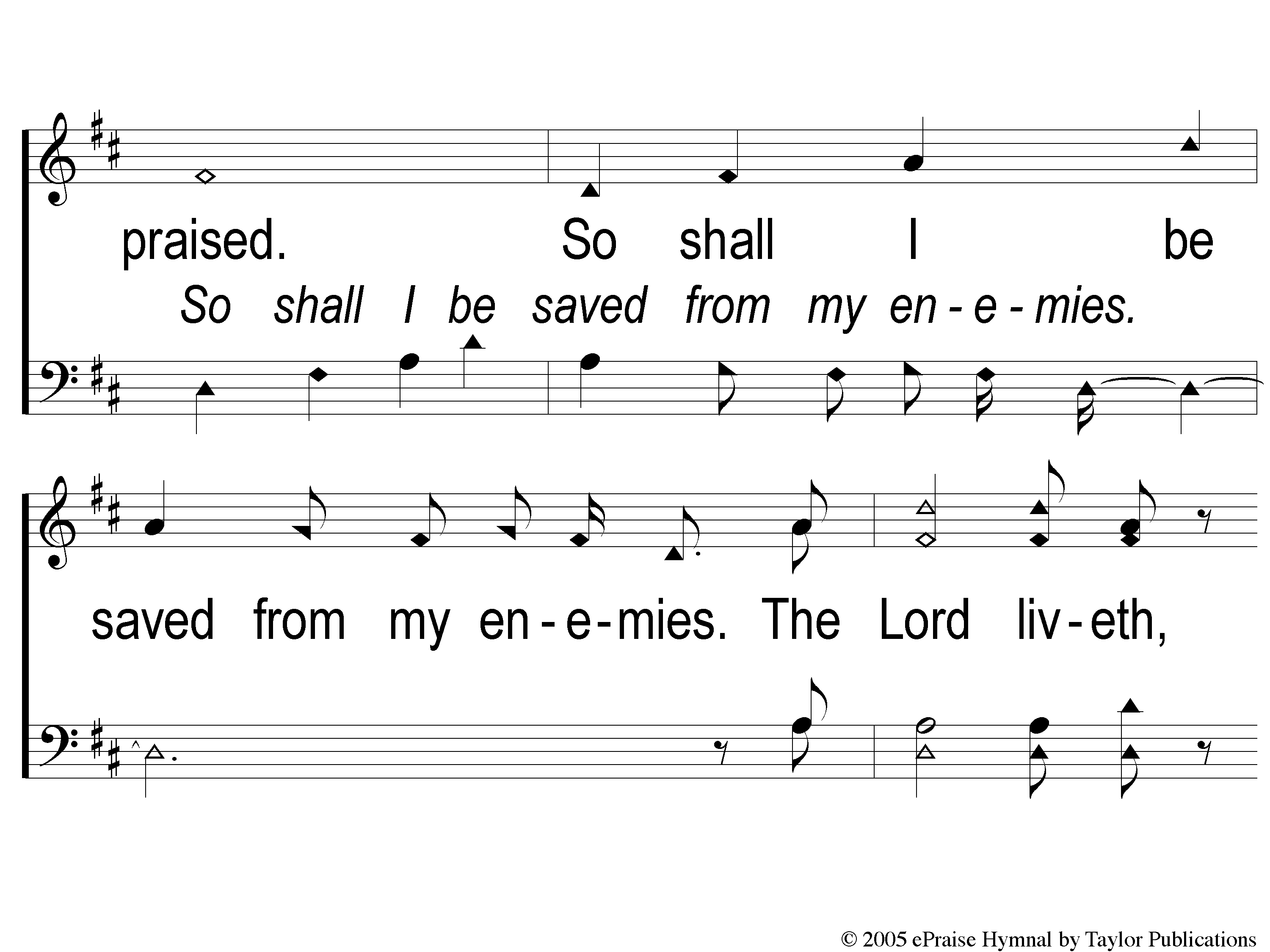 I Will Call Upon the Lord
63
2 I Will Call Upon the Lord
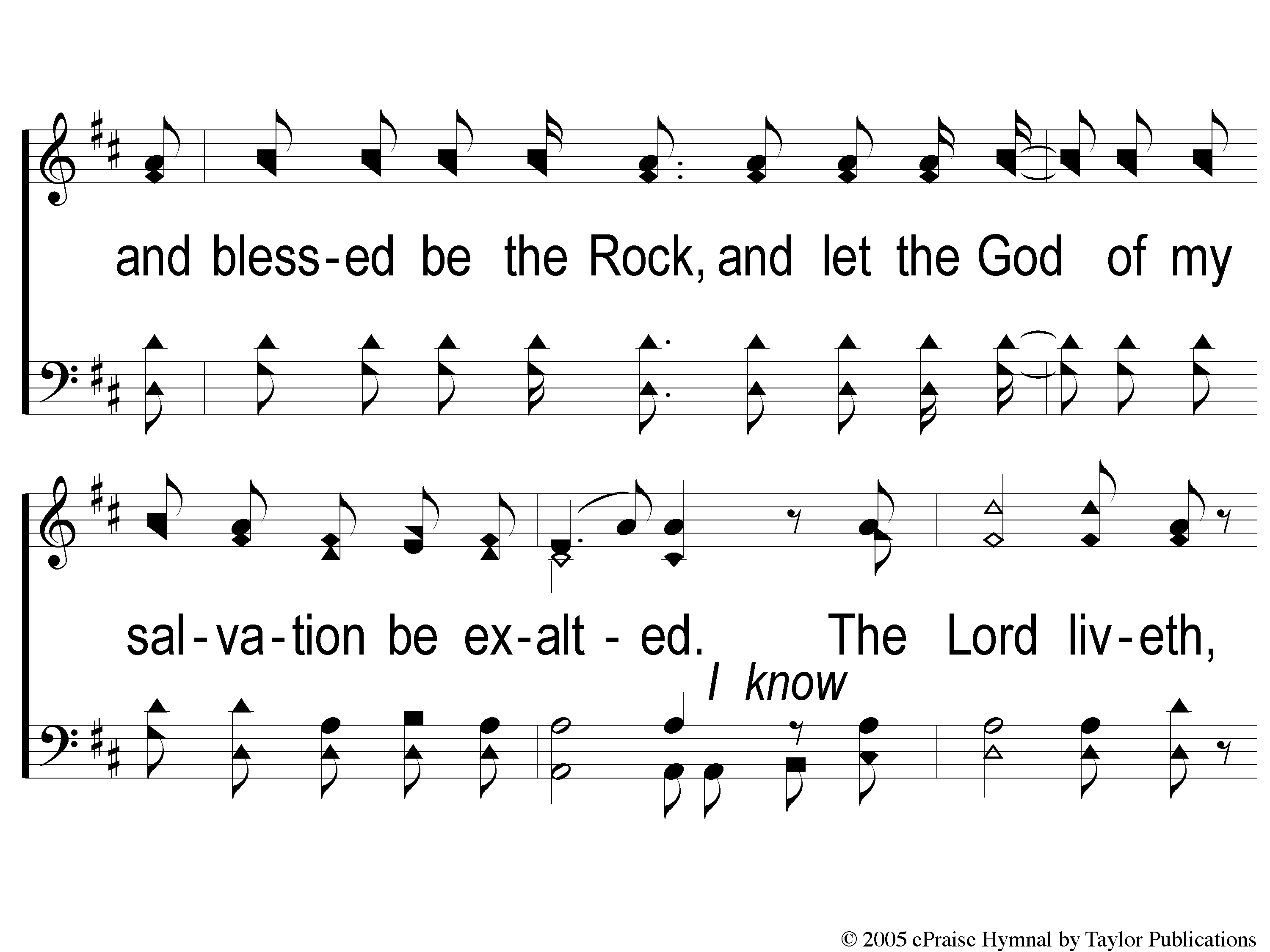 I Will Call Upon the Lord
63
3 I Will Call Upon the Lord
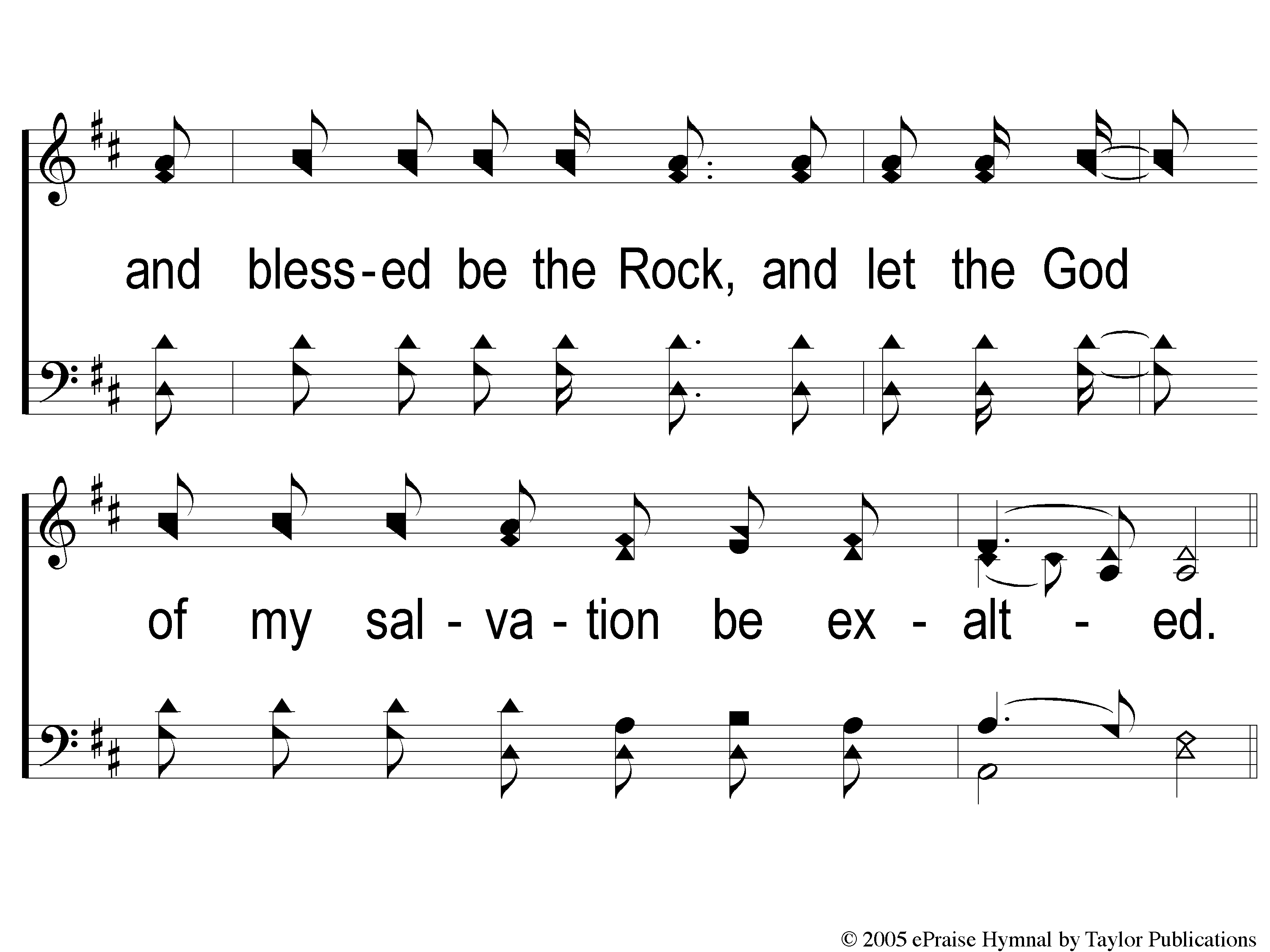 I Will Call Upon the Lord
63
4 I Will Call Upon the Lord
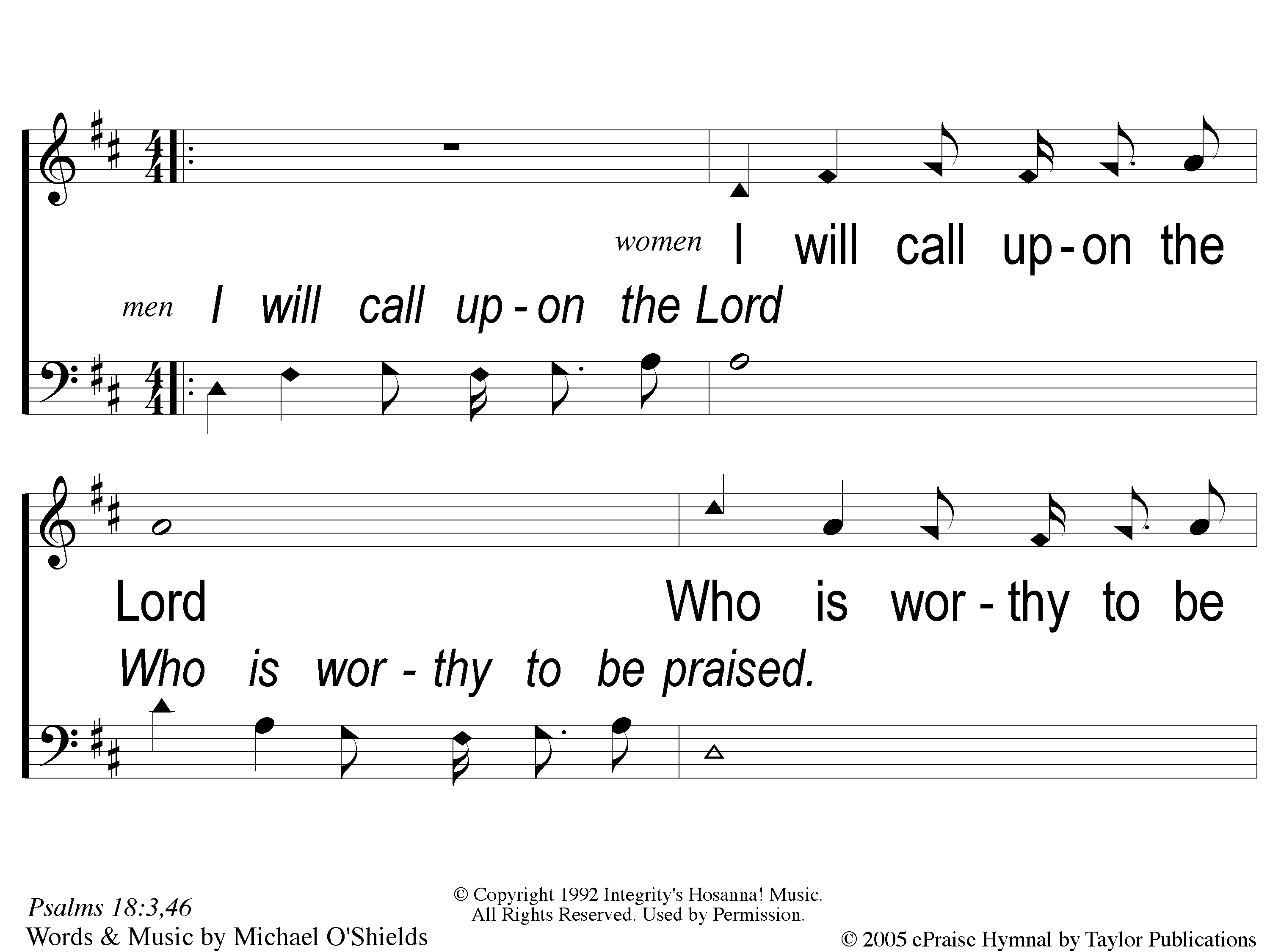 I Will Call Upon the Lord
63
DC1 I Will Call Upon the Lord
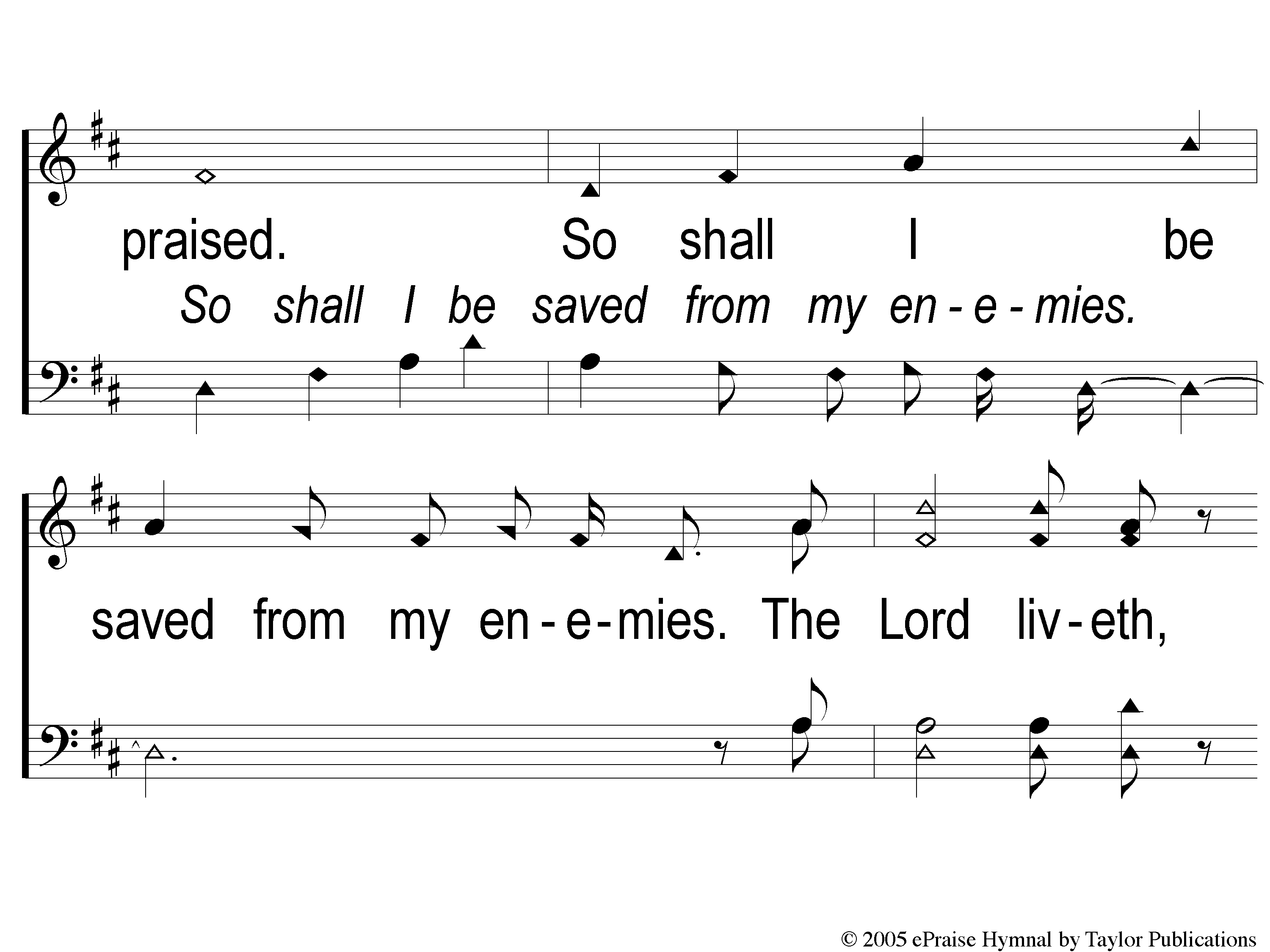 I Will Call Upon the Lord
63
DC2 I Will Call Upon the Lord
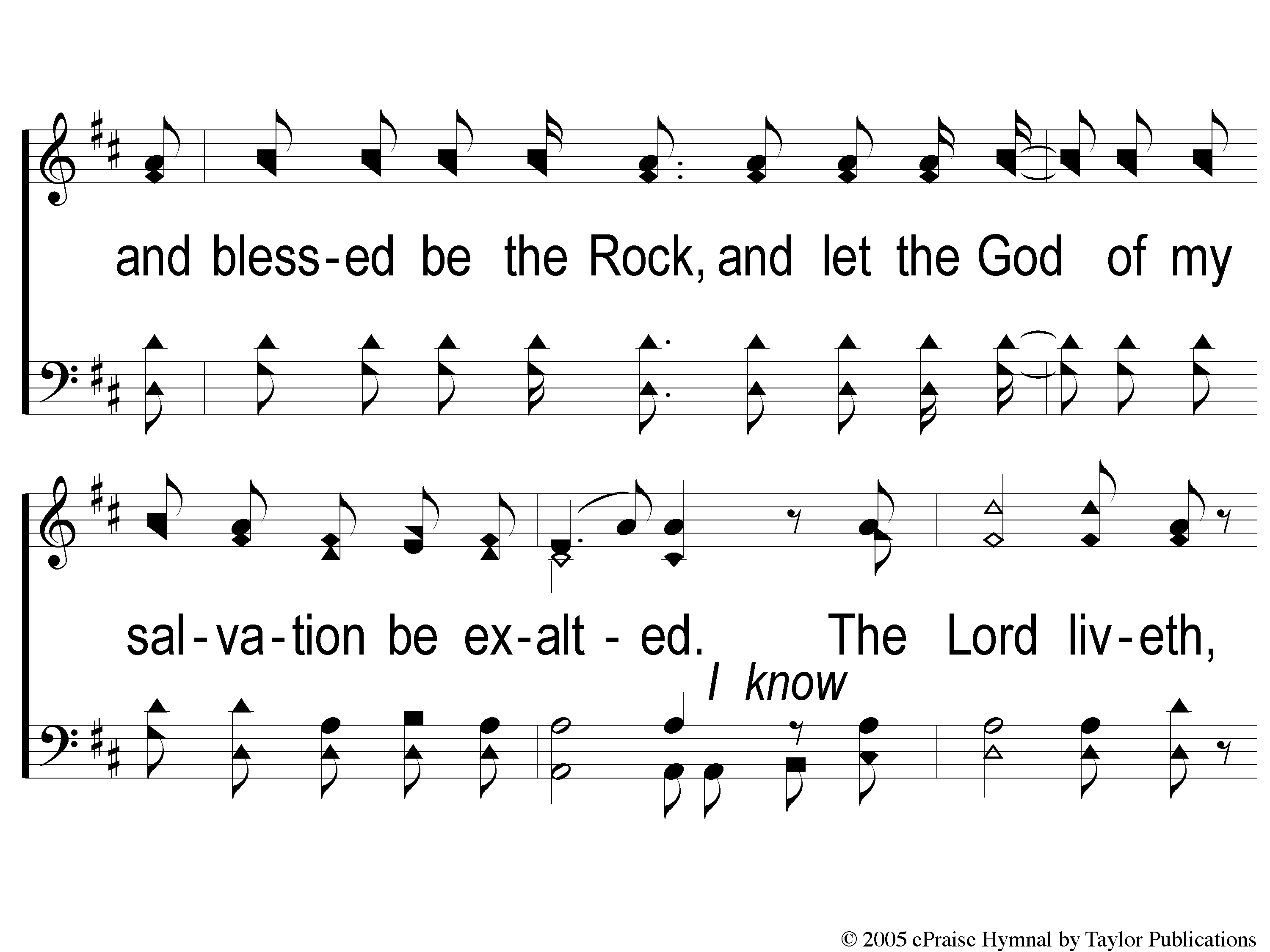 I Will Call Upon the Lord
63
DC3 I Will Call Upon the Lord
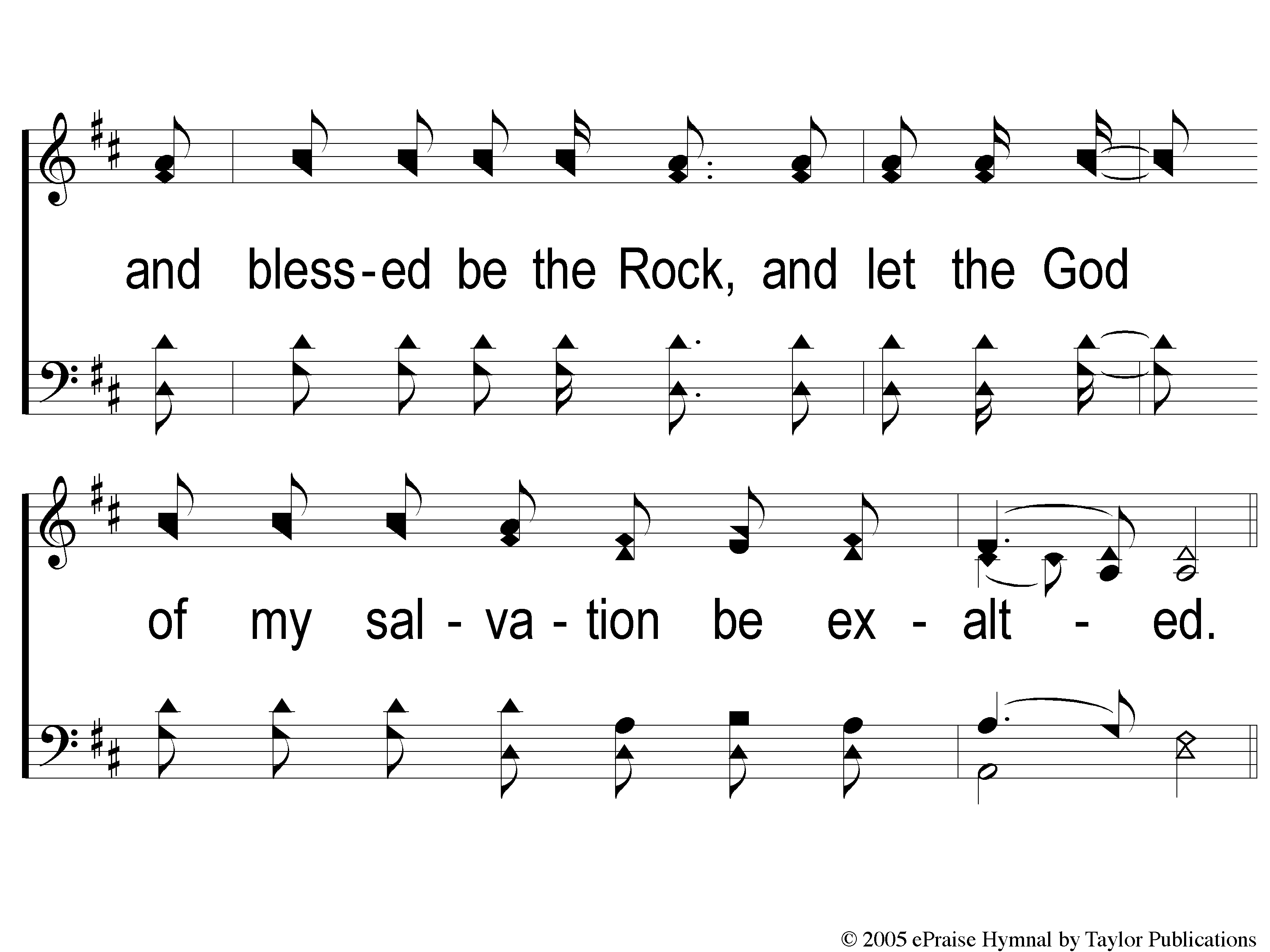 I Will Call Upon the Lord
63
DC4 I Will Call Upon the Lord
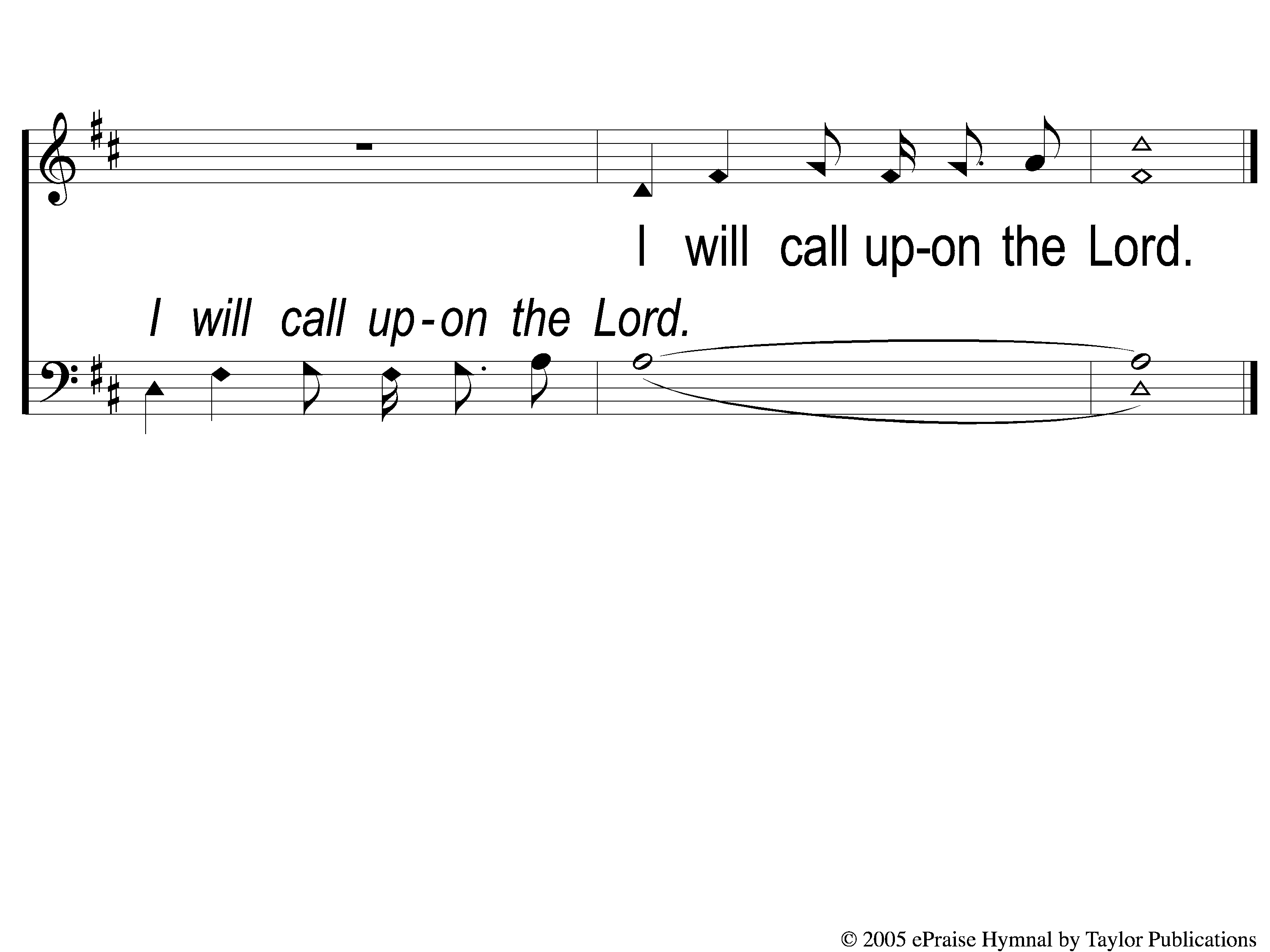 I Will Call Upon the Lord
63
tag I Will Call Upon the Lord
Song:
Create In Me A Clean Heart
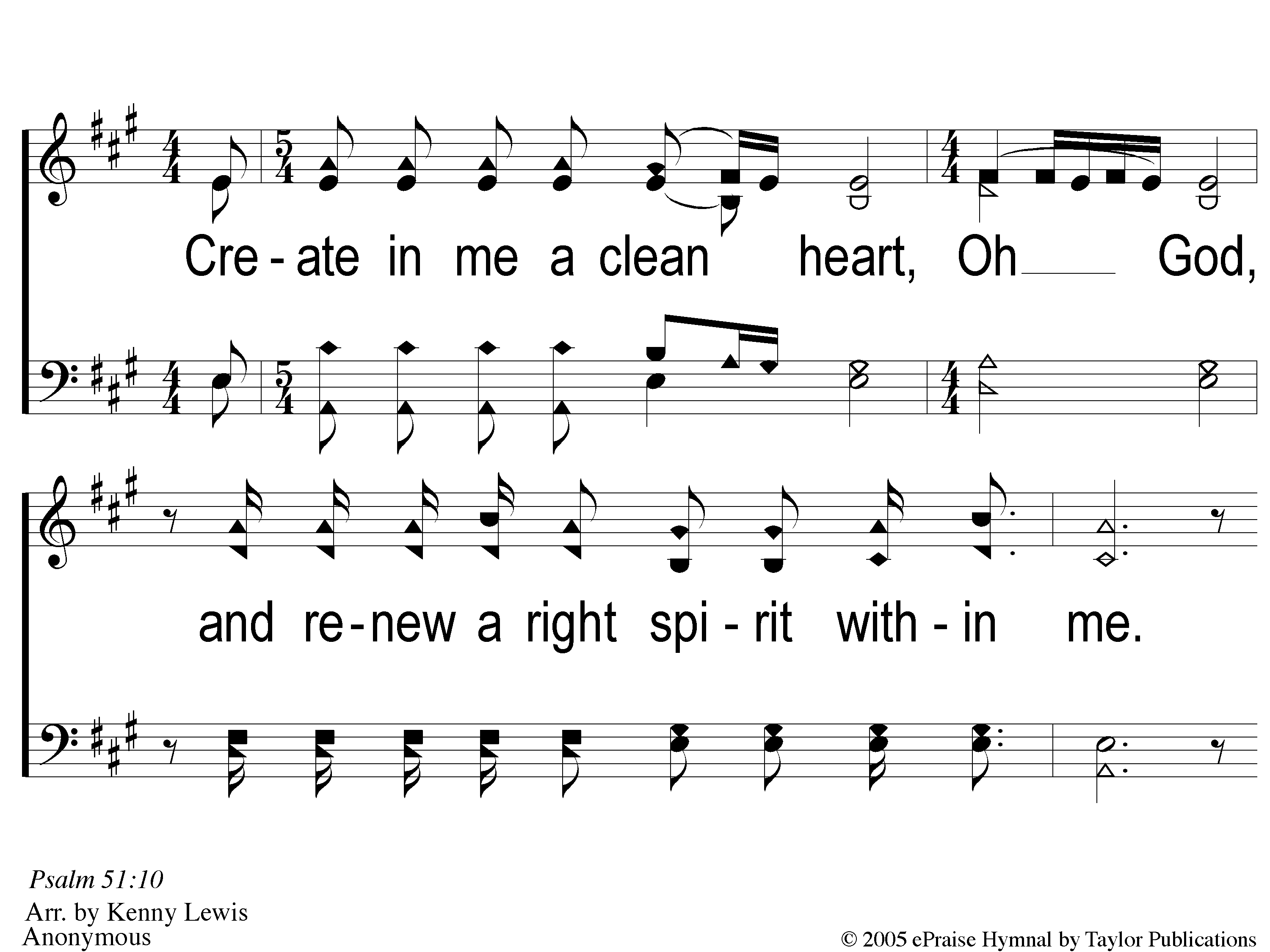 Create In Me A Clean Heart
1 Create in Me
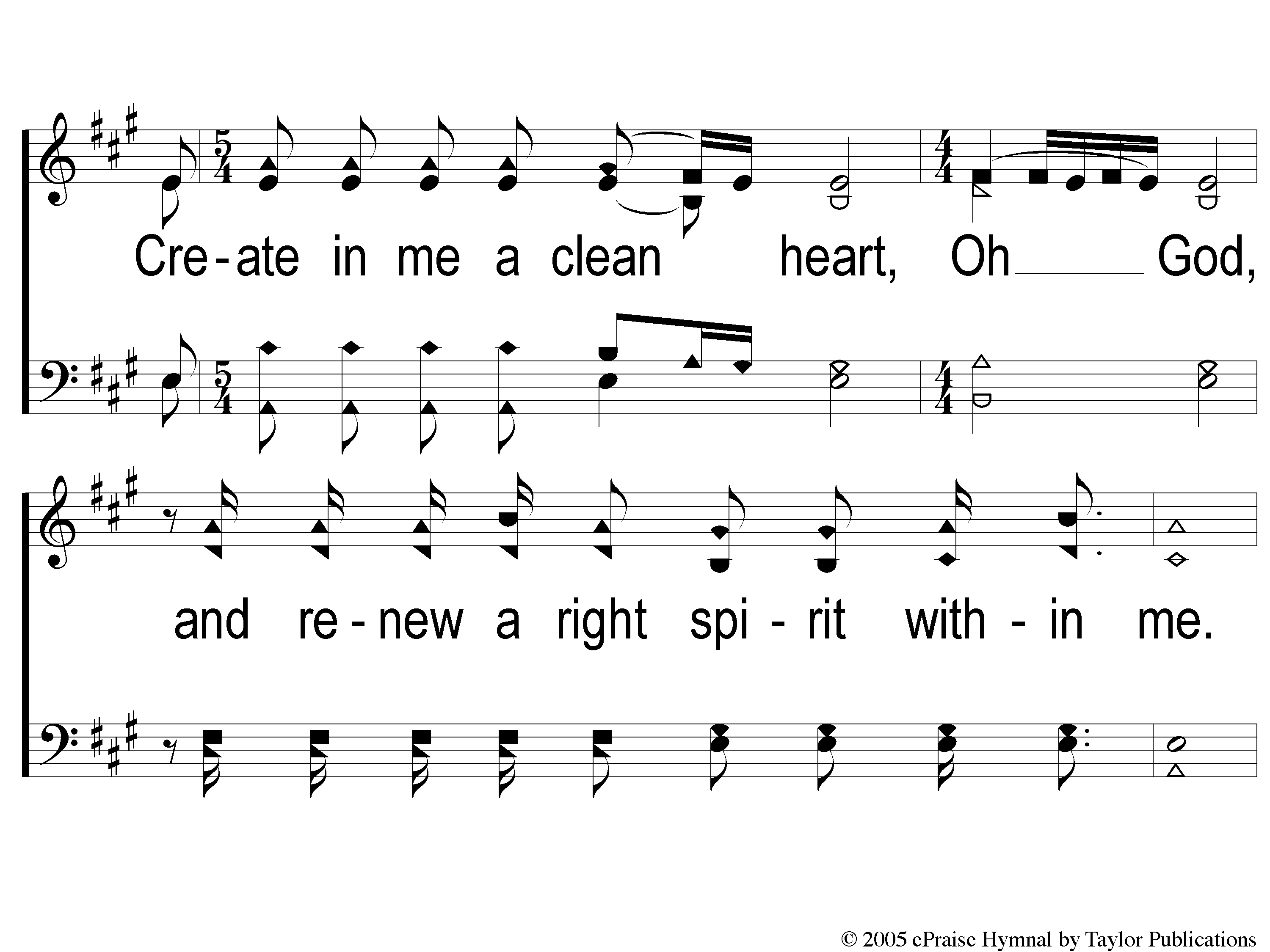 Create In Me A Clean Heart
2 Create in Me
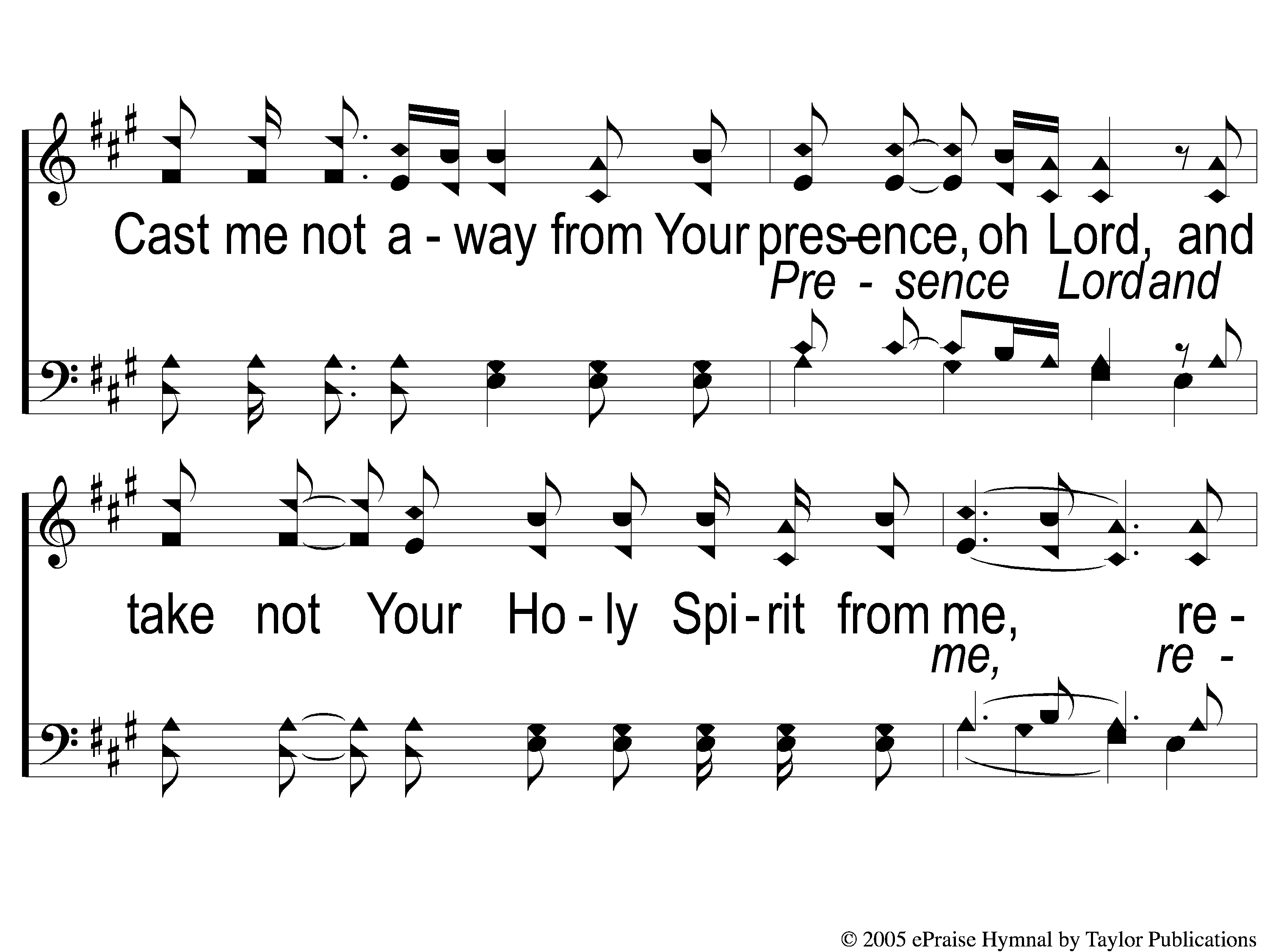 Create In Me A Clean Heart
3 Create in Me
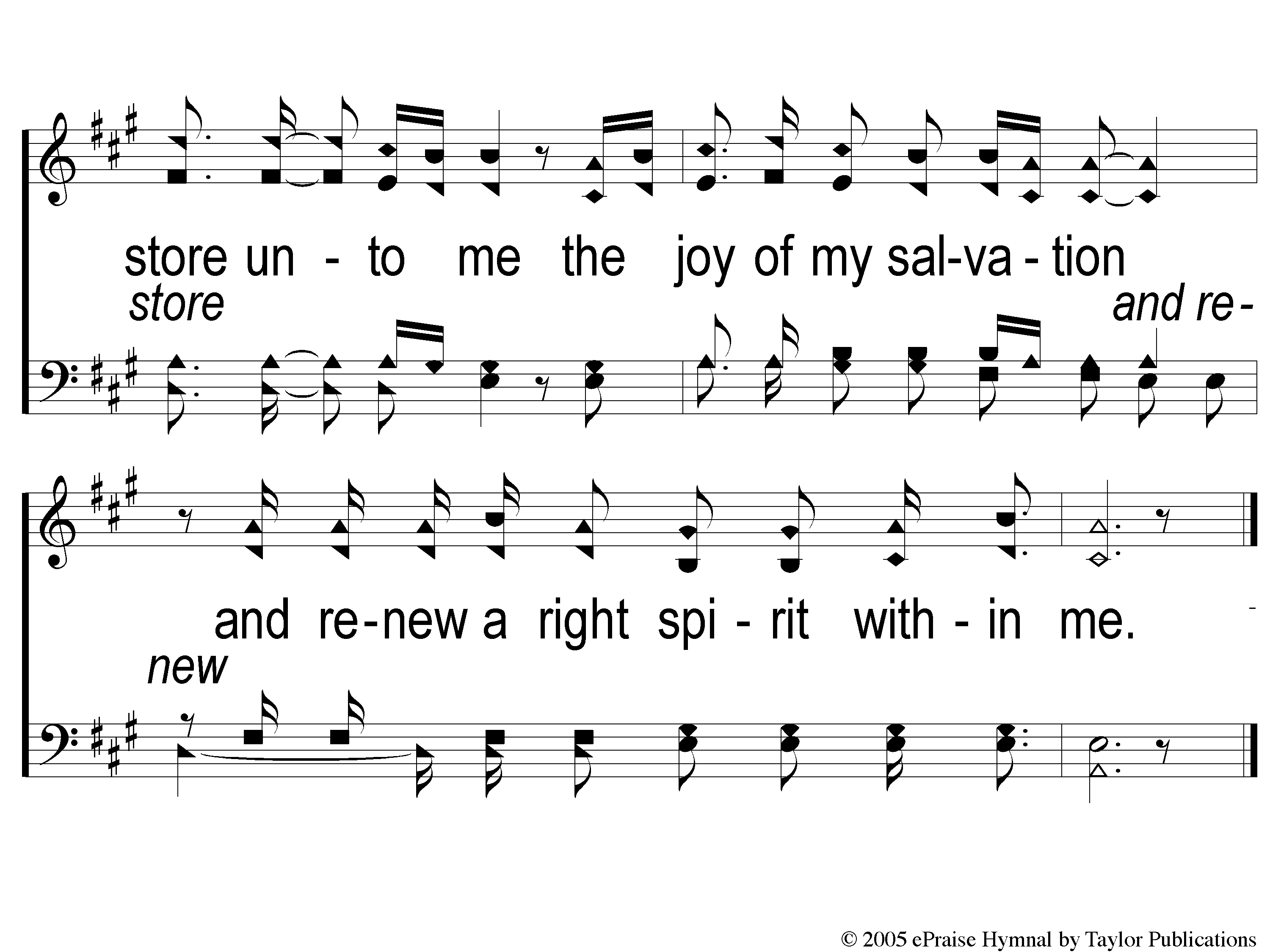 Create In Me A Clean Heart
4 Create in Me
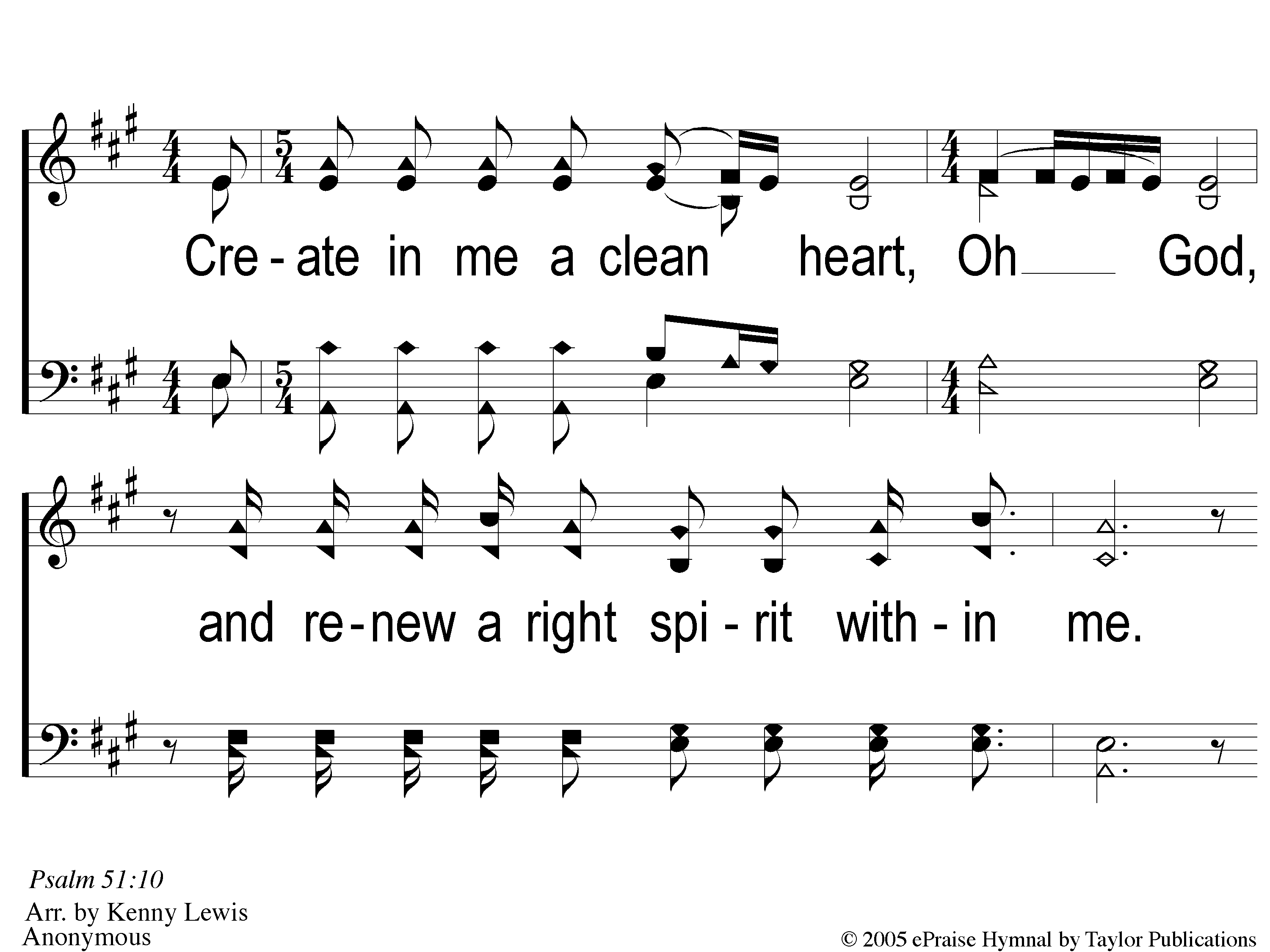 Create In Me A Clean Heart
1 Create in Me
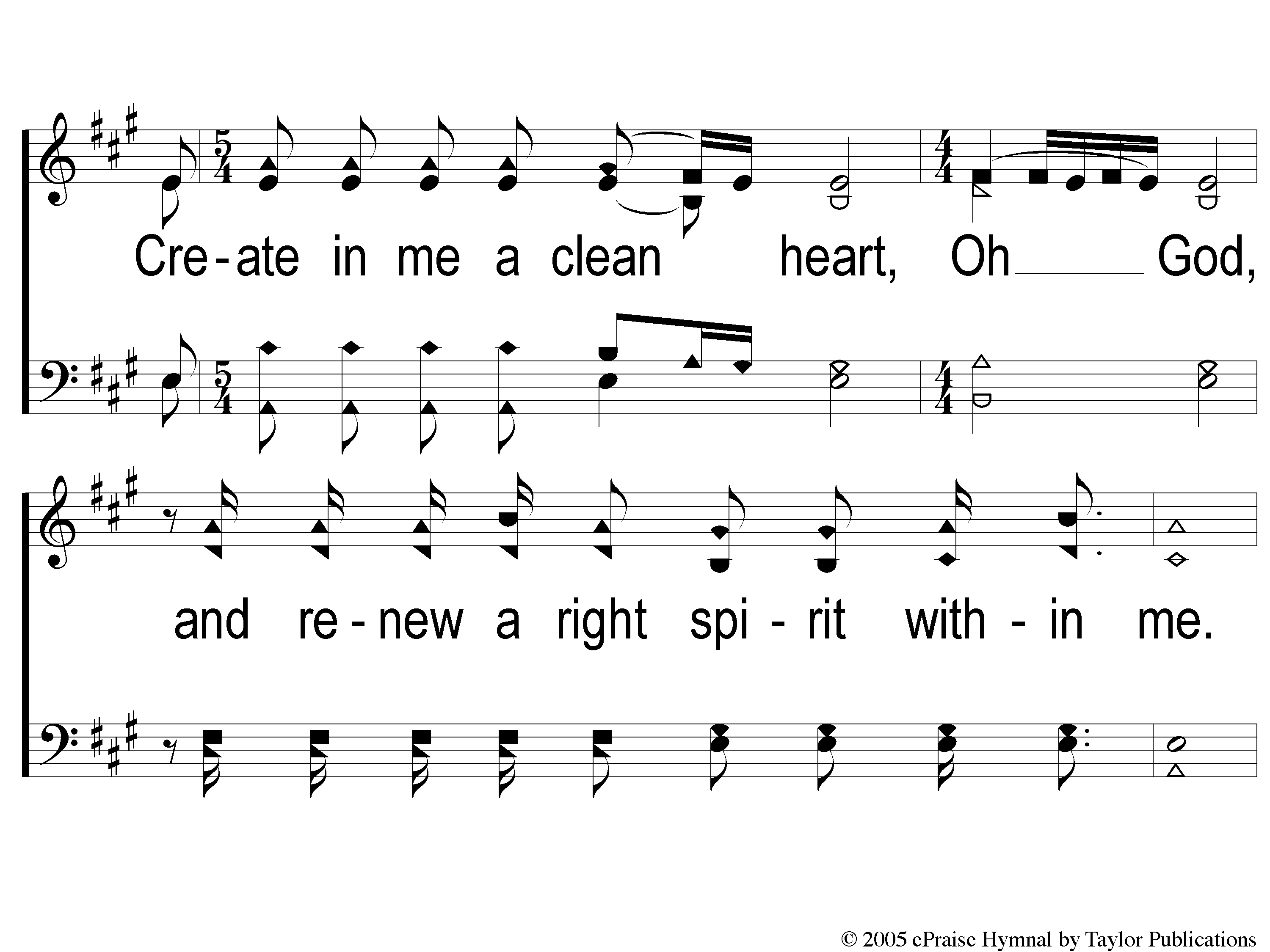 Create In Me A Clean Heart
2 Create in Me
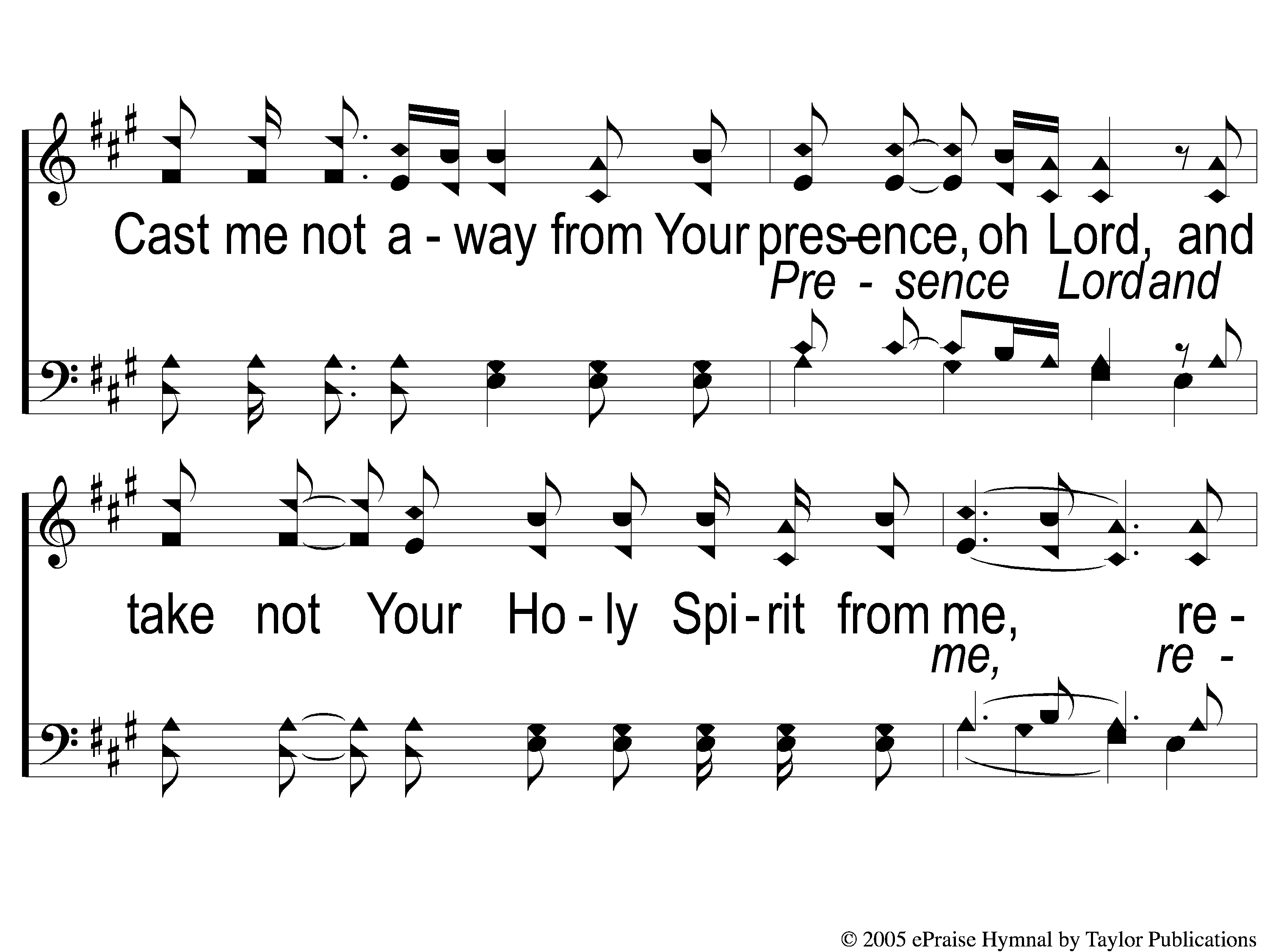 Create In Me A Clean Heart
3 Create in Me
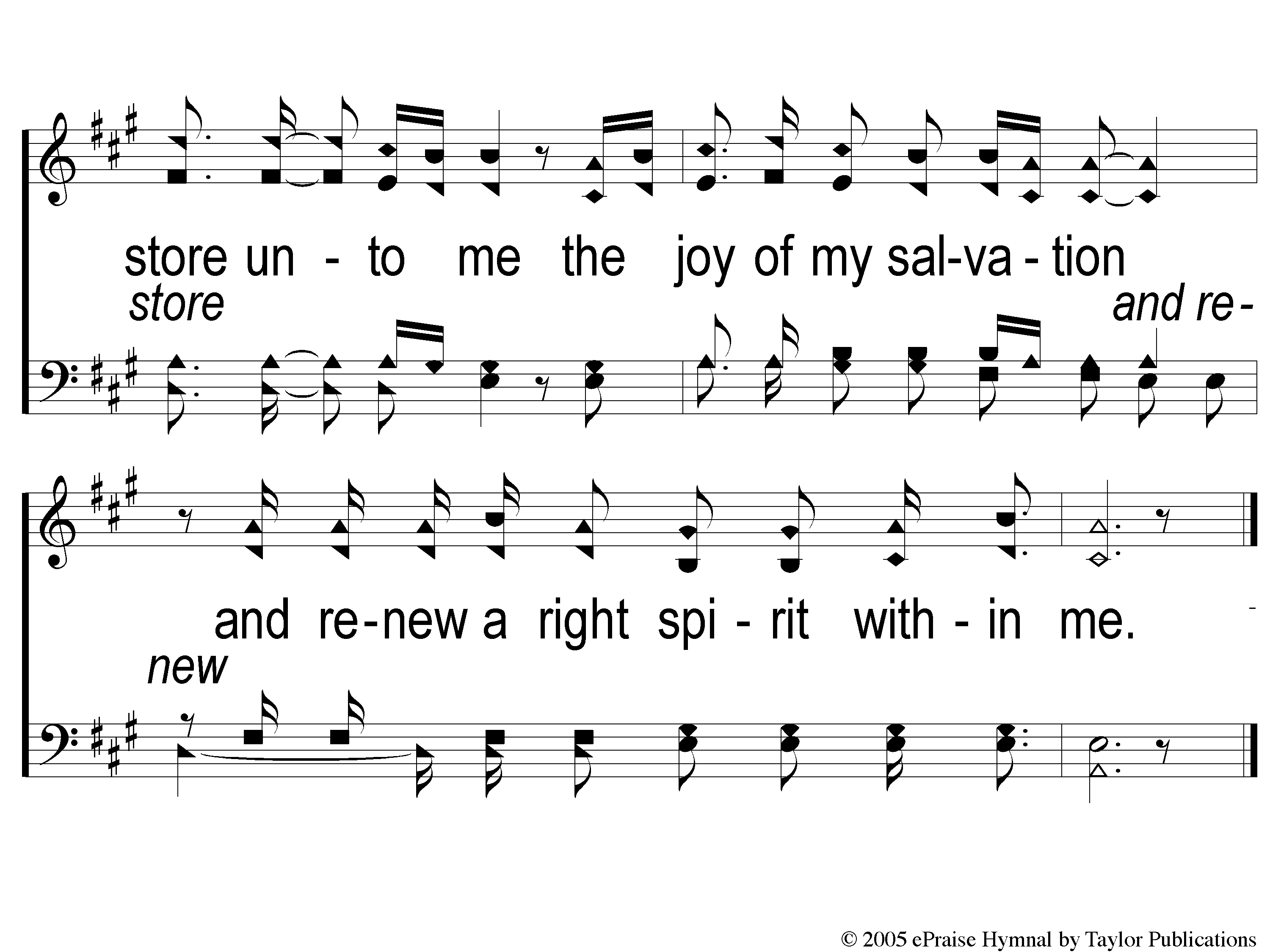 Create In Me A Clean Heart
4 Create in Me
Scripture Reading: 
Genesis 1:1-5, 26-28
RESTOREREBUILDRENEW
IN 2022
RESTORE
OUR
FOUNDATIONS
JANUARY - APRIL
Tonight:
The Beginning
Of The Mystery of God:
The Gospel In Genesis
4 Beginnings
Atheism Cannot Explain
(But The Bible Can)
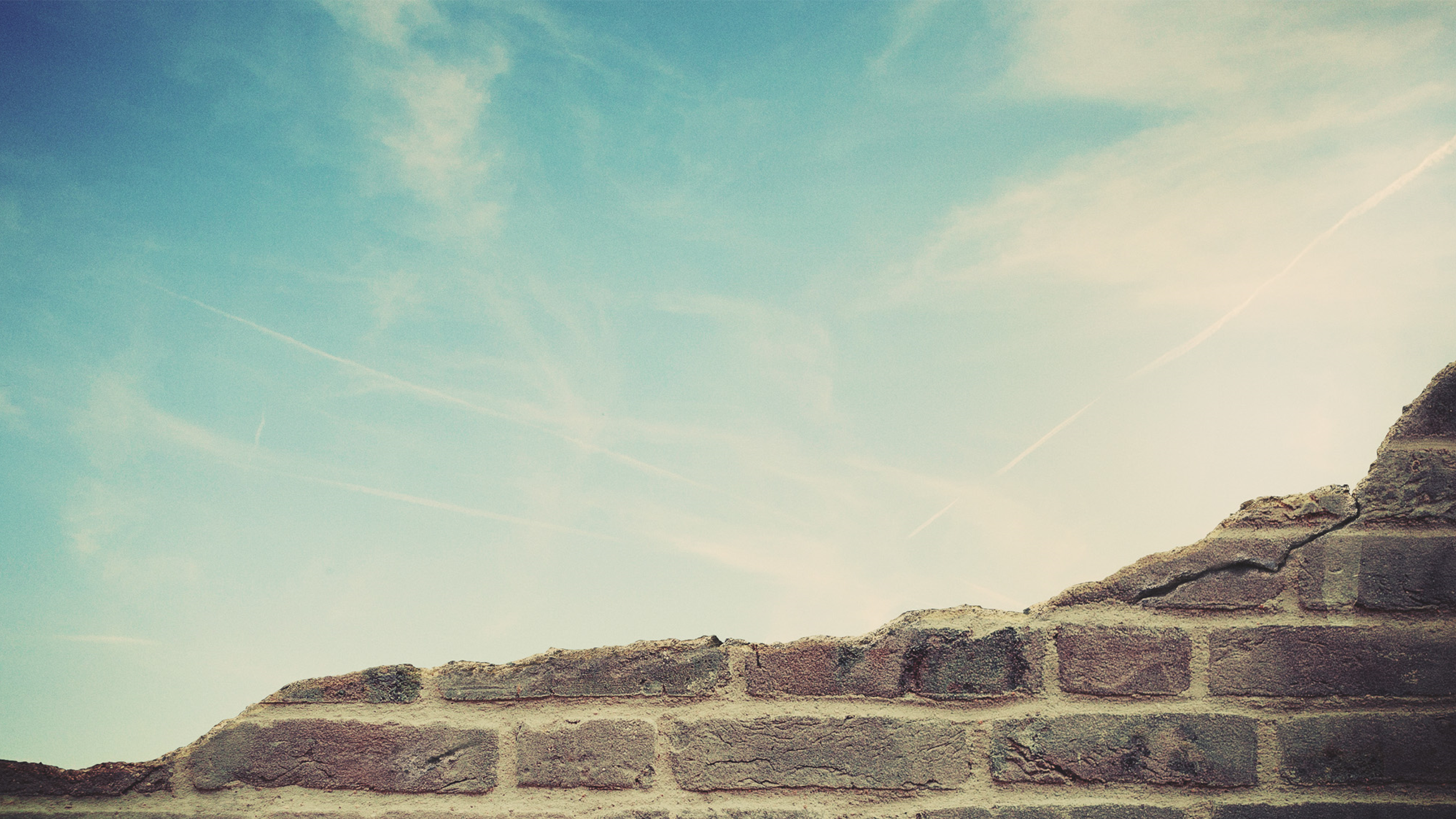 4 Beginnings Atheism Cannot Explain:
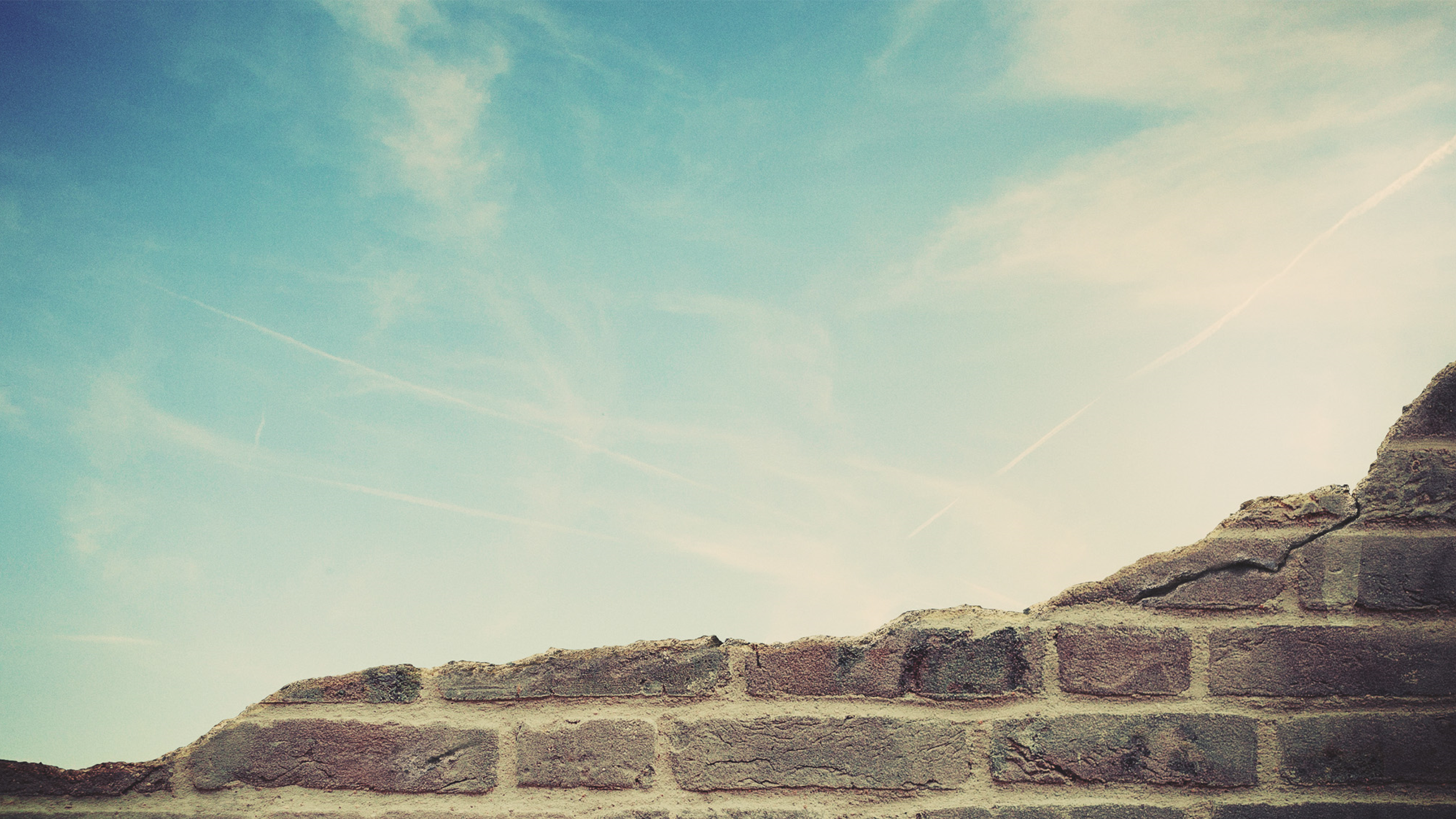 4 Beginnings Atheism Cannot Explain:
The Beginning of Matter
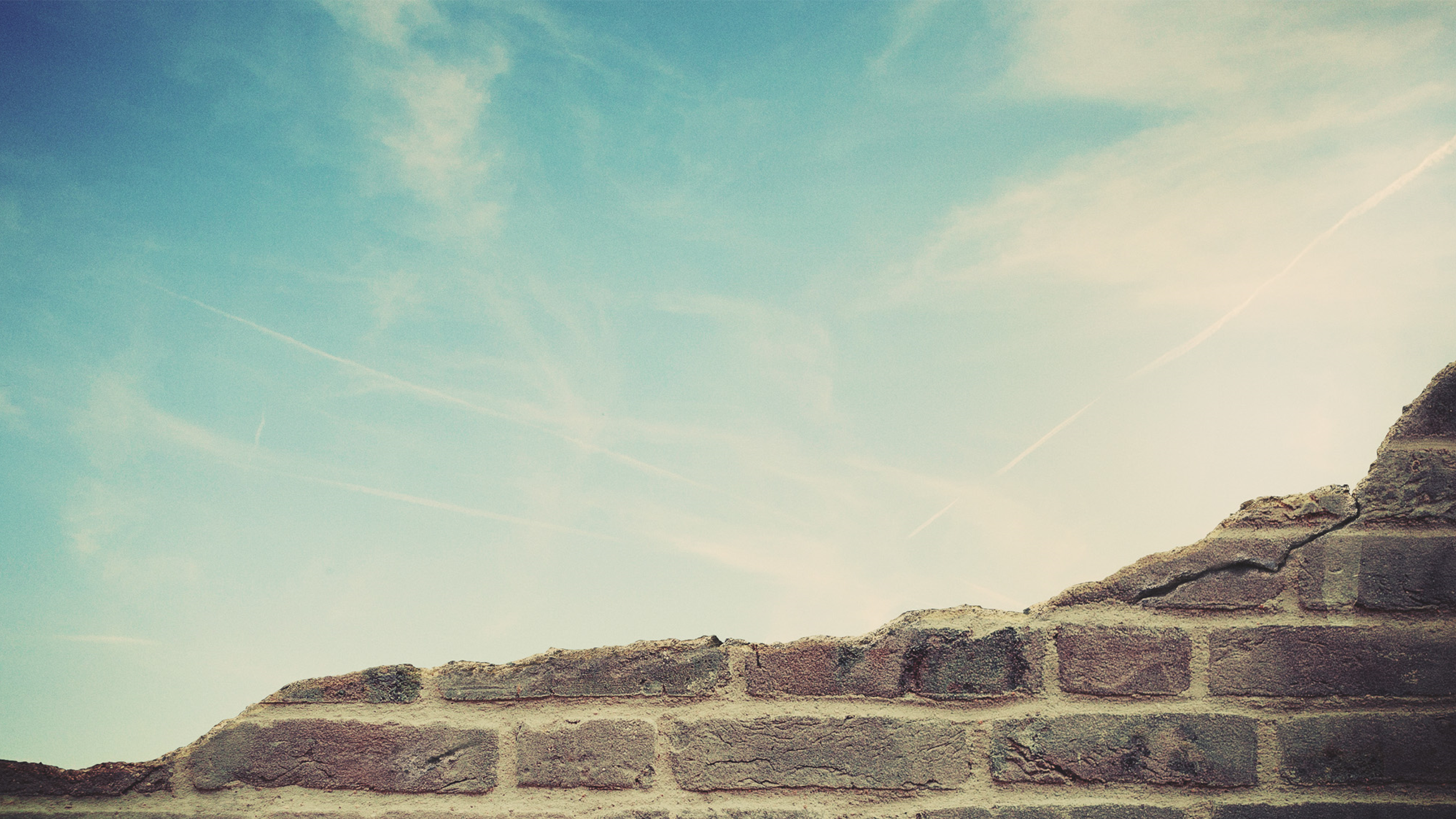 The Beginning of Matter
Without God:
Something must come from Nothing
The Beginning of Matter

“It all started around 13.7 billion years ago with a big bang that was the creation of our universe that popped out from singularity, nothingness…how can something come out of nothing? Speculations are that matter came from fluctuations in a pre-existing quantum vacuum. These fluctuations are virtual particles that simply pop in and out of existence…”
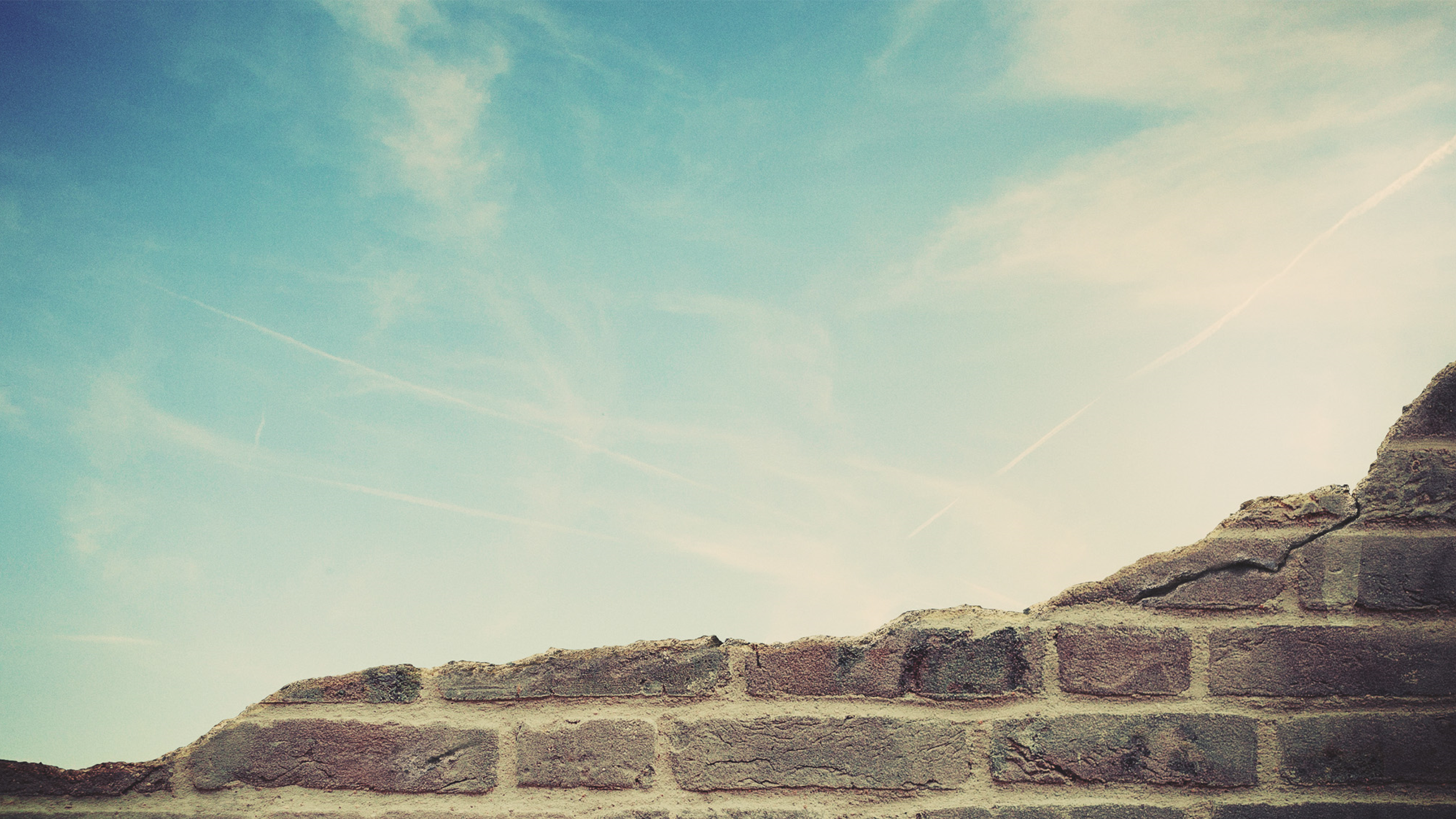 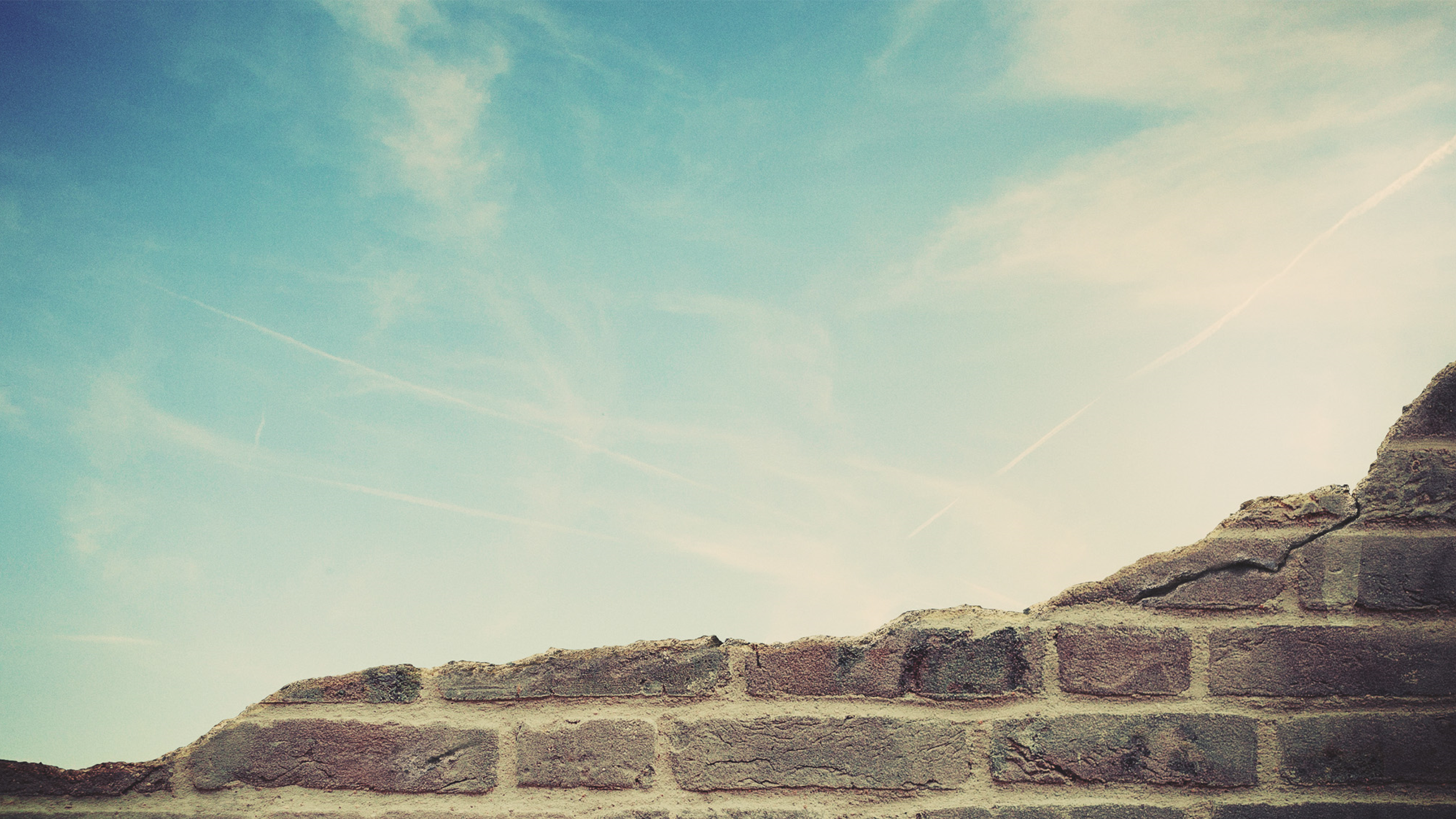 The Beginning of Matter
Without God:
Something must come from Nothing
The Big Bang – What was before it?
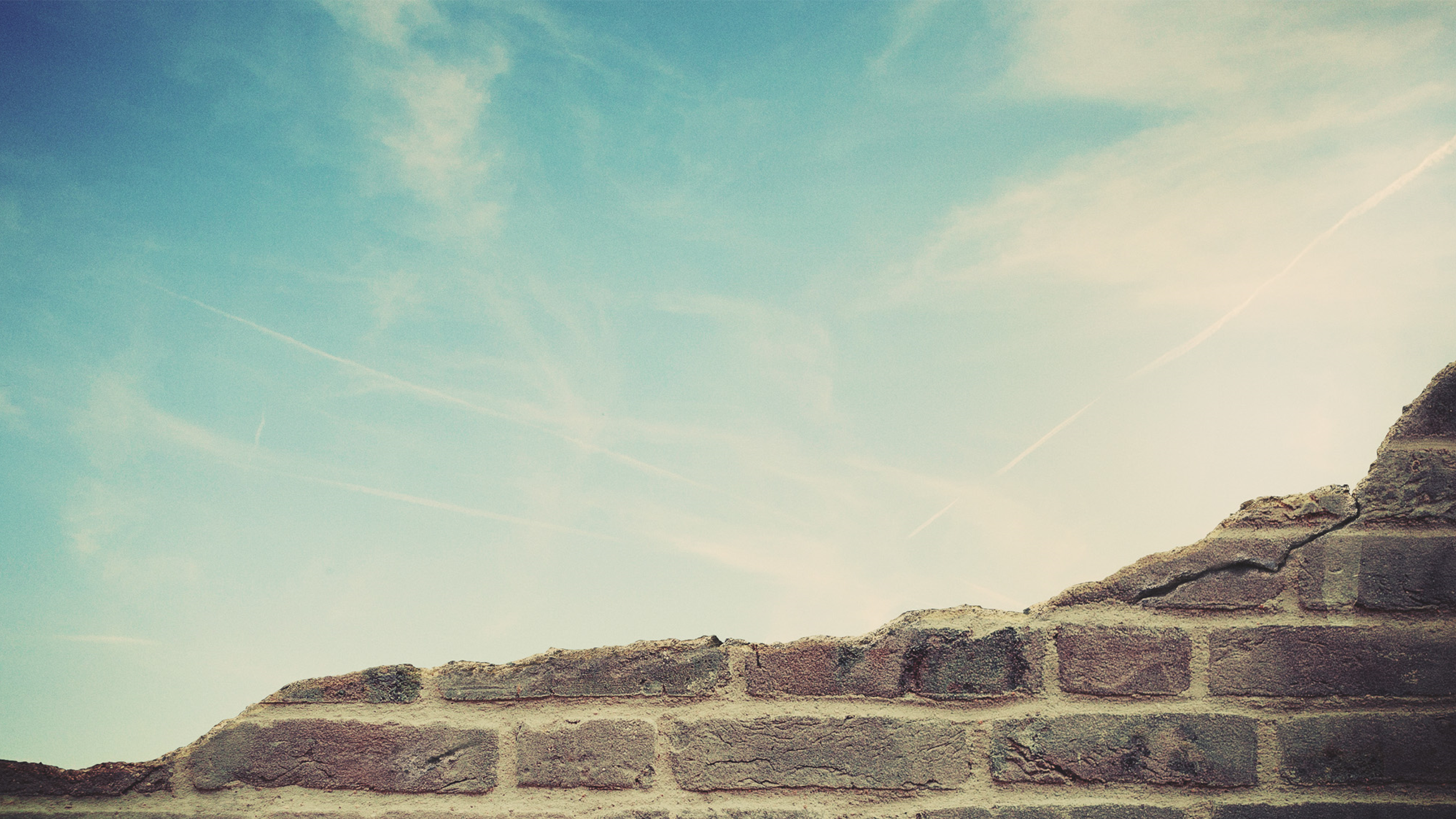 The Beginning of Matter
Objections / Compromises:
The Gap Theory
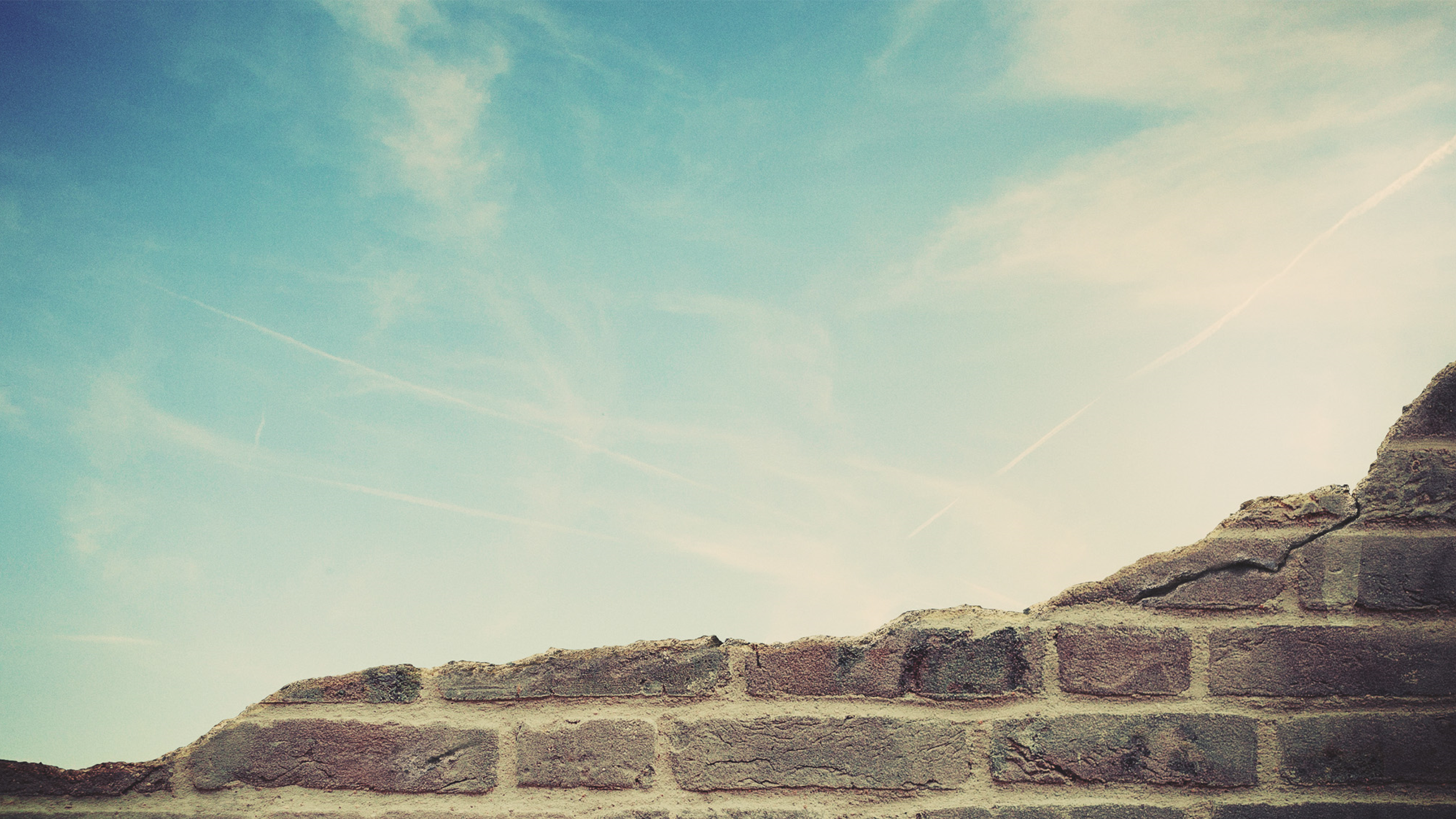 The Beginning of Matter
Objections / Compromises:
The Gap Theory
The Day-Age Theory
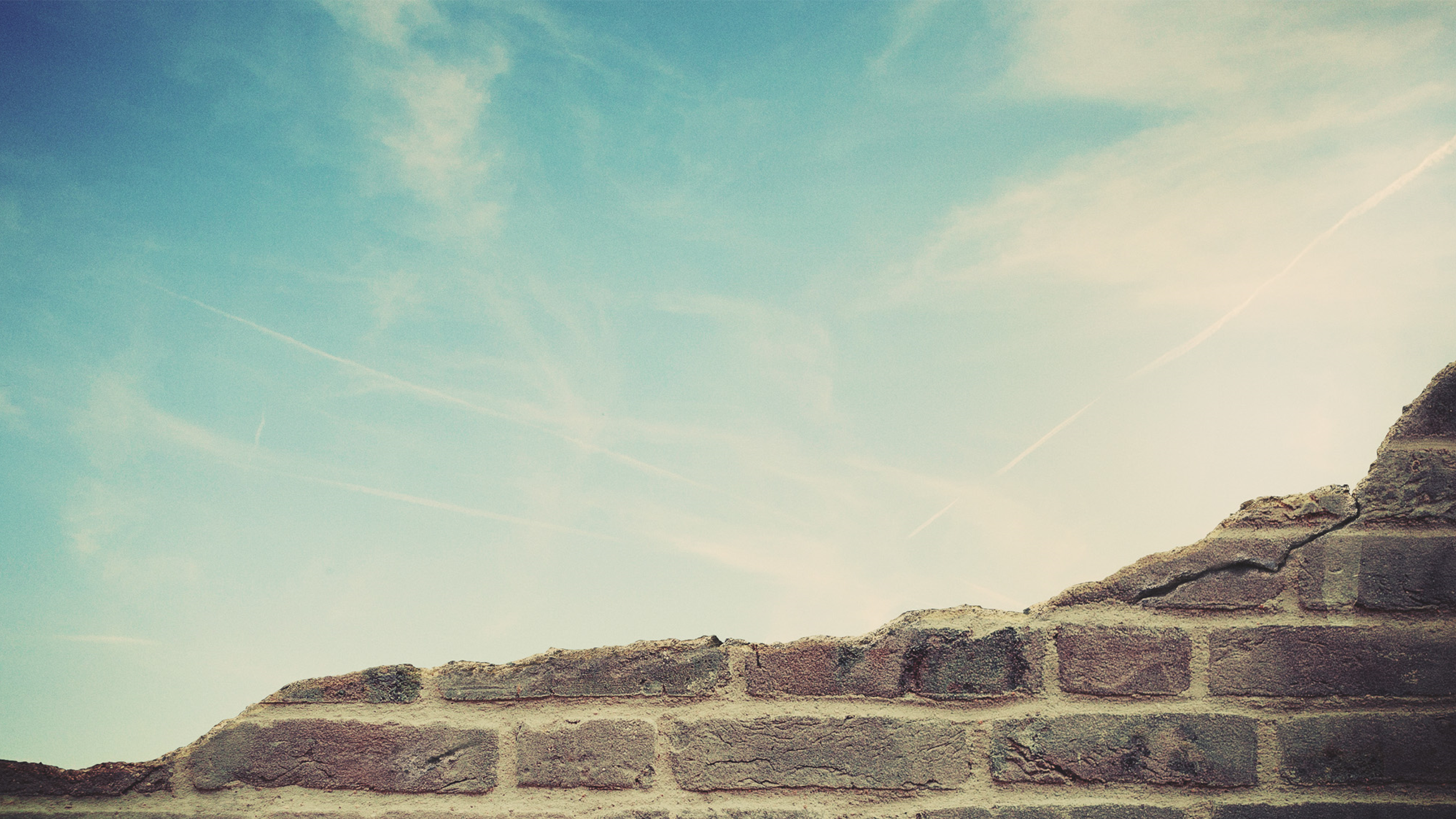 The Beginning of Matter
The Bible Answer:
God created the world in
6 literal, 24-hour days
Gen. 1:1-5, 11-14
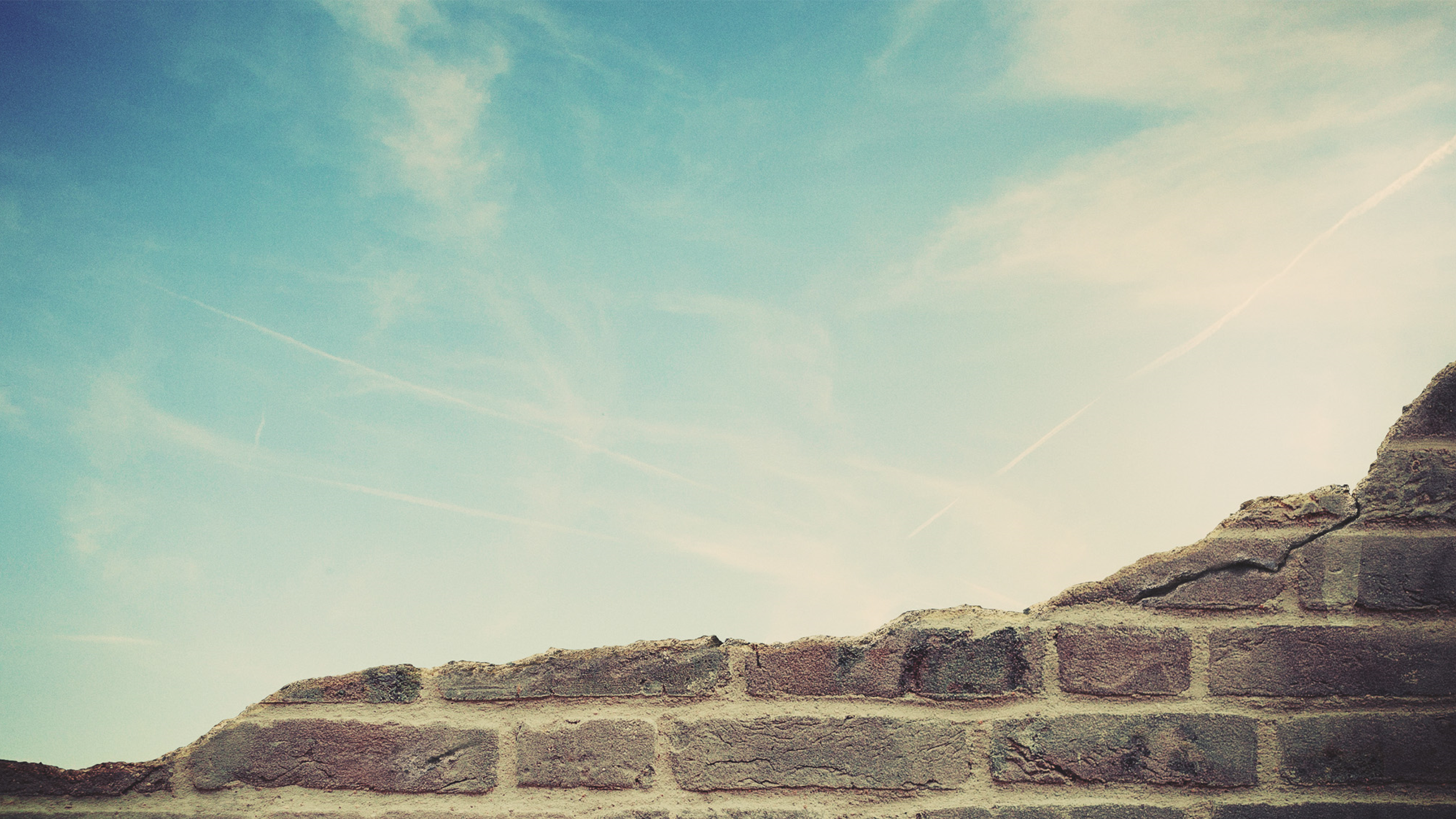 4 Beginnings Atheism Cannot Explain:
The Beginning of Matter
The Beginning of Mankind
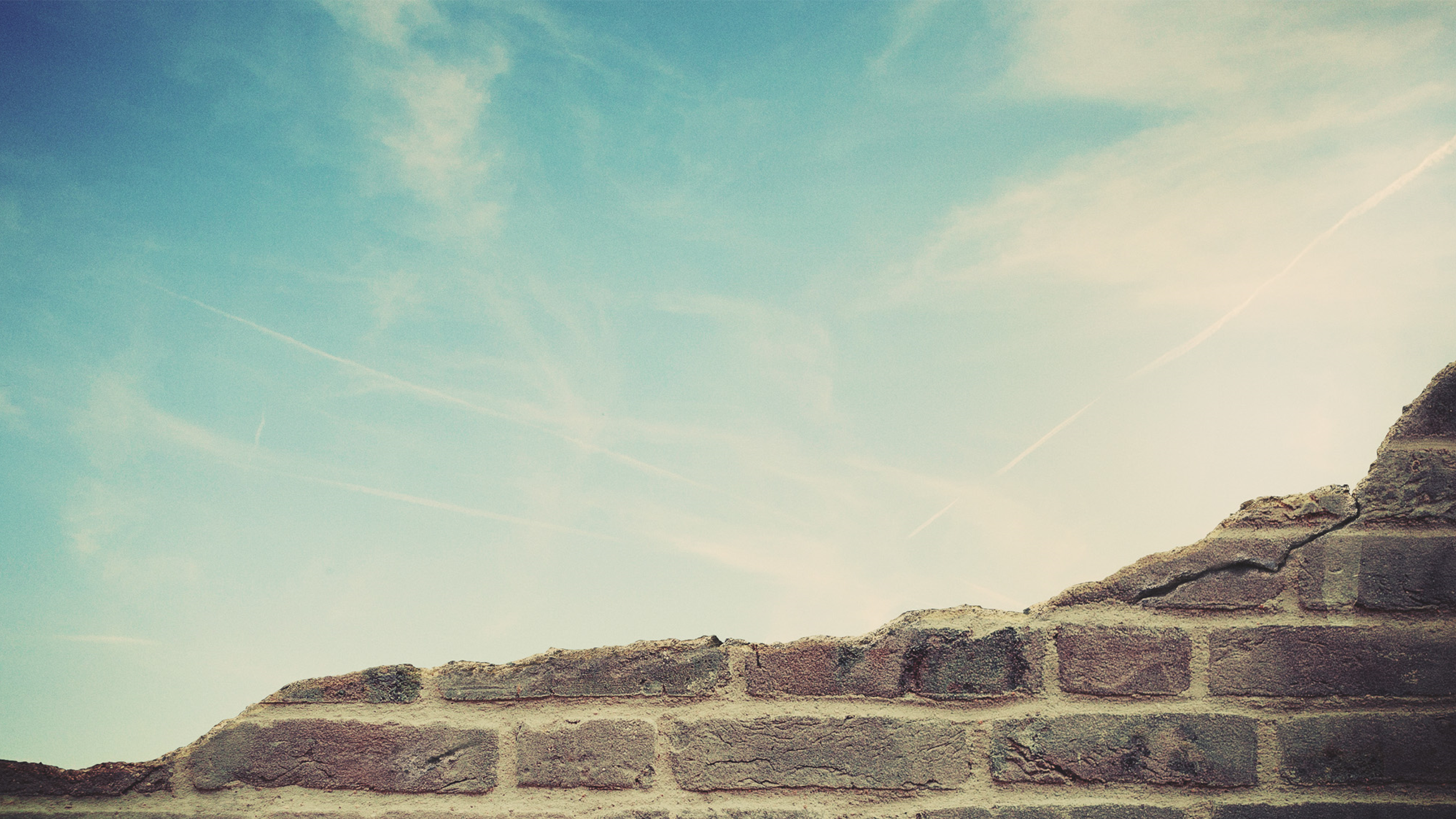 The Beginning of Mankind
Without God:
Life must come from non-life
Against The Law of Biogenesis
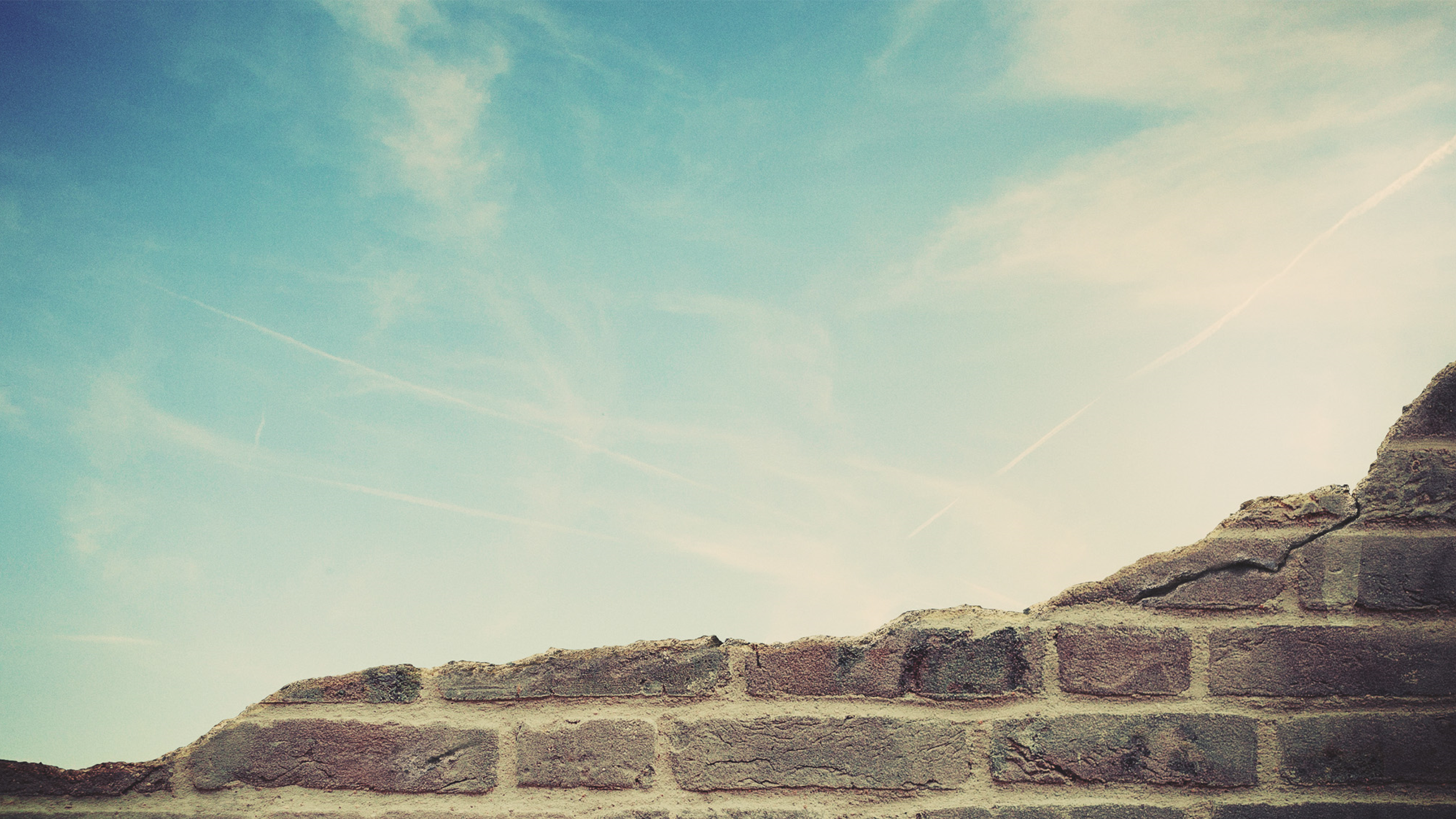 The Beginning of Mankind
The Bible Answer:
Mankind was created by God
Gen. 1:26-27, 2:7, 15-25, 5:1-2
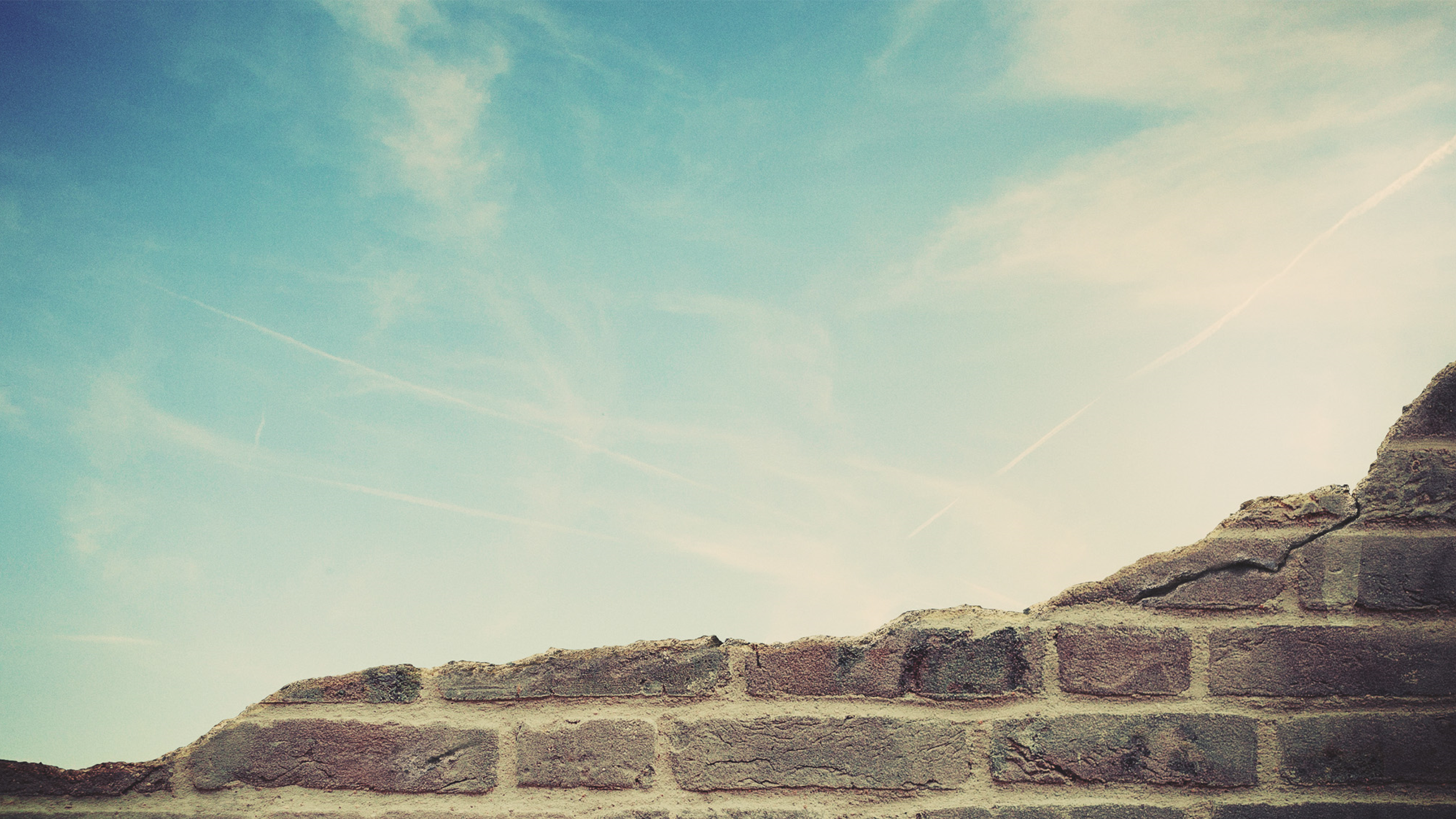 4 Beginnings Atheism Cannot Explain:
The Beginning of Matter
The Beginning of Mankind
The Beginning of Marriage
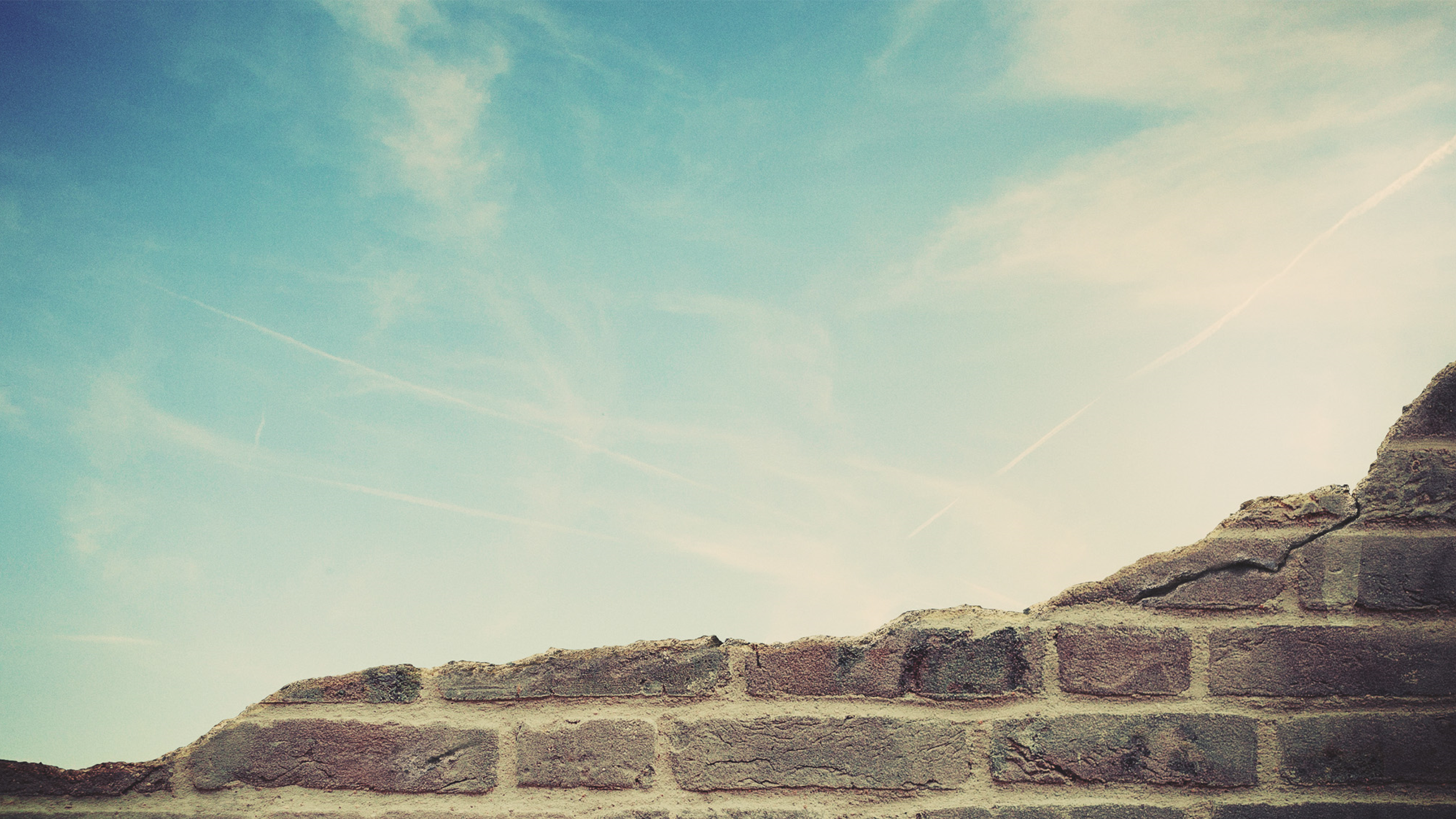 The Beginning of Marriage
Without God:
Have to evolve 2 genders
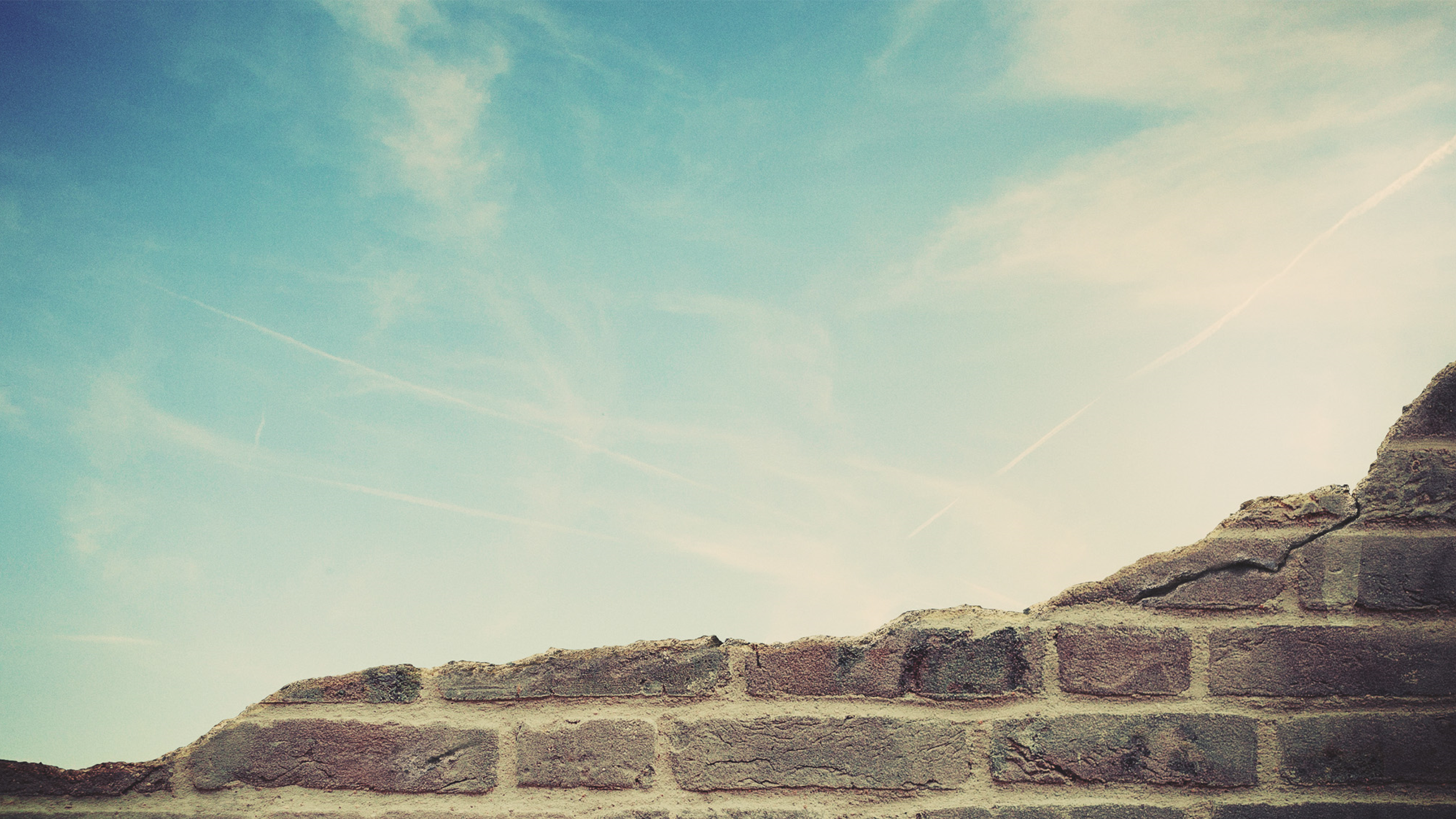 The Beginning of Marriage
Without God:
Have to evolve 2 genders
Have to evolve in the same time period
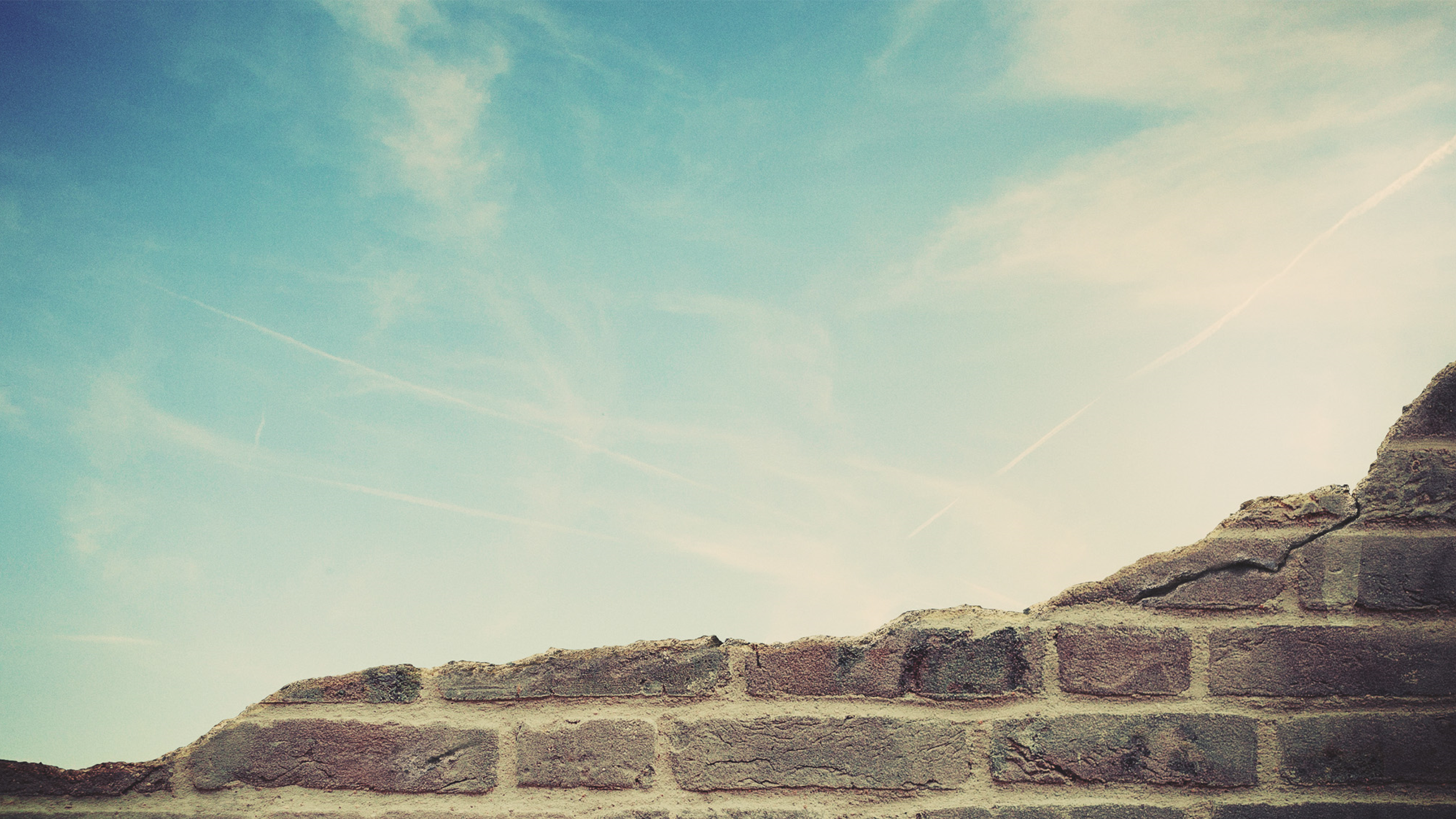 The Beginning of Marriage
The Bible Answer:
God created Male & Female
God Instituted Marriage & Defined It
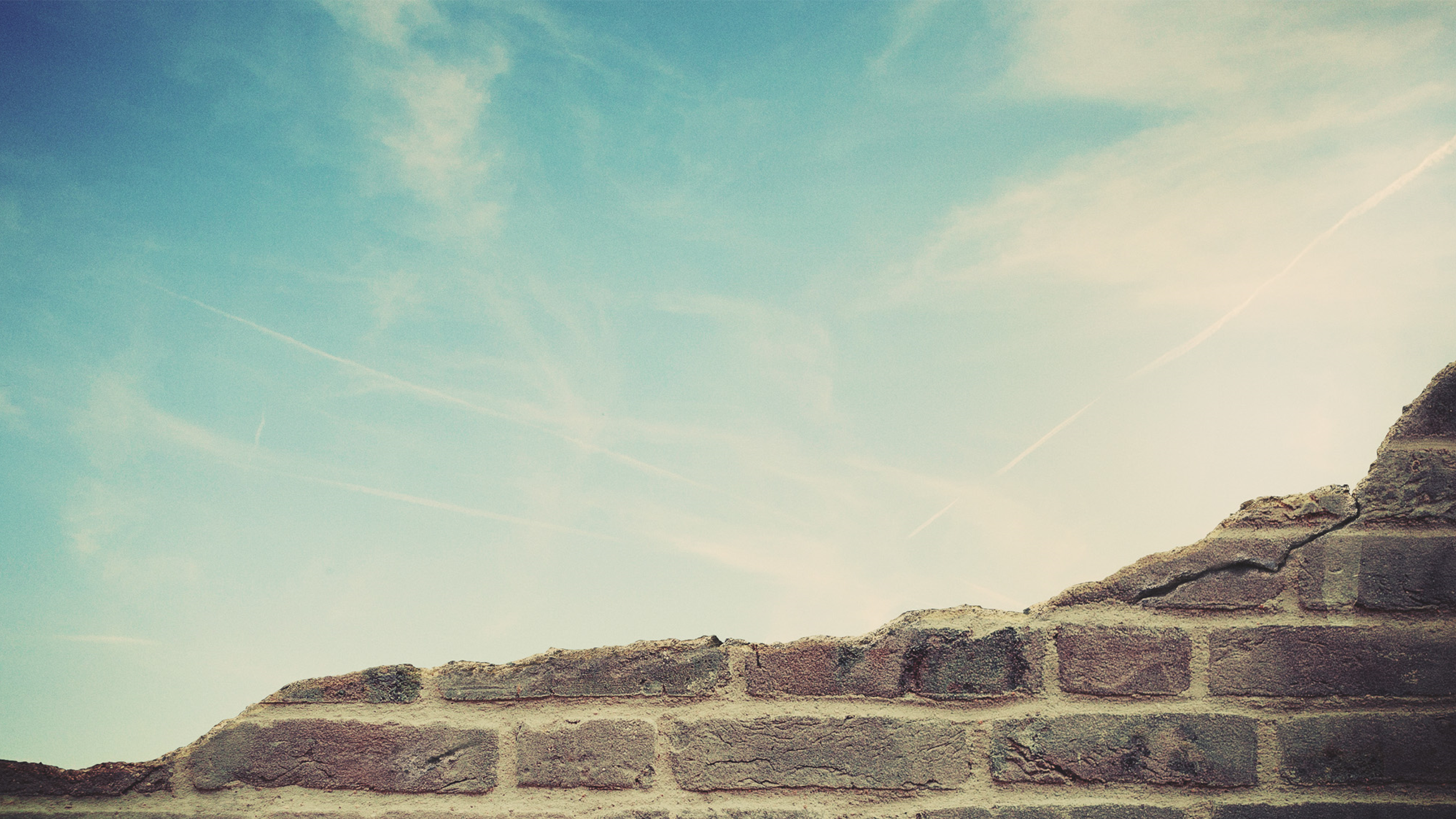 4 Beginnings Atheism Cannot Explain:
The Beginning of Matter
The Beginning of Mankind
The Beginning of Marriage
The Beginning of Morality
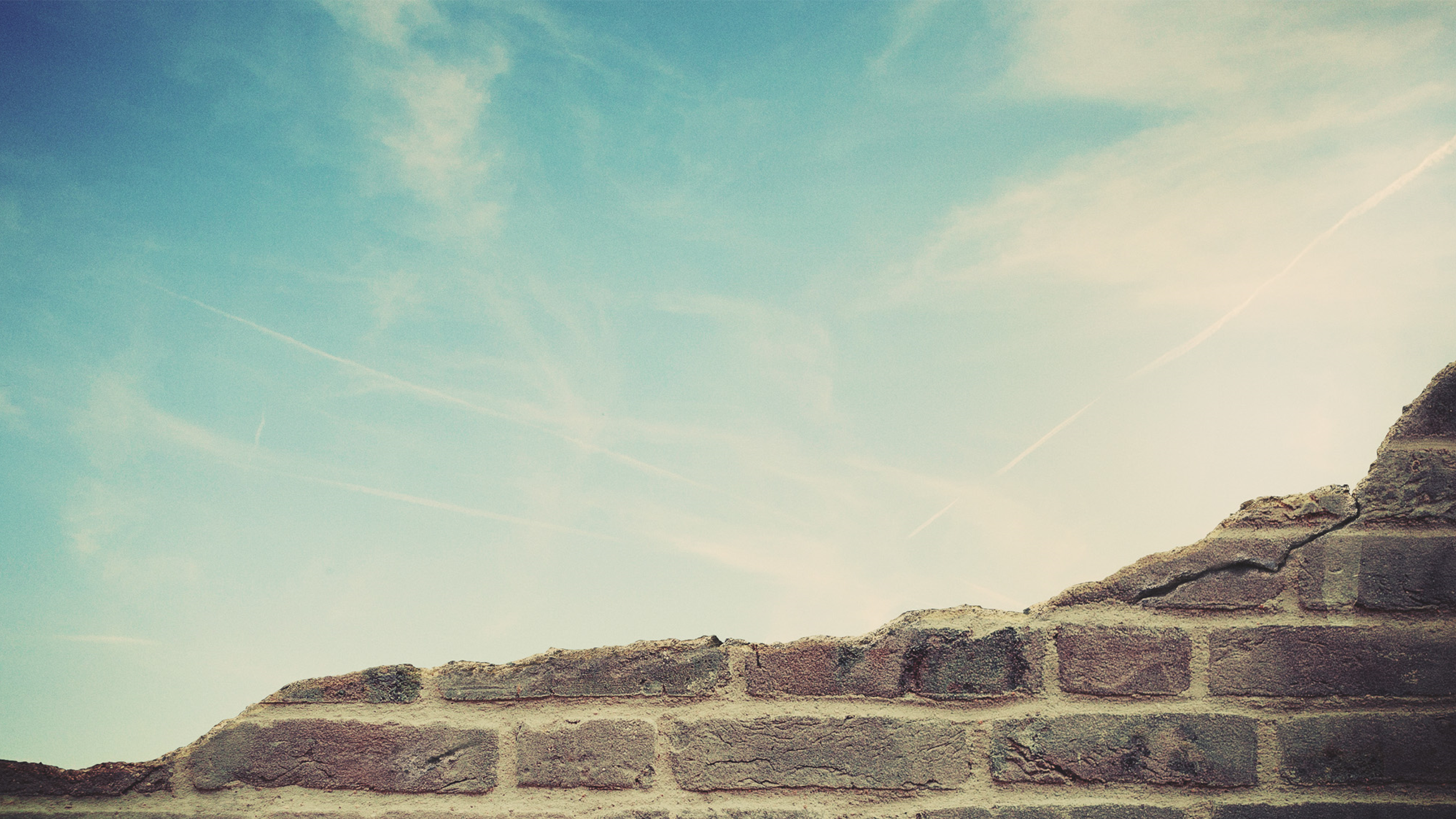 The Beginning of Morality
Without God:
There Is No Objective Morality
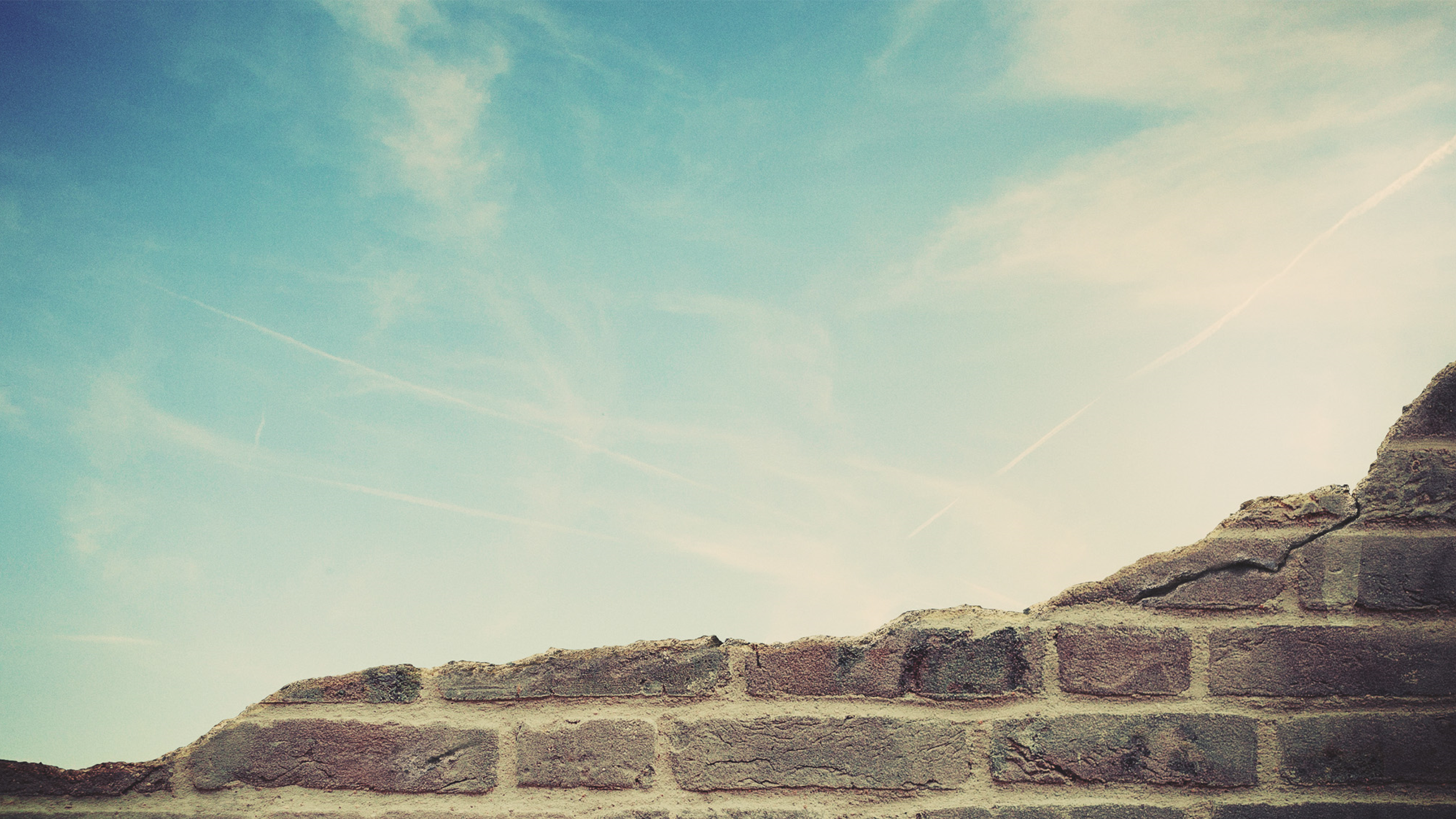 The Beginning of Morality
Without God:
There Is No Objective Morality
Mankind is just an animal
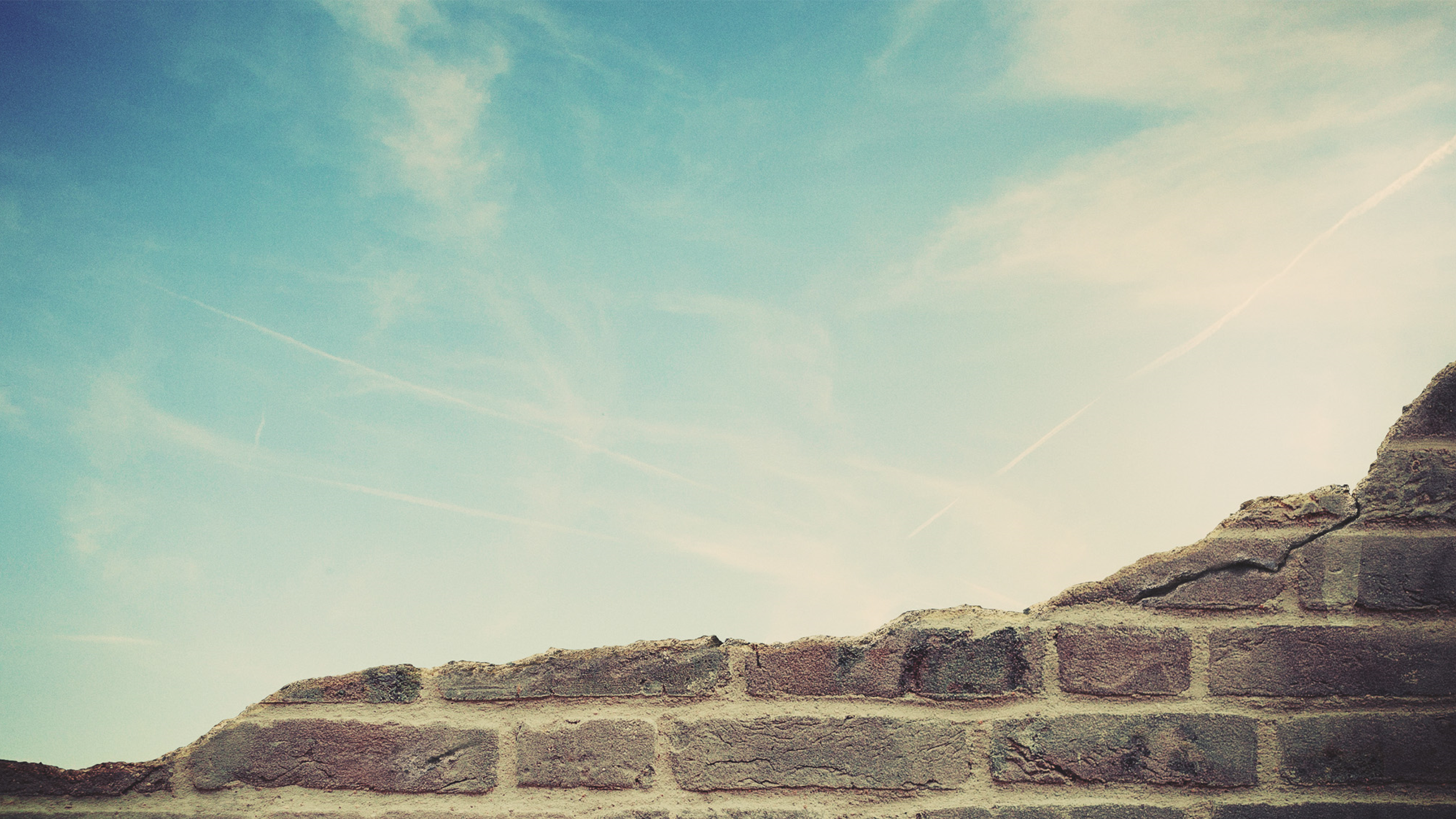 The Beginning of Morality
The Bible Answer:
Mankind was made in God’s image (1:26)
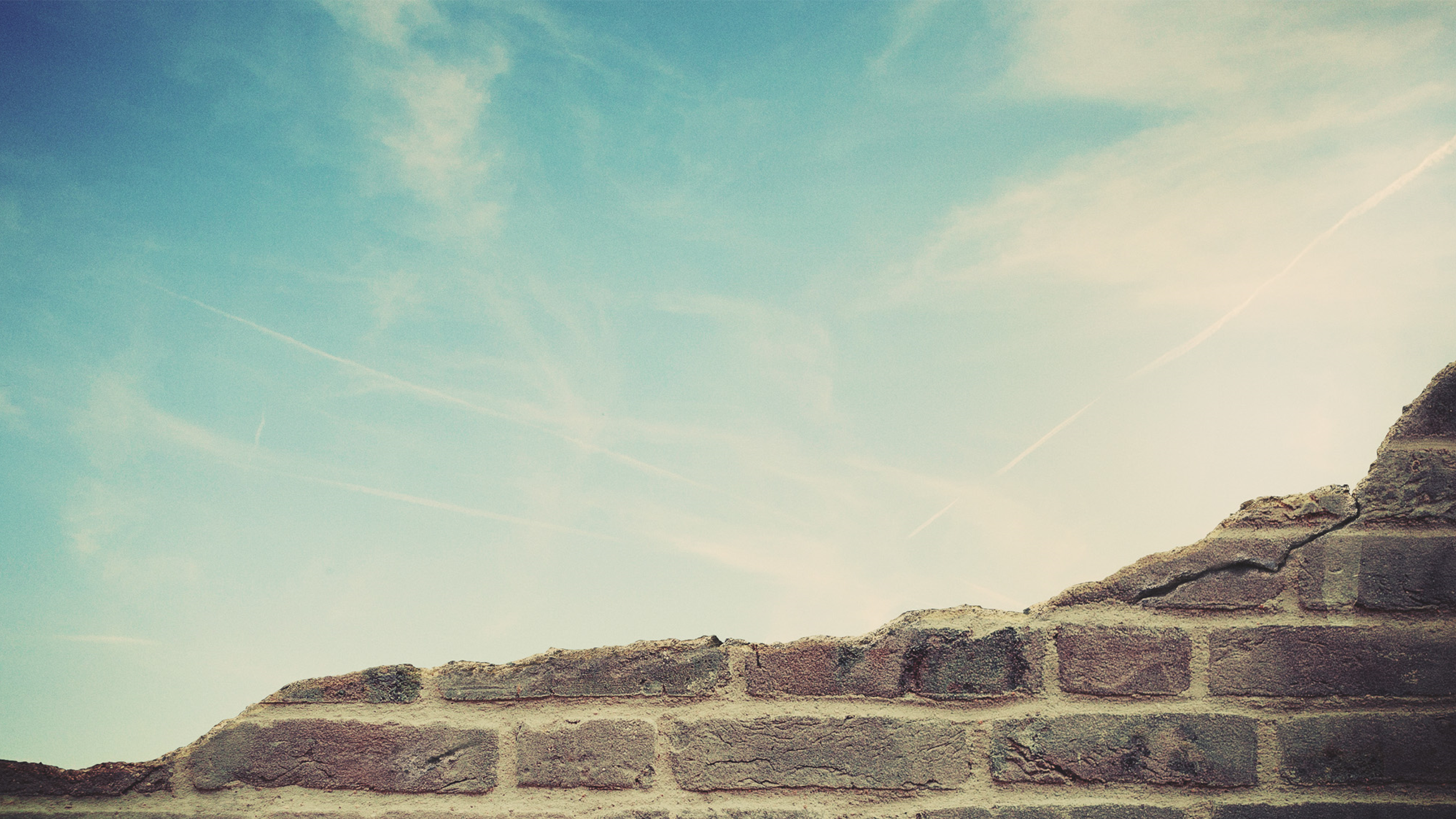 The Beginning of Morality
The Bible Answer:
Mankind was made in God’s image
Mankind has dominion over animals
Gen. 1:26-30
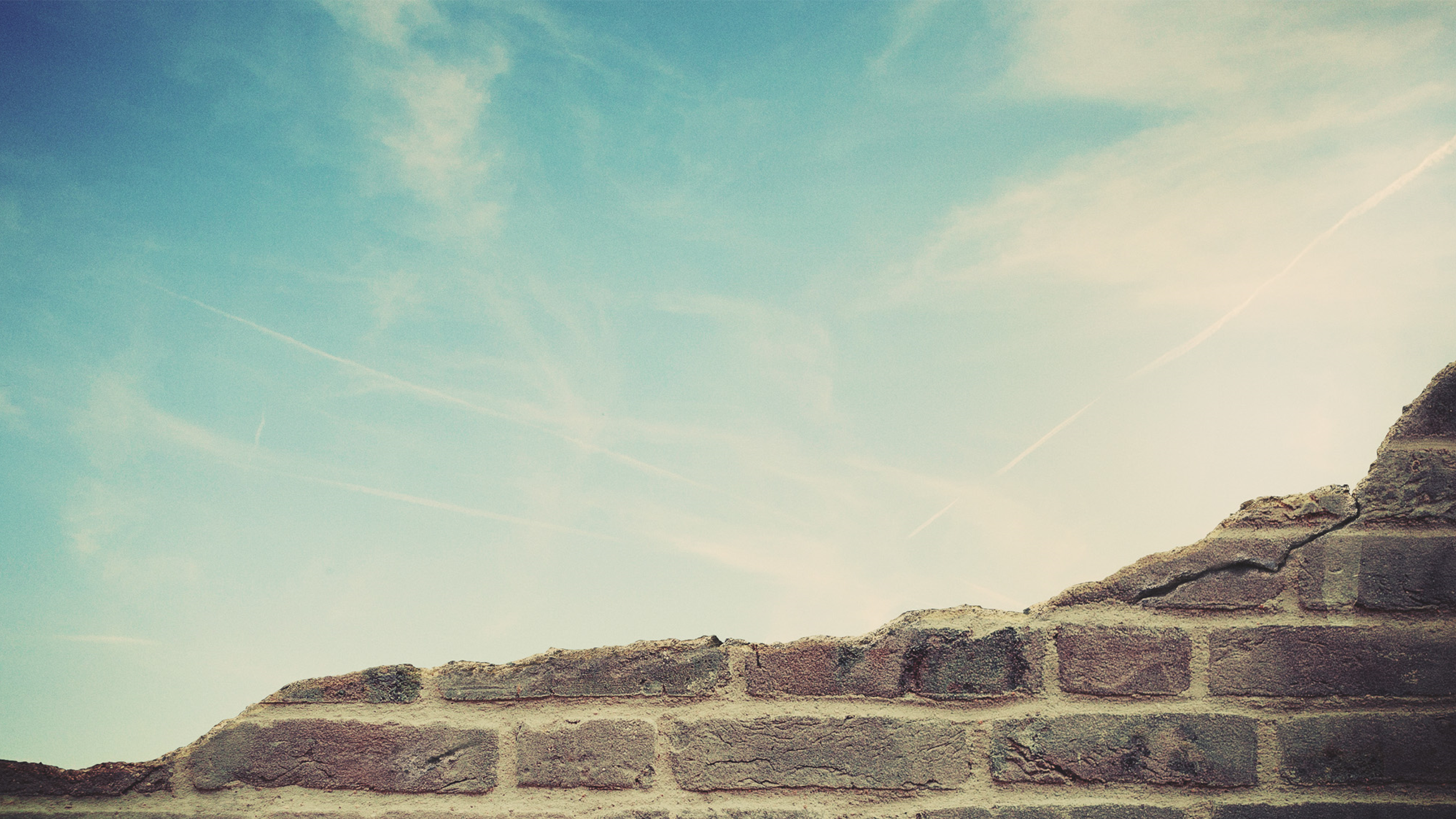 The Beginning of Your Walk with Christ:

God’s grace + Your Faith
Acts 2:36-38
Rom. 6:3-4
Invitation
Song:
I Am A Poor
Wayfaring Stranger
#979
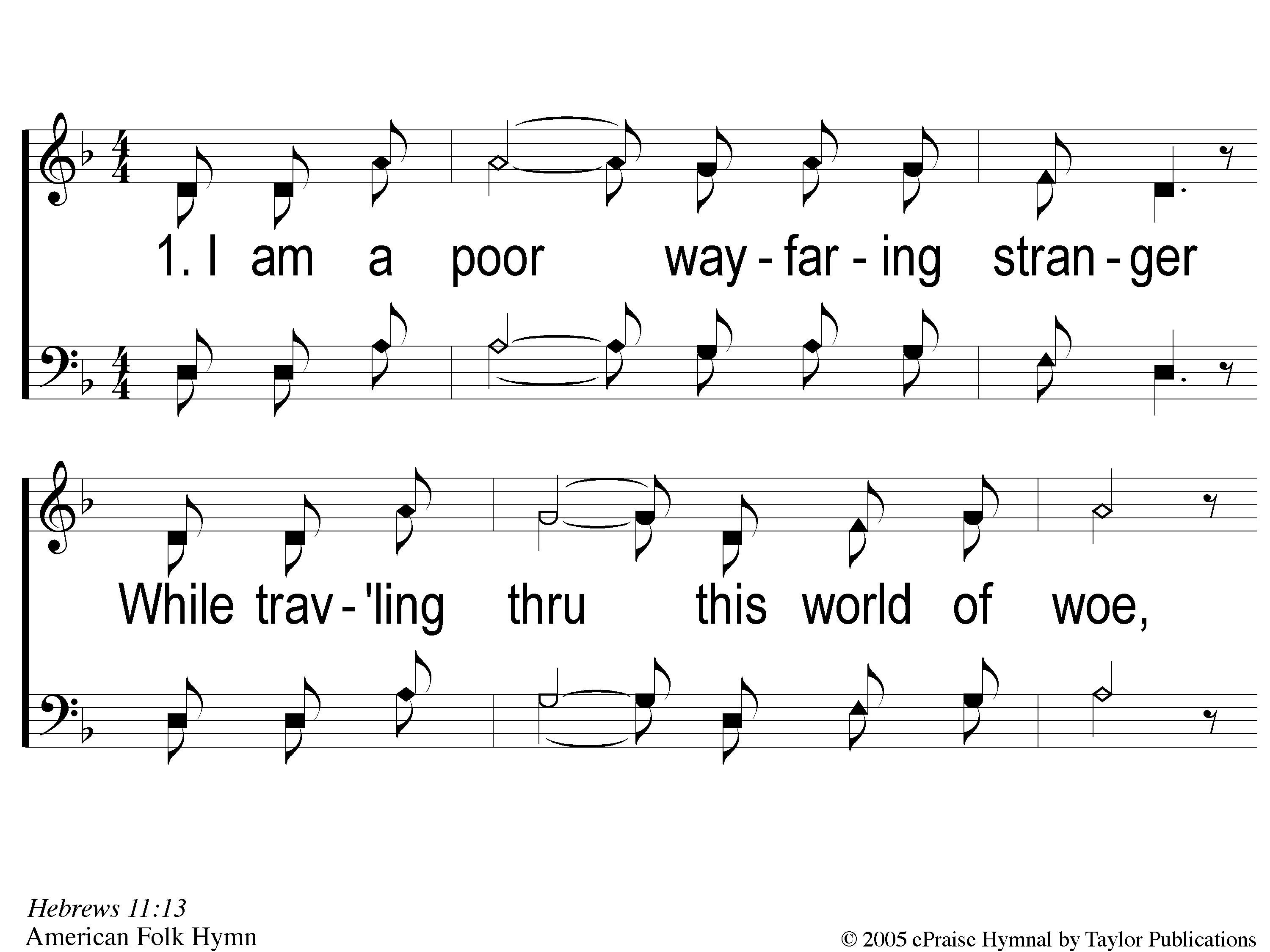 I Am A Poor Wayfaring Stranger
979
1-1 I Am A Poor Wayfaring Stranger
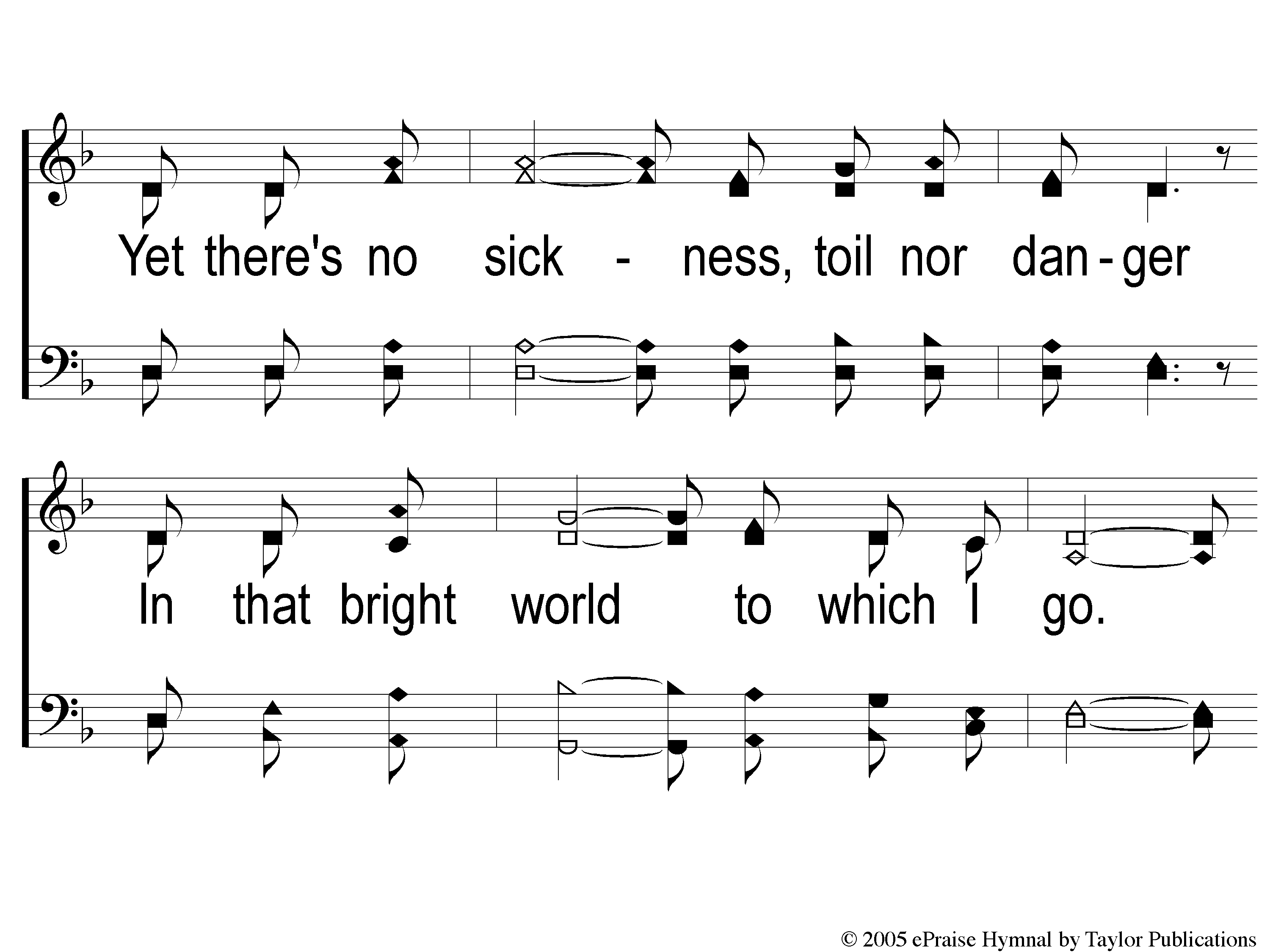 I Am A Poor Wayfaring Stranger
979
1-2 I Am A Poor Wayfaring Stranger
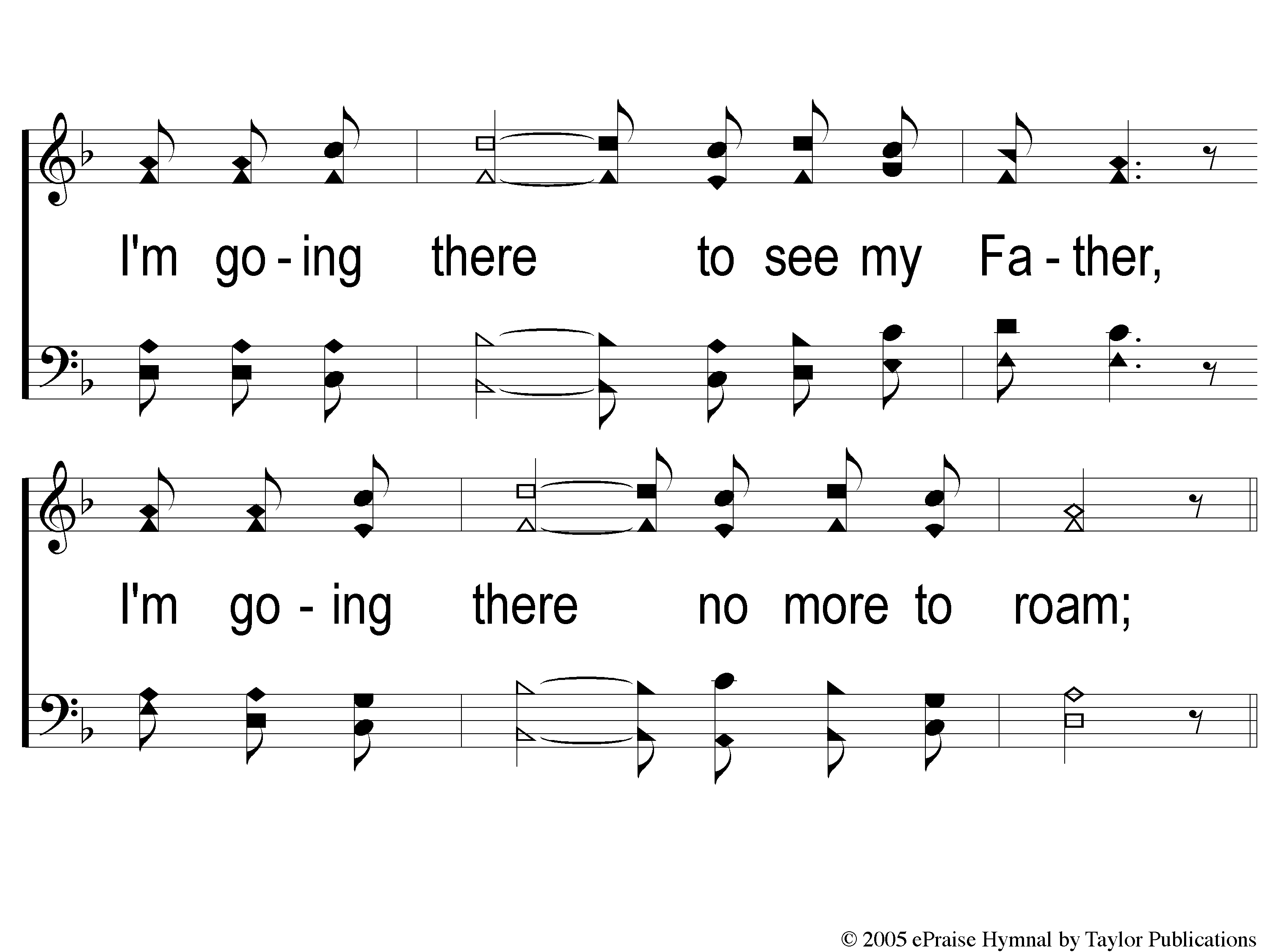 I Am A Poor Wayfaring Stranger
979
1-3 I Am A Poor Wayfaring Stranger
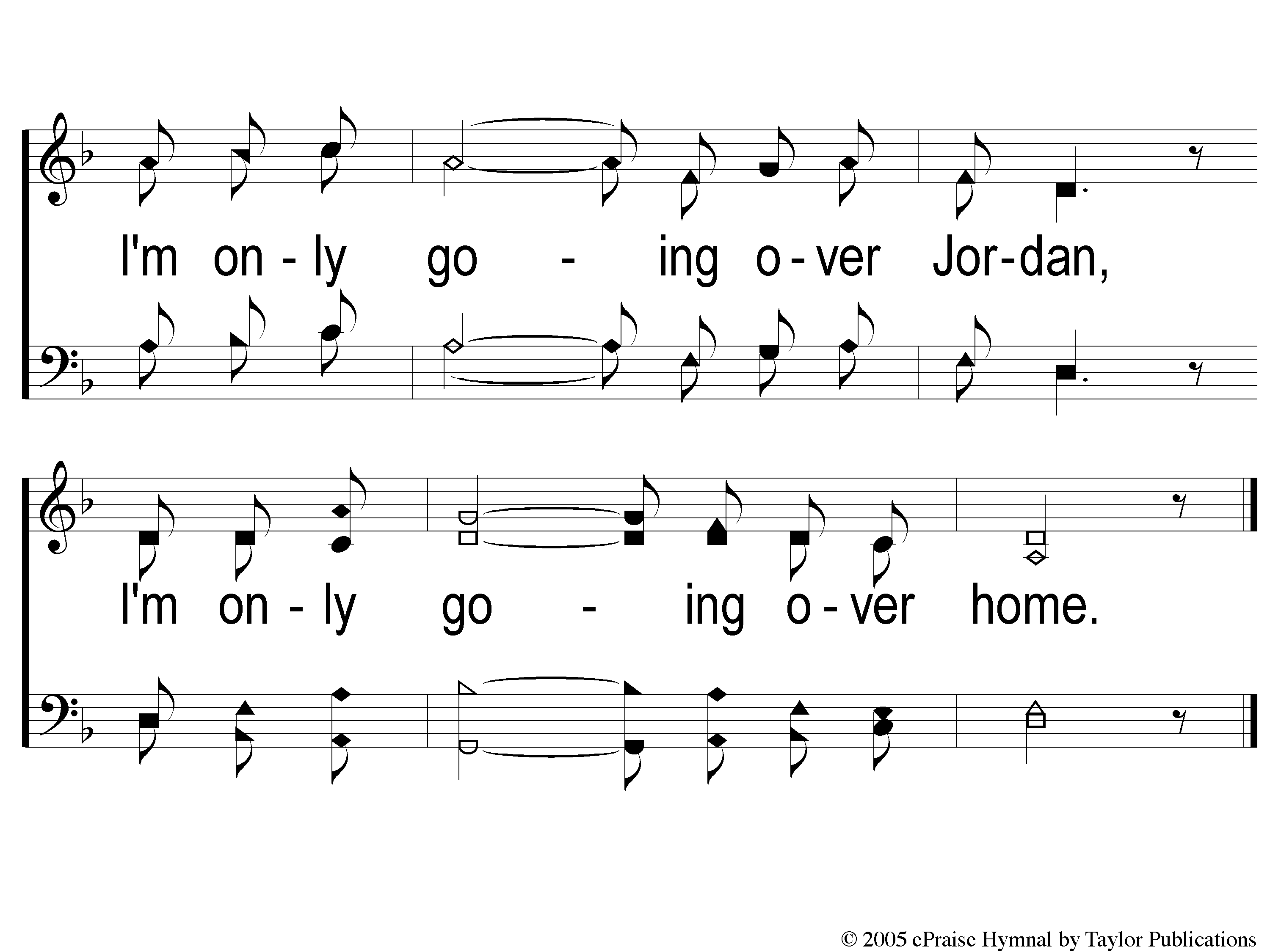 I Am A Poor Wayfaring Stranger
979
c I Am A Poor Wayfaring Stranger
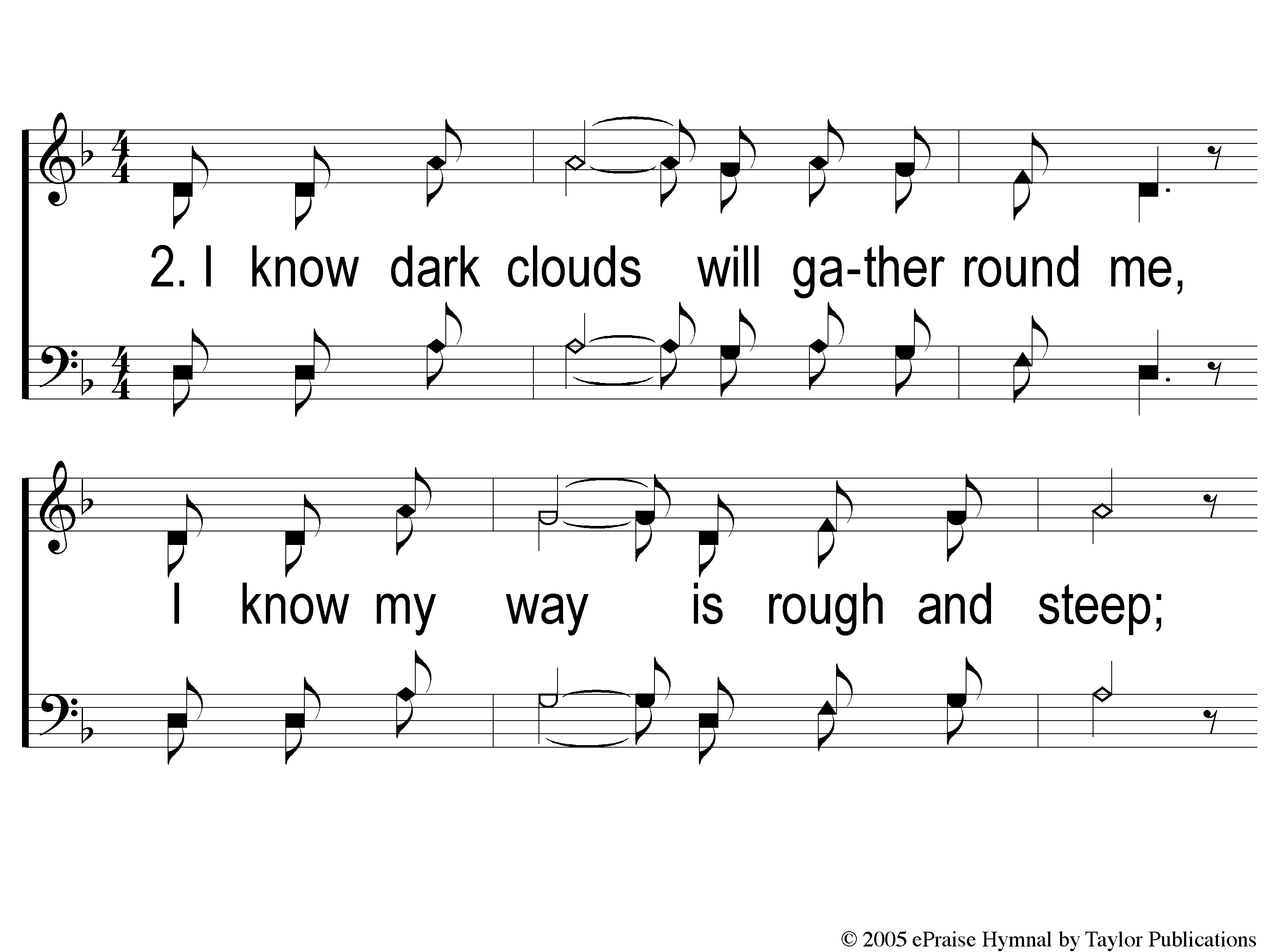 I Am A Poor Wayfaring Stranger
979
2-1 I Am A Poor Wayfaring Stranger
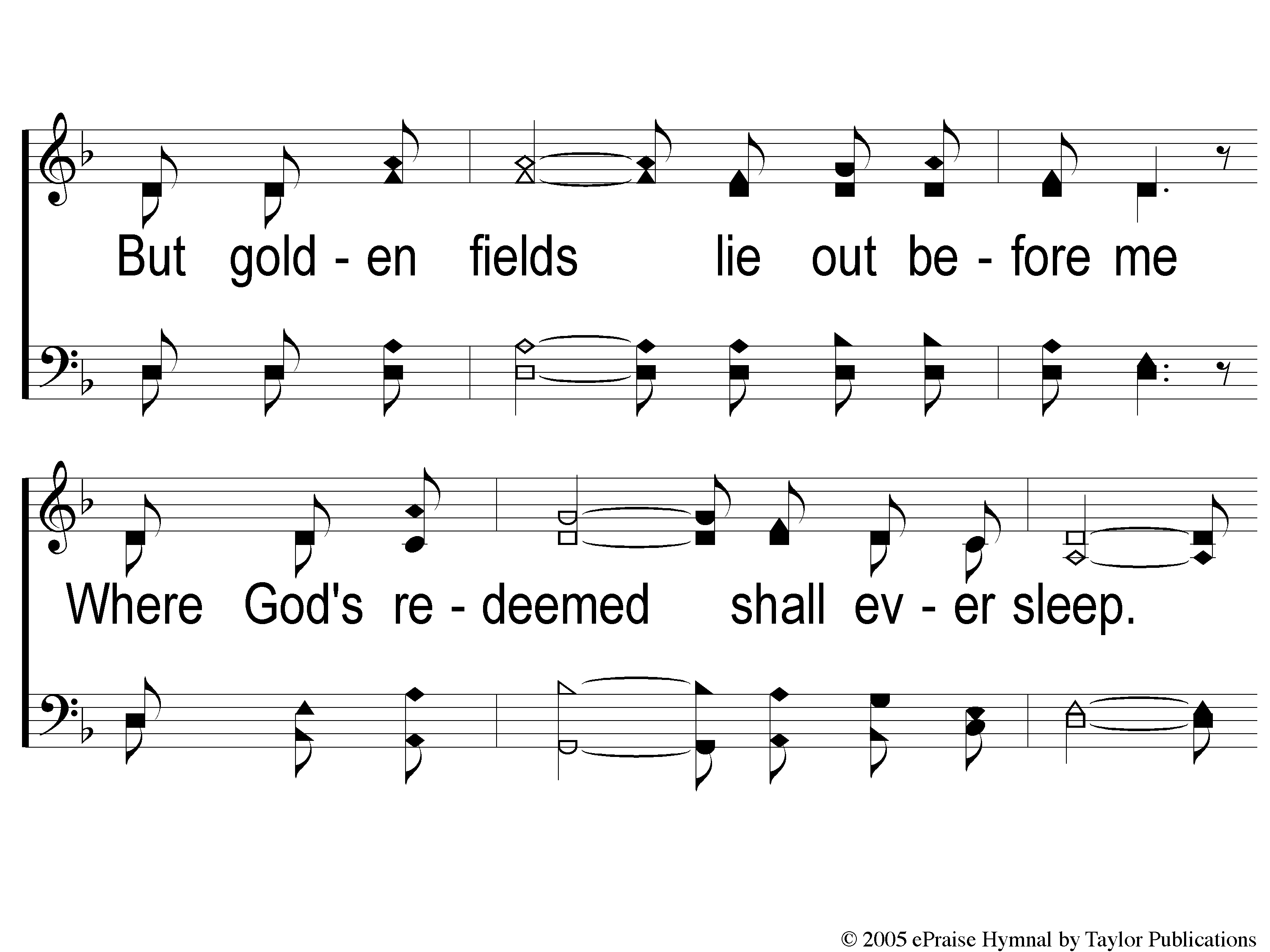 I Am A Poor Wayfaring Stranger
979
2-2 I Am A Poor Wayfaring Stranger
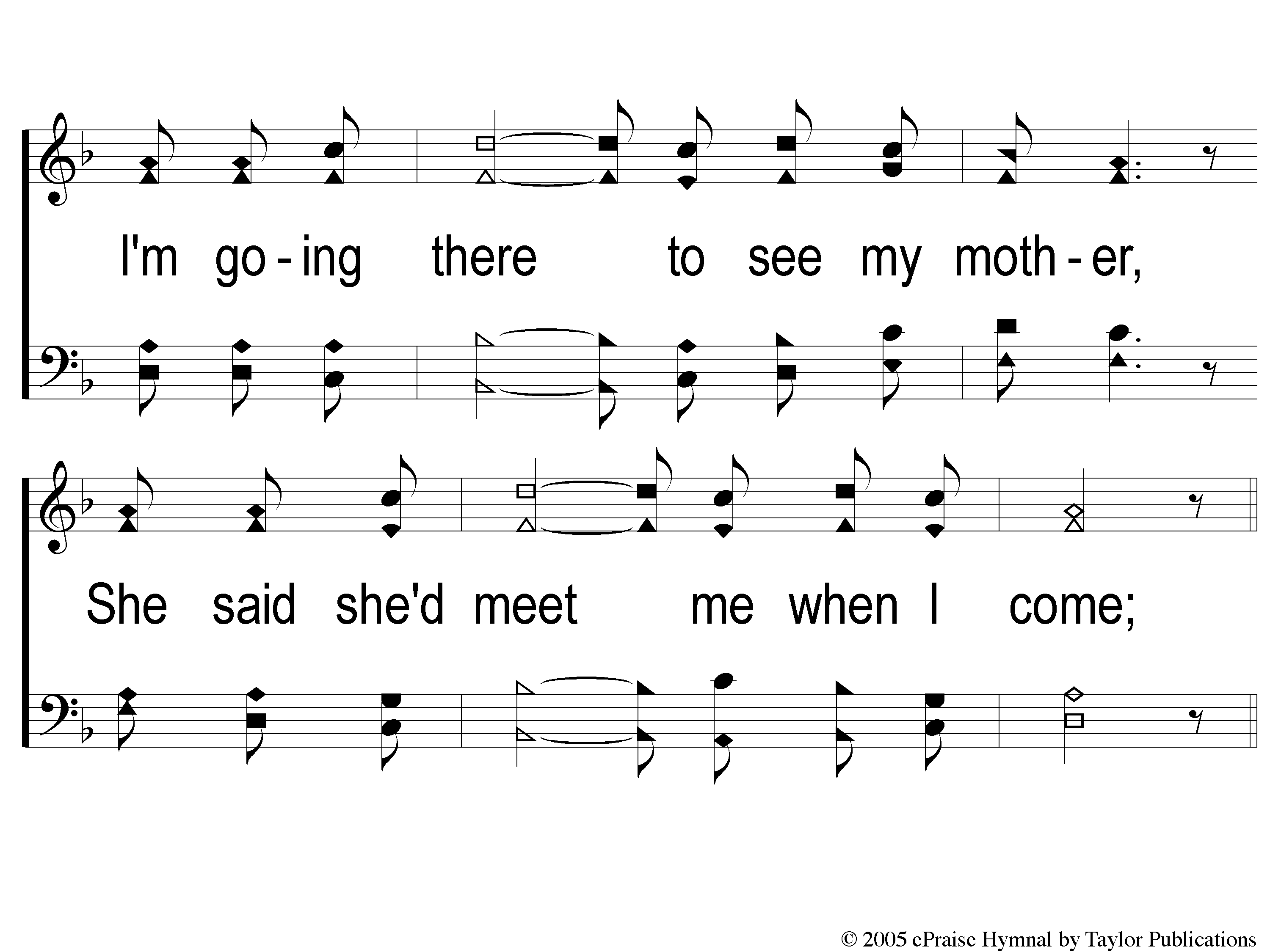 I Am A Poor Wayfaring Stranger
979
2-3 I Am A Poor Wayfaring Stranger
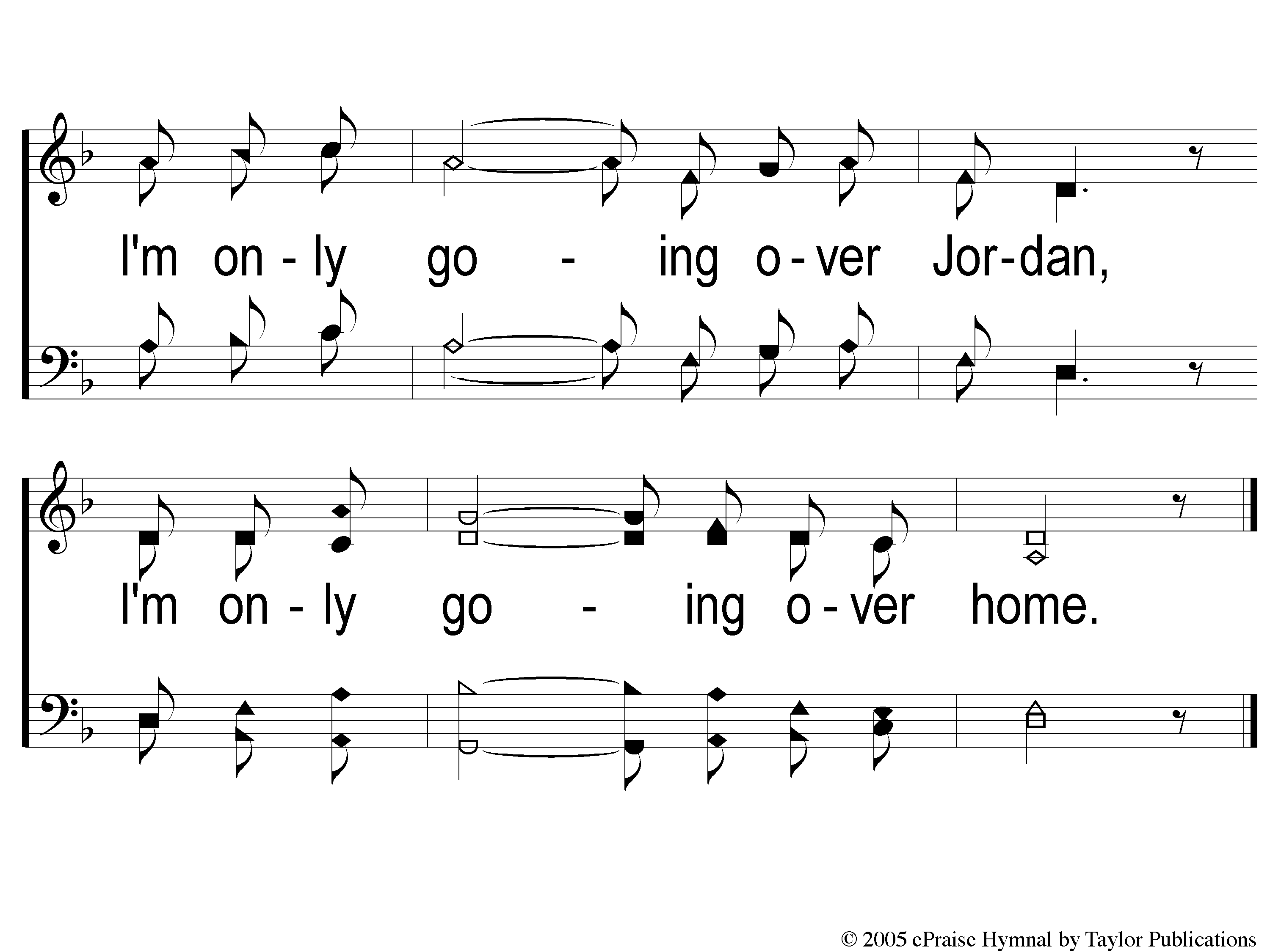 I Am A Poor Wayfaring Stranger
979
c I Am A Poor Wayfaring Stranger
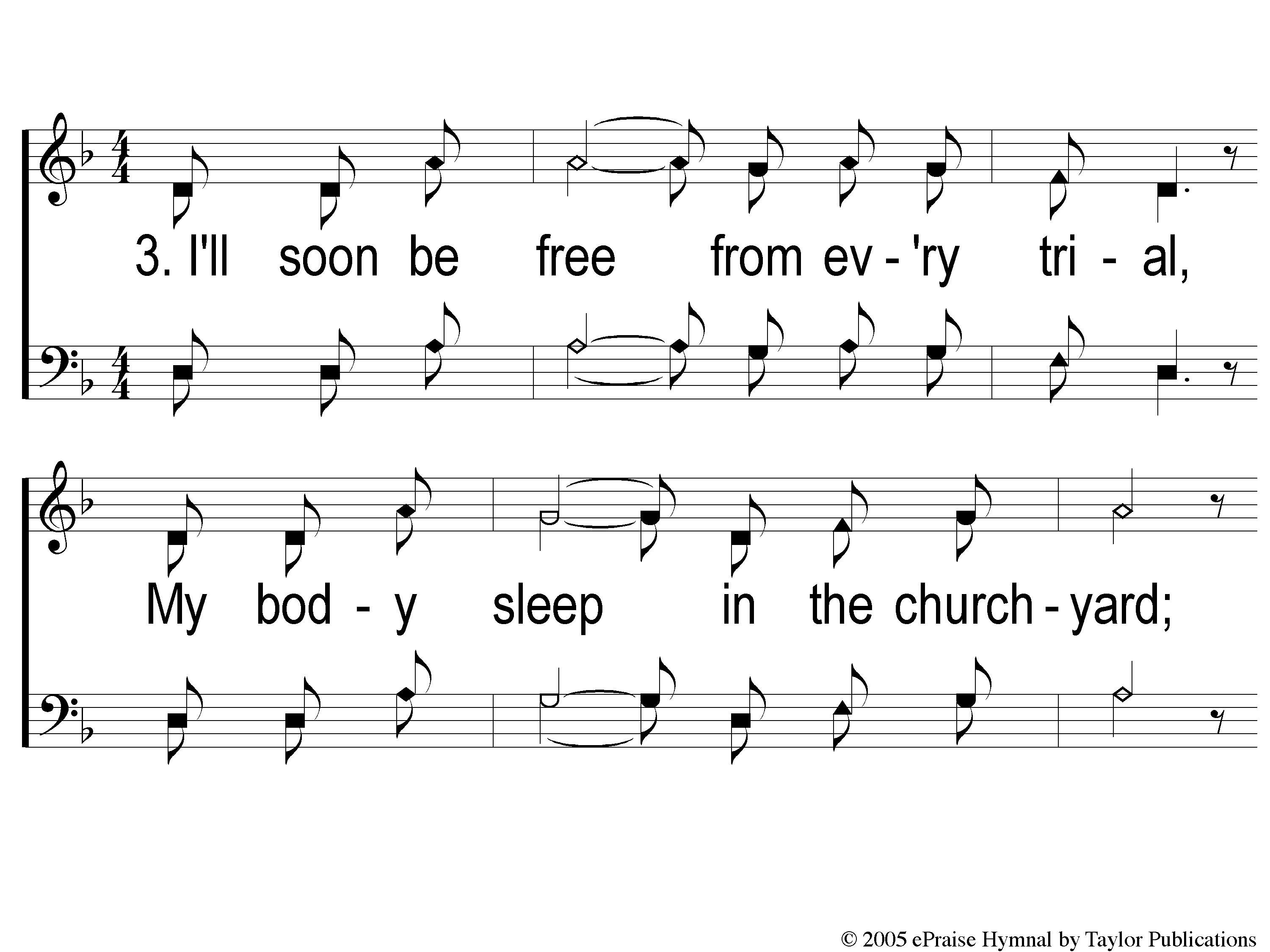 I Am A Poor Wayfaring Stranger
979
3-1 I Am A Poor Wayfaring Stranger
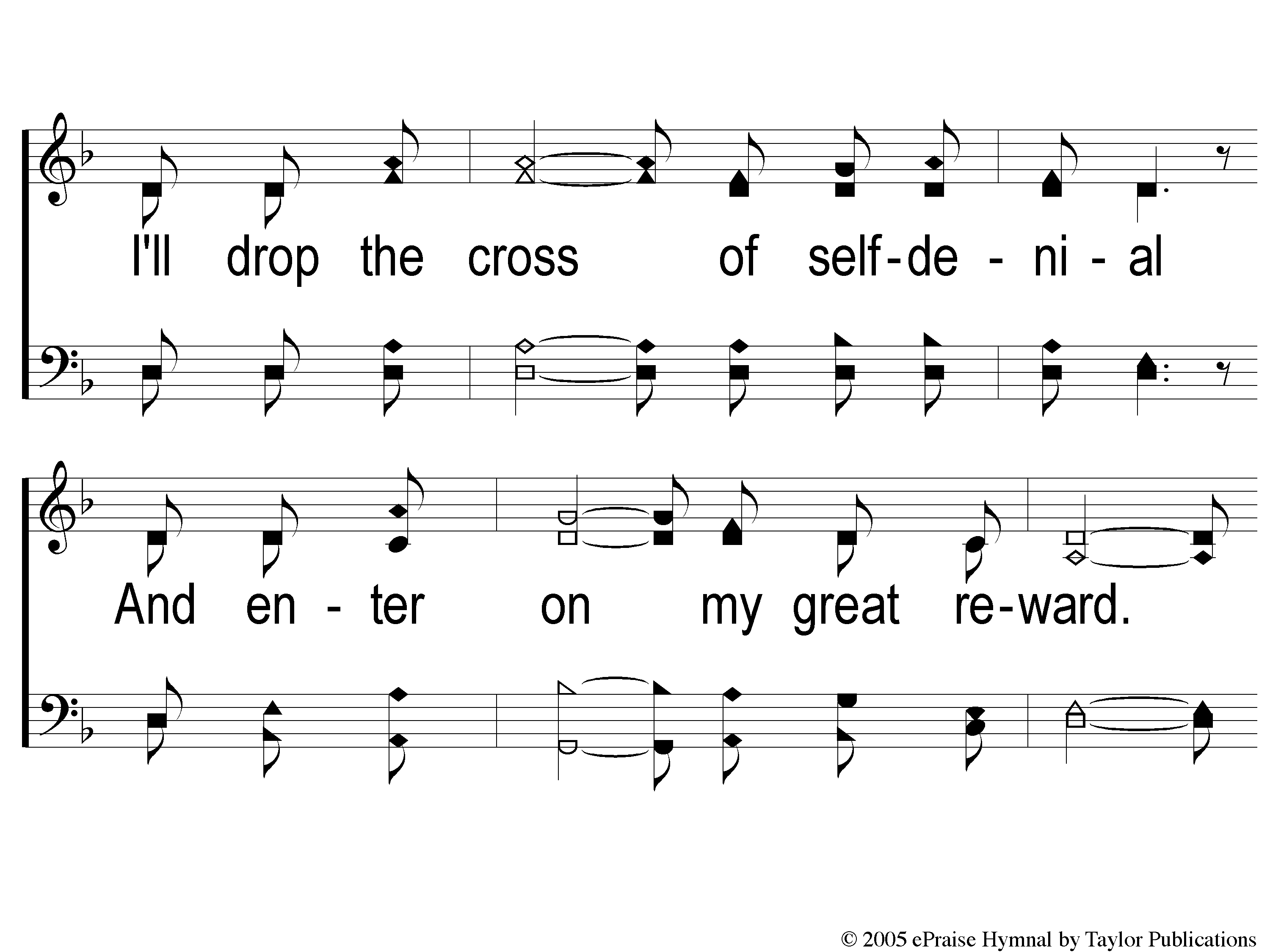 I Am A Poor Wayfaring Stranger
979
3-2 I Am A Poor Wayfaring Stranger
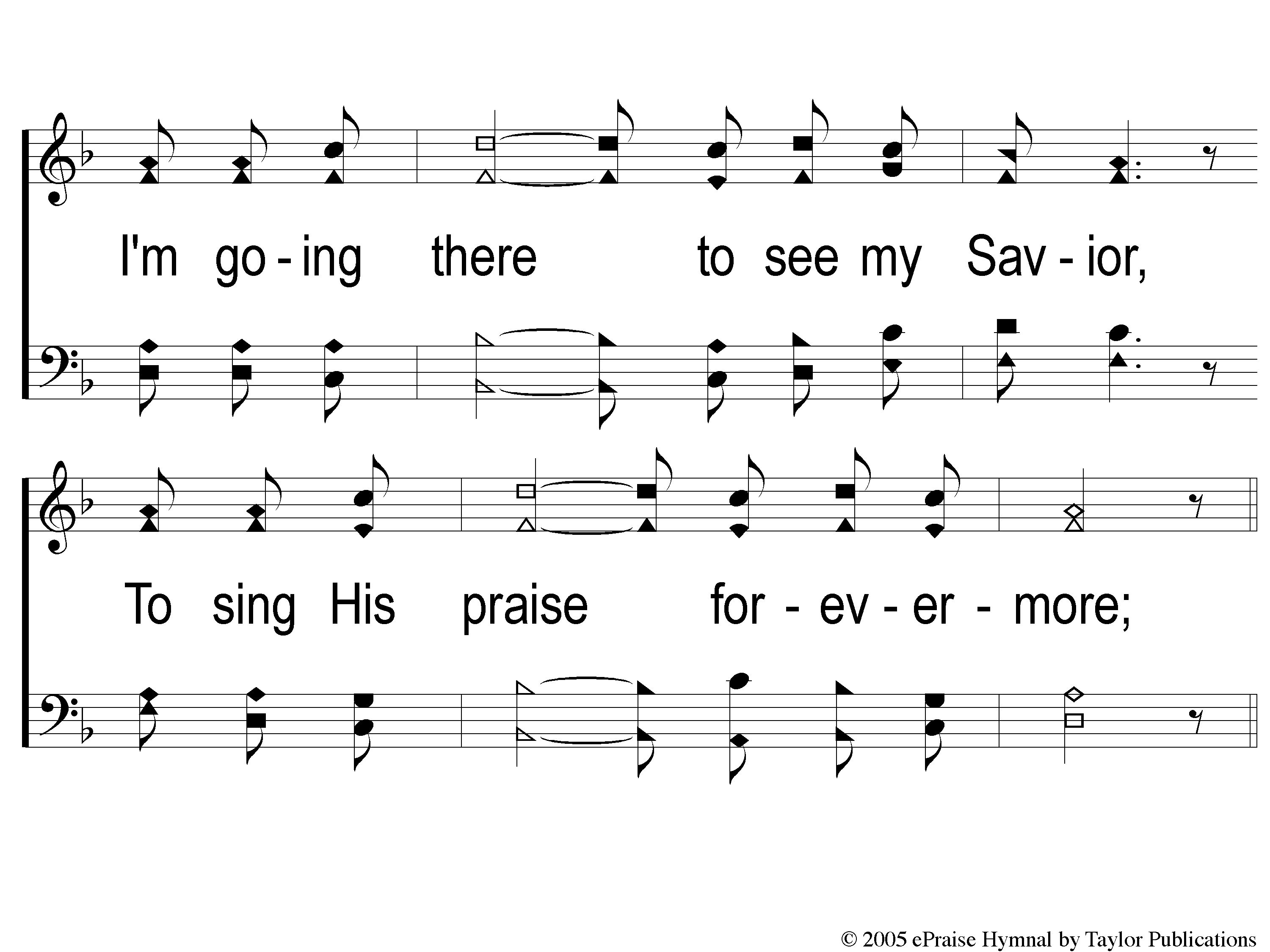 I Am A Poor Wayfaring Stranger
979
3-3 I Am A Poor Wayfaring Stranger
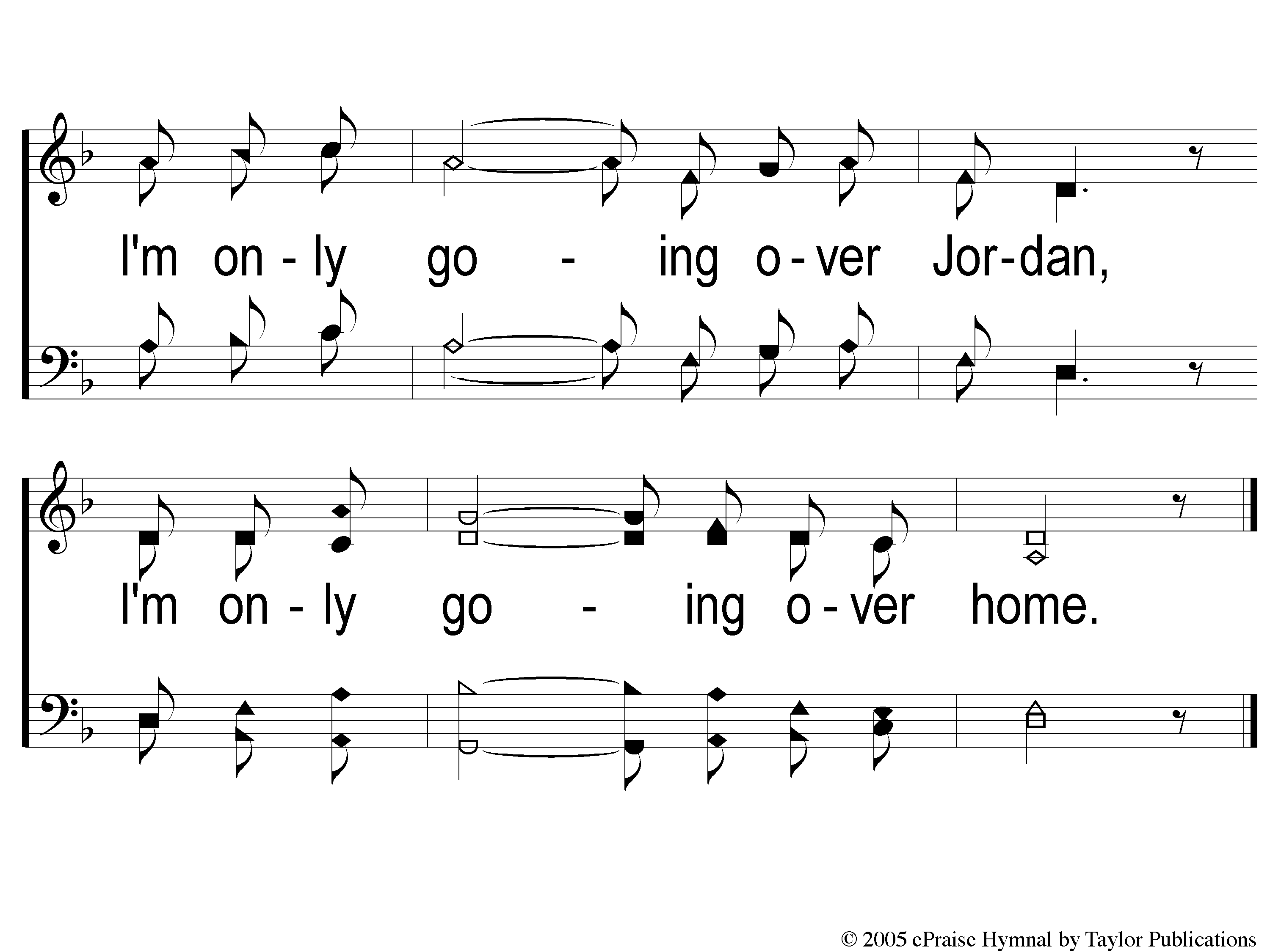 I Am A Poor Wayfaring Stranger
979
c I Am A Poor Wayfaring Stranger
The Offering:
Luke 12:15
“And He said to them, ‘Take heed and beware of covetousness, for one’s life does not consist in the abundance of the things he possesses.’ ”
Song:
Highly Exalted
#176
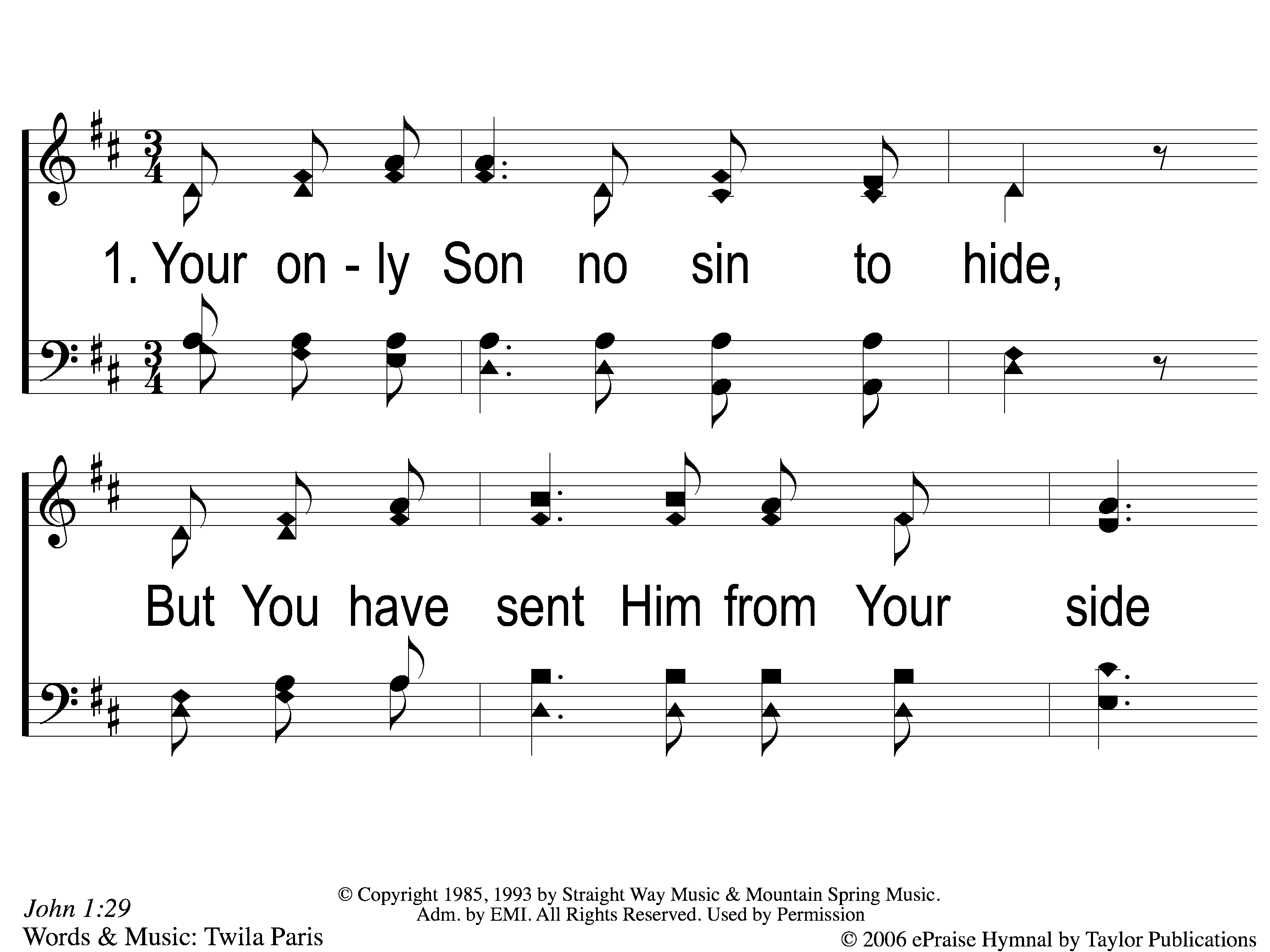 Lamb of God
176
1-1 Lamb of God
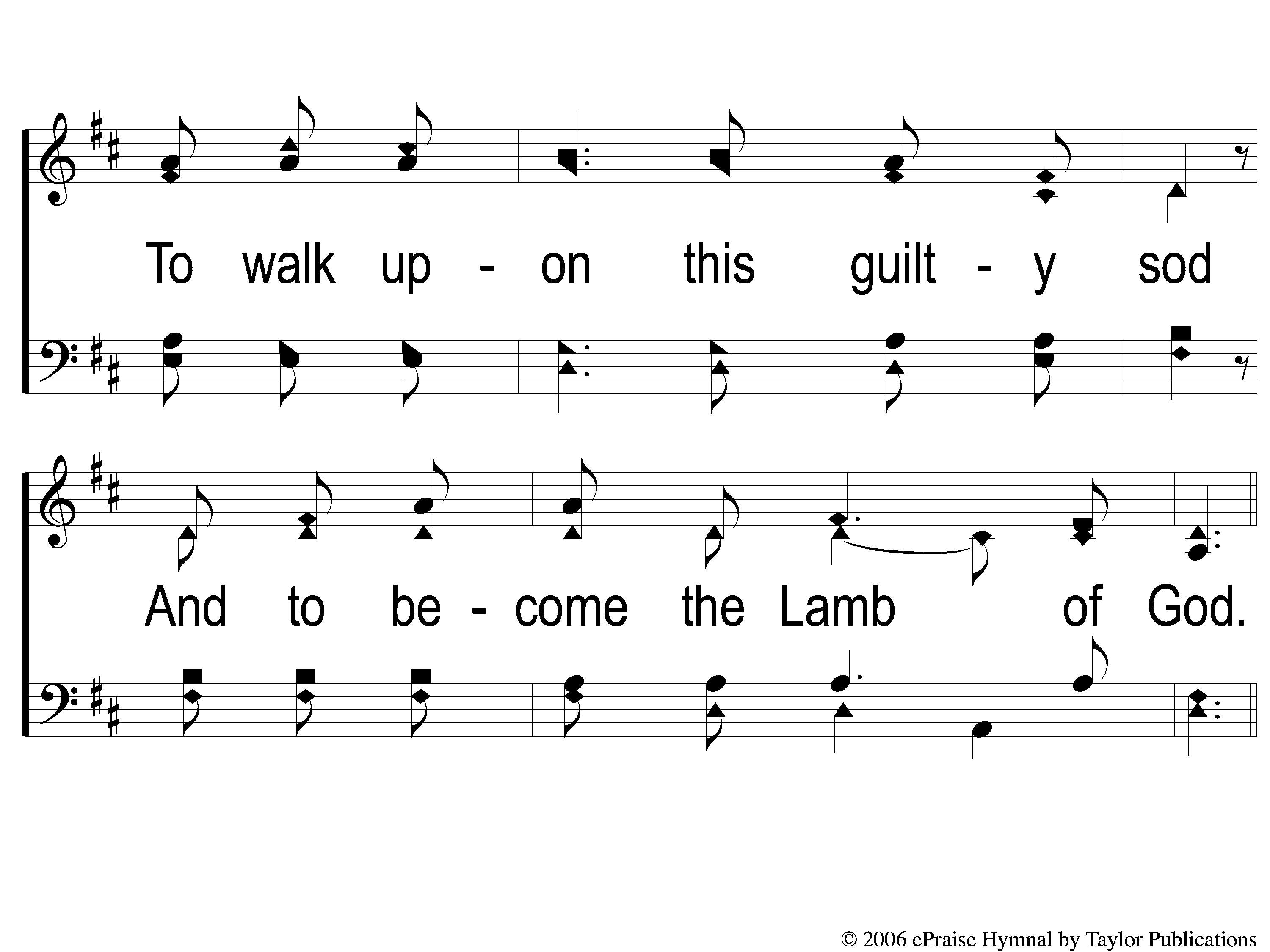 Lamb of God
176
1-2 Lamb of God
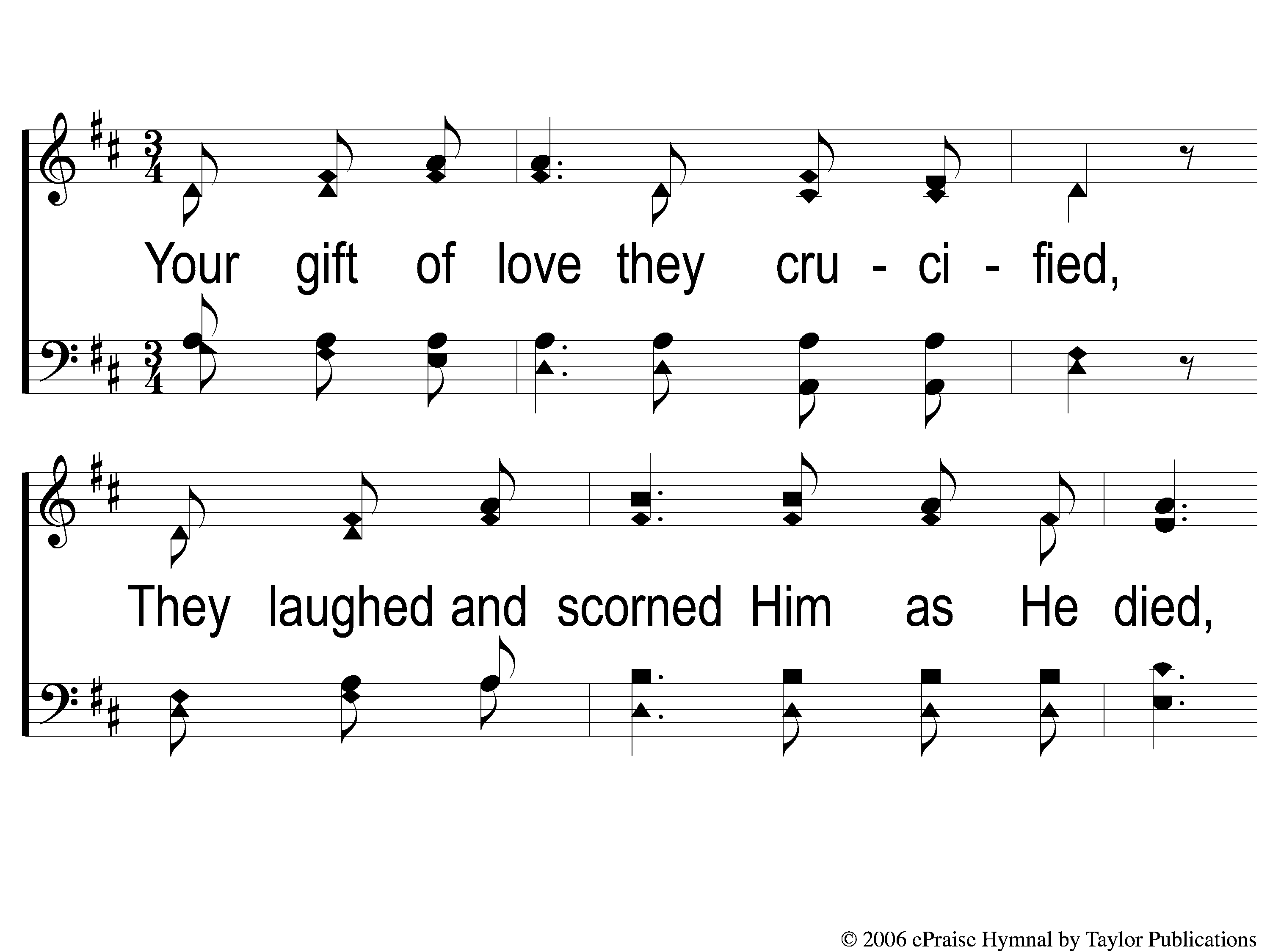 Lamb of God
176
1-3 Lamb of God
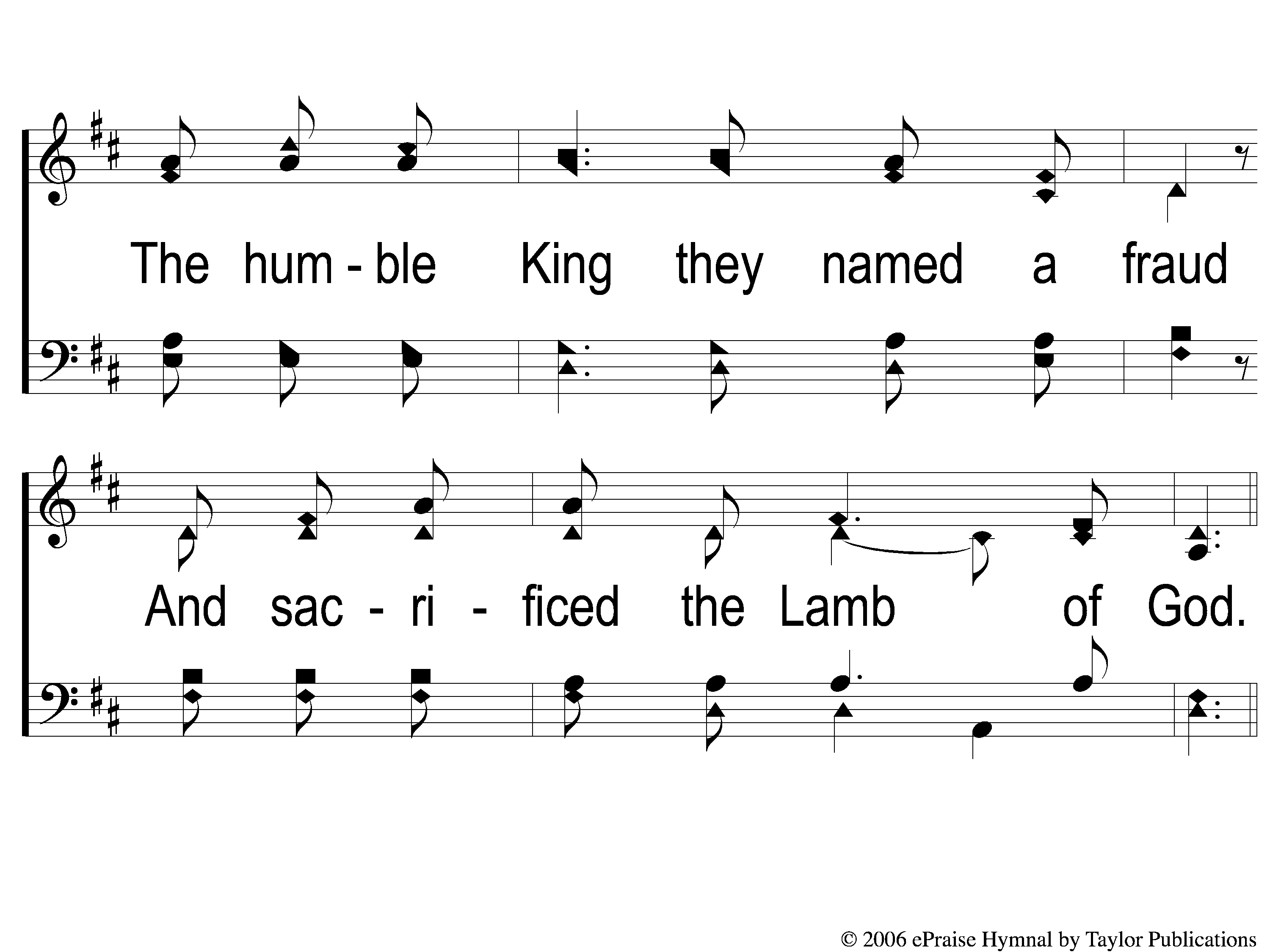 Lamb of God
176
1-4 Lamb of God
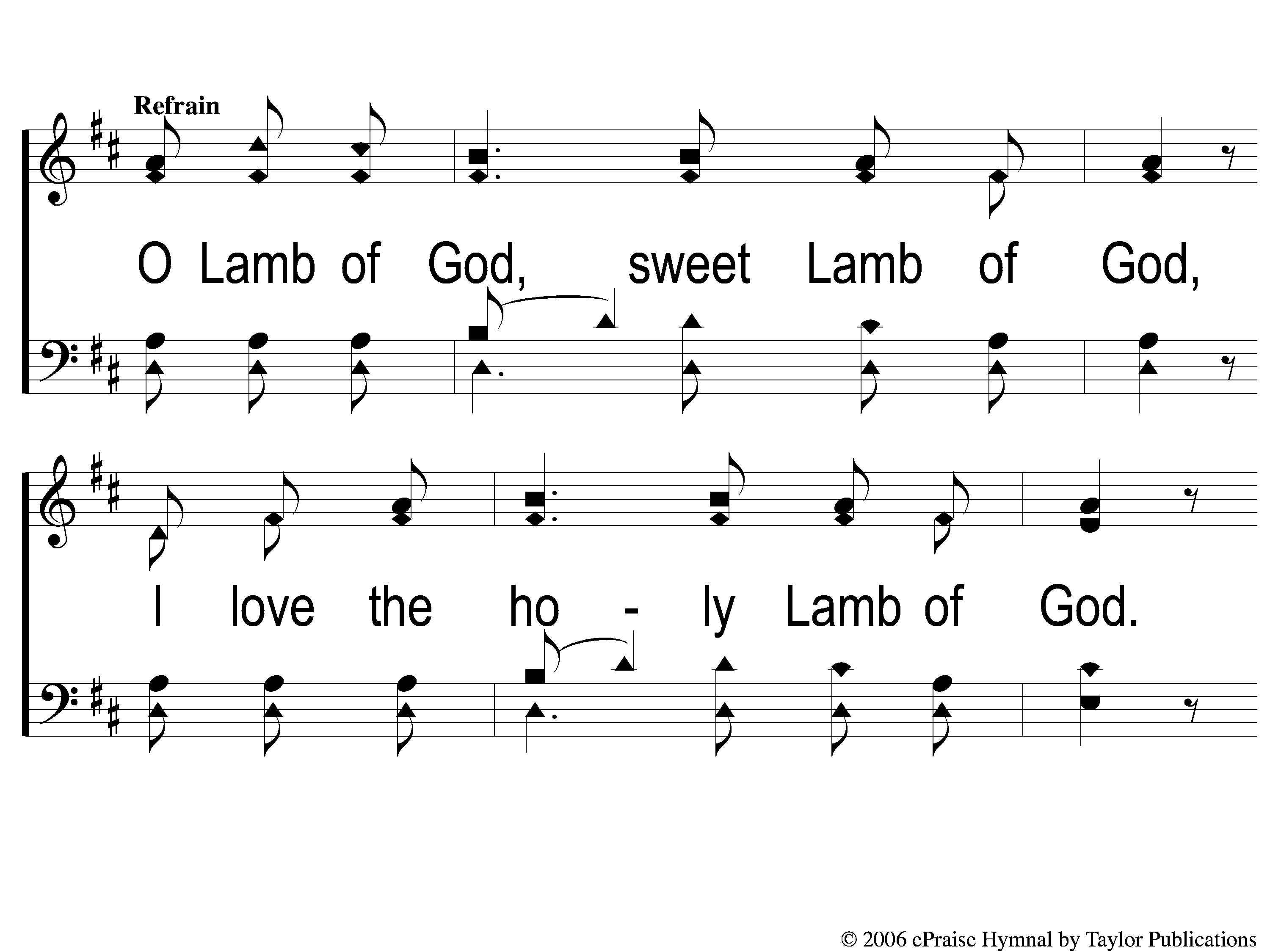 Lamb of God
176
C-1 Lamb of God
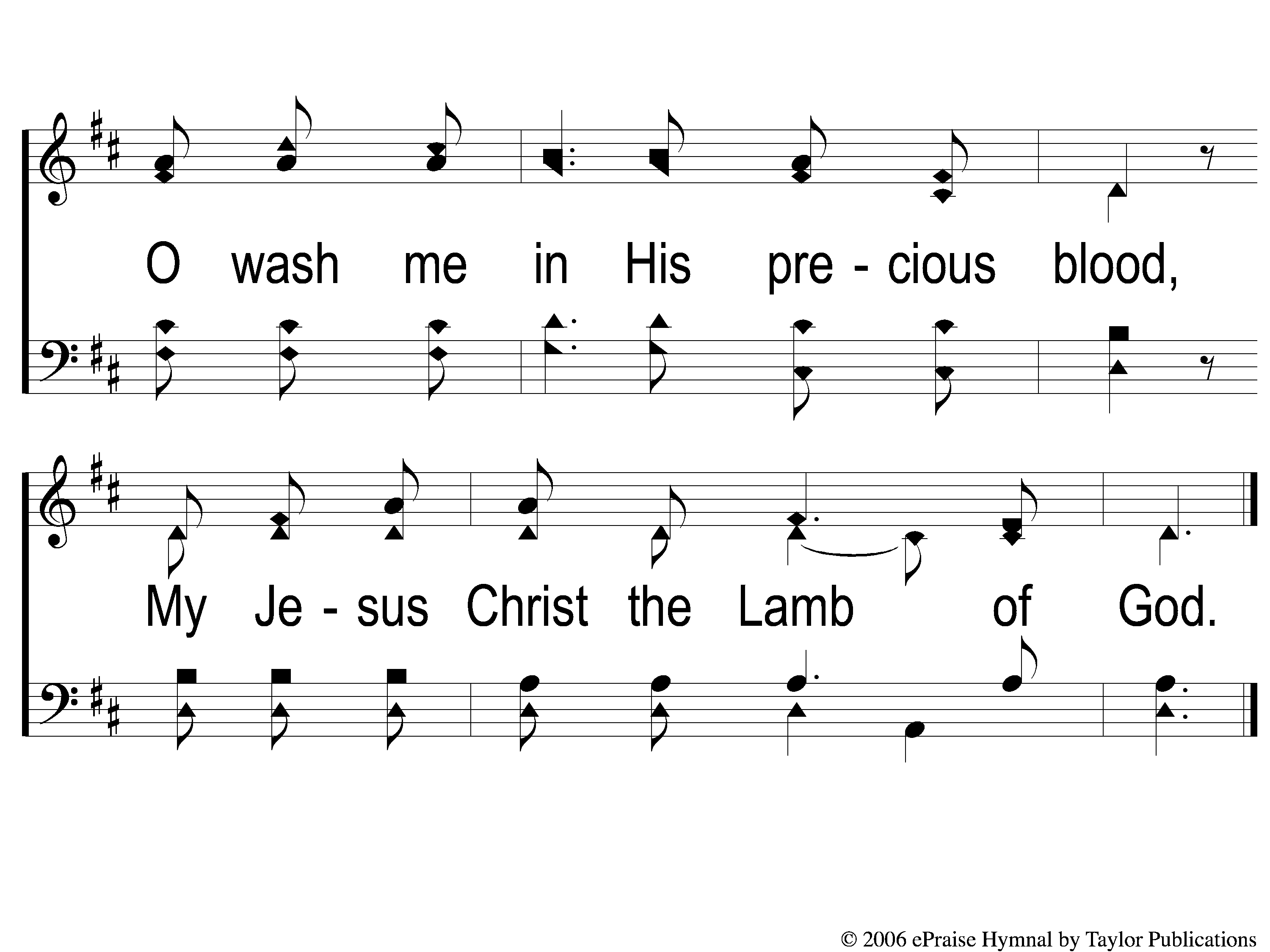 Lamb of God
176
C-2 Lamb of God
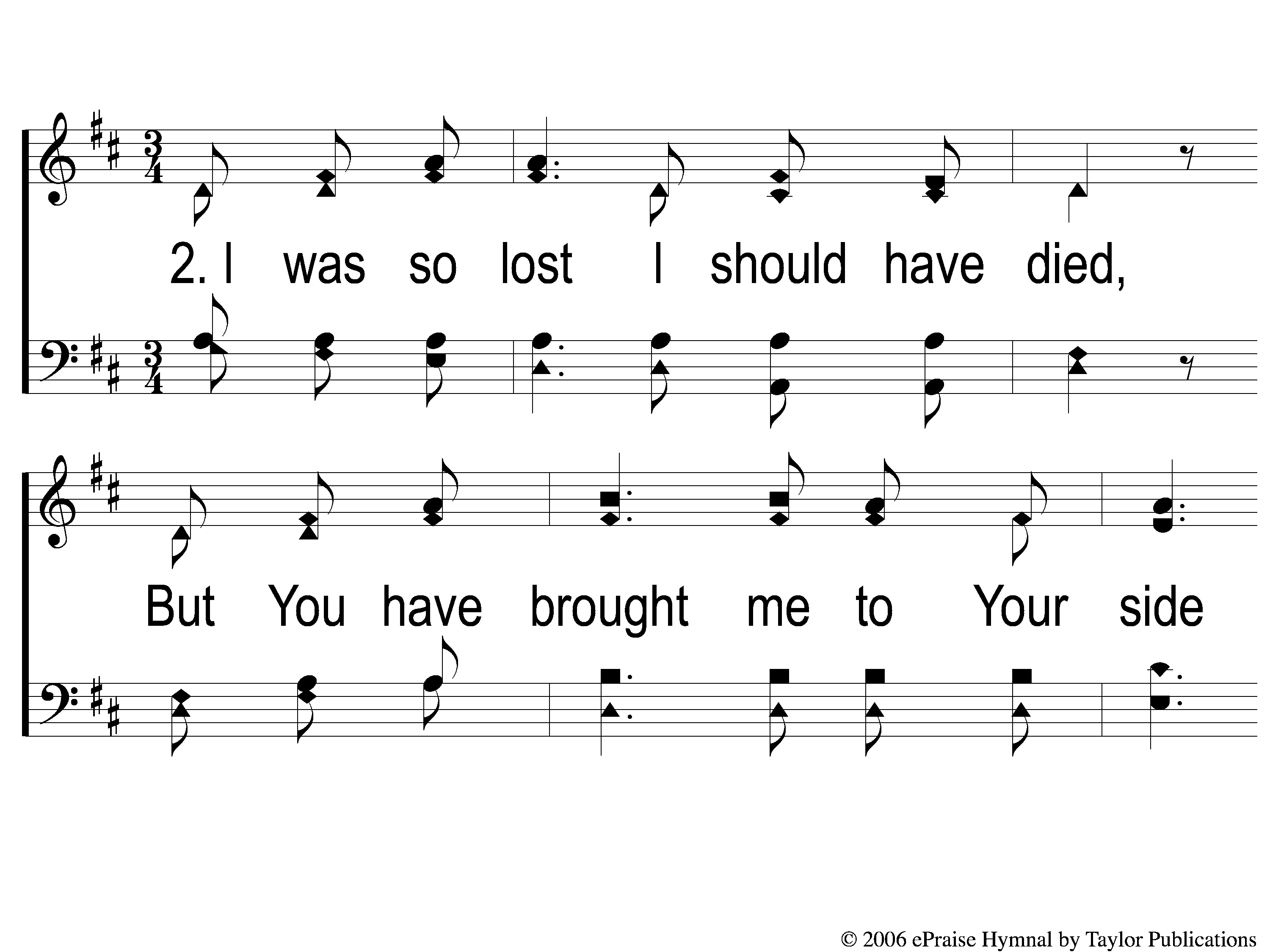 Lamb of God
176
2-1 Lamb of God
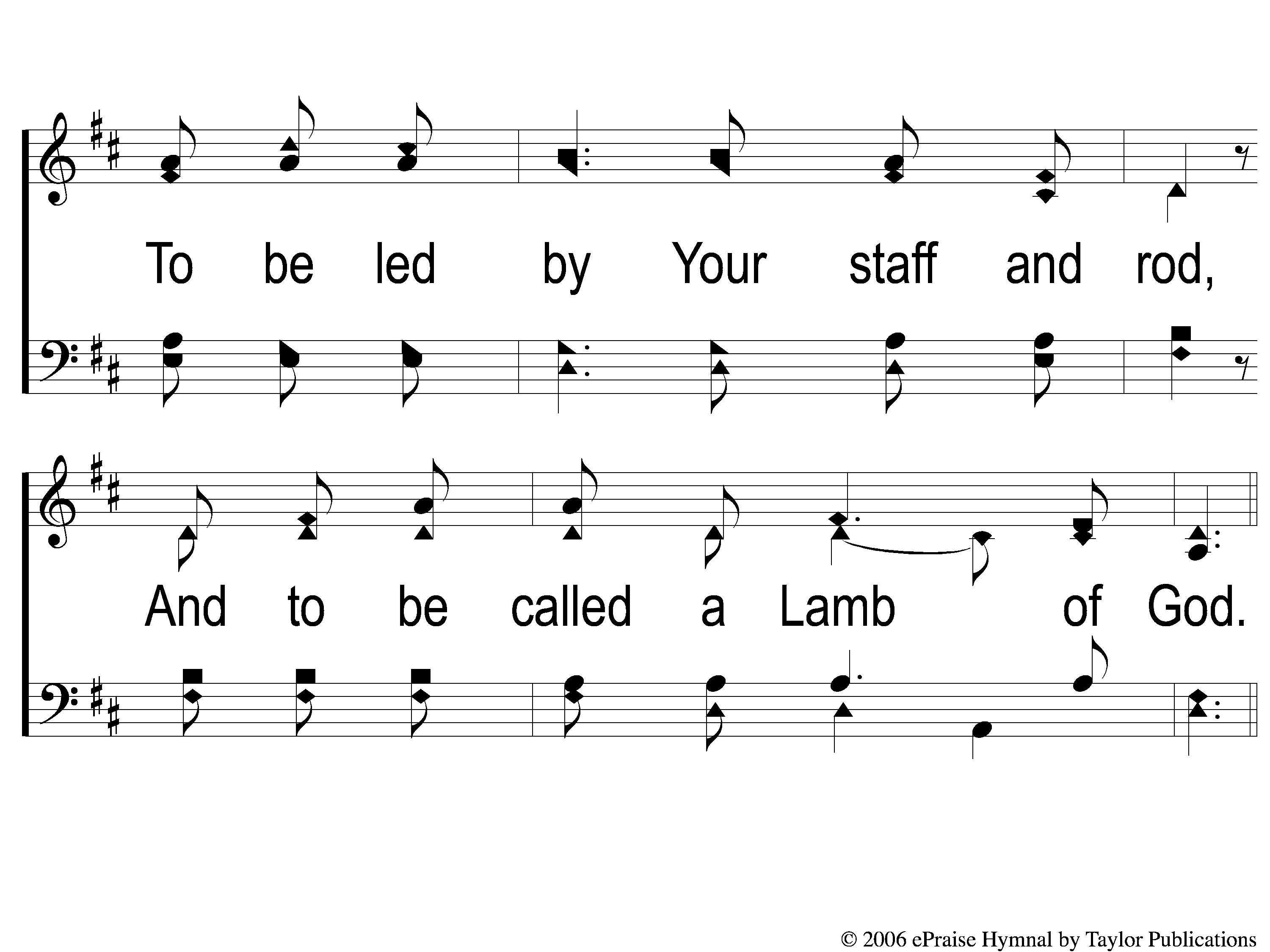 Lamb of God
176
2-2 Lamb of God
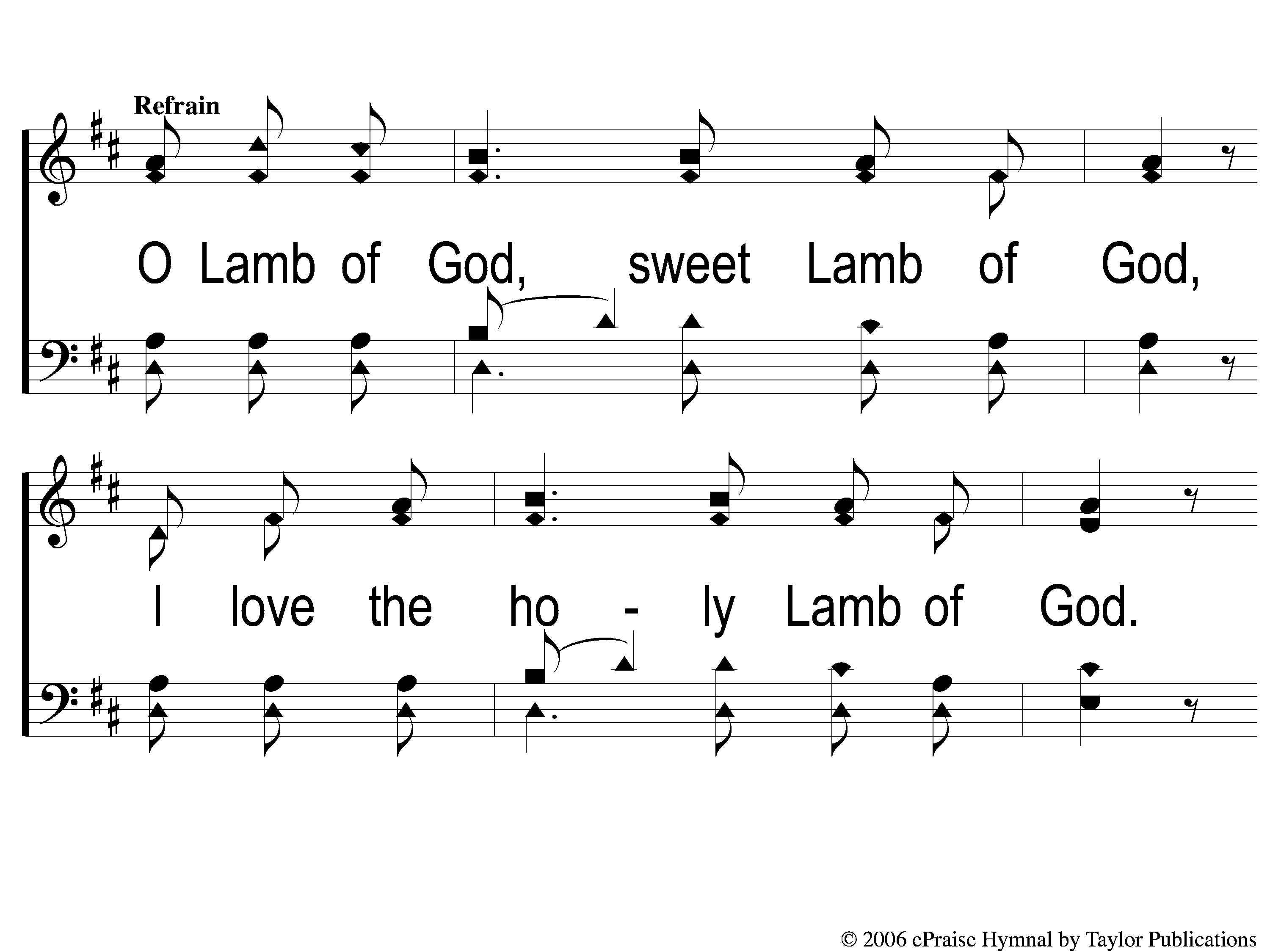 Lamb of God
176
C-1 Lamb of God
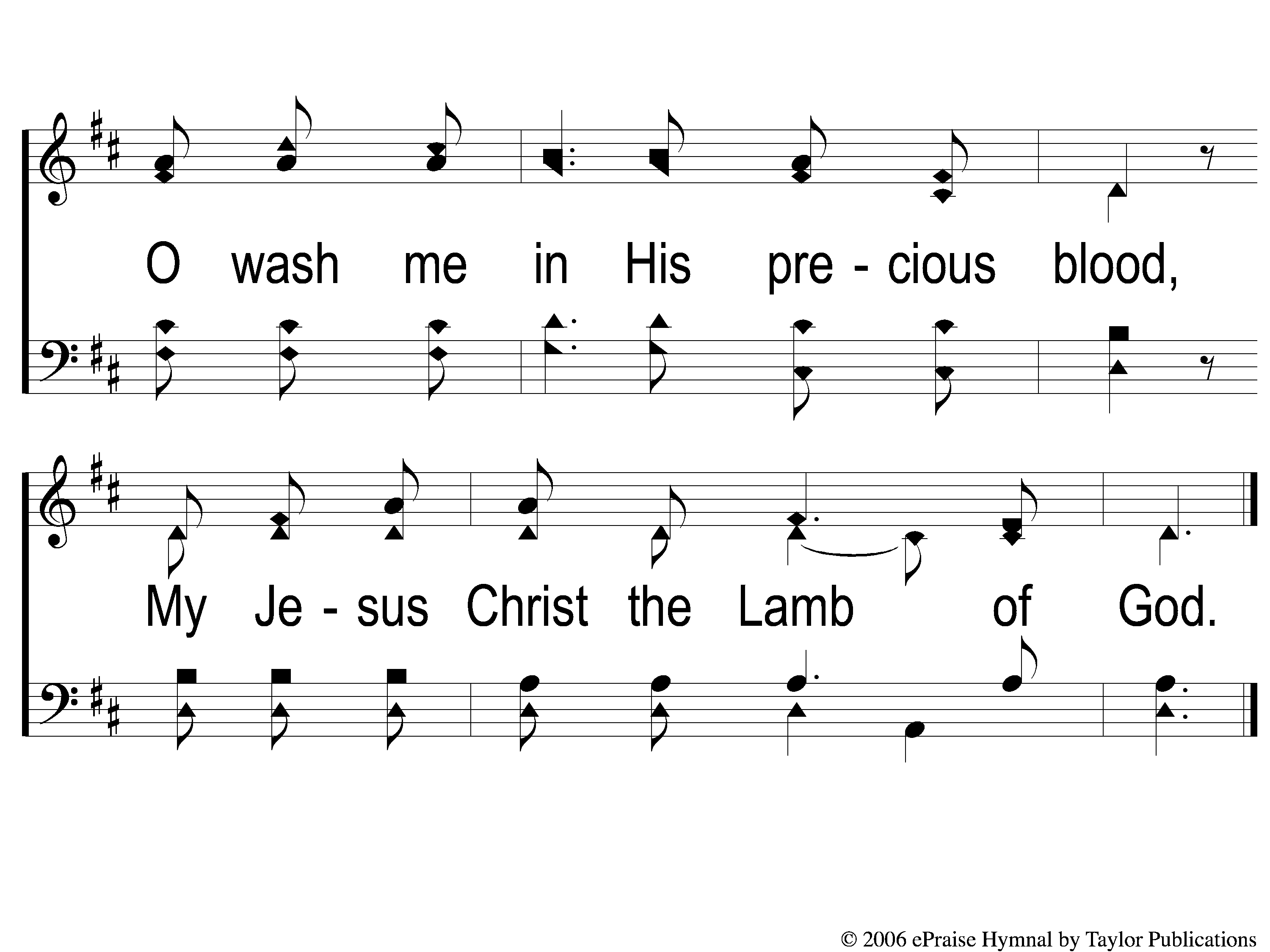 Lamb of God
176
C-2 Lamb of God
The Unleavened Bread
Luke 9:23-24
 “Then He said to them all,  ‘If anyone desires to come after Me, let him deny himself, and take up his cross daily, and follow Me. For whoever desires to save his life will lose it, but whoever loses his life for My sake will save it.’ ”
The Fruit of the Vine
Luke 9:25-26
  “For what profit is it to a man if he gains the whole world, and is himself destroyed or lost? For whoever is ashamed of Me and My words, of him the Son of Man will be ashamed when He comes in His own glory, and in His Father’s, and of the holy angels.”
Closing Prayer
Song:
The Greatest Commands
#448
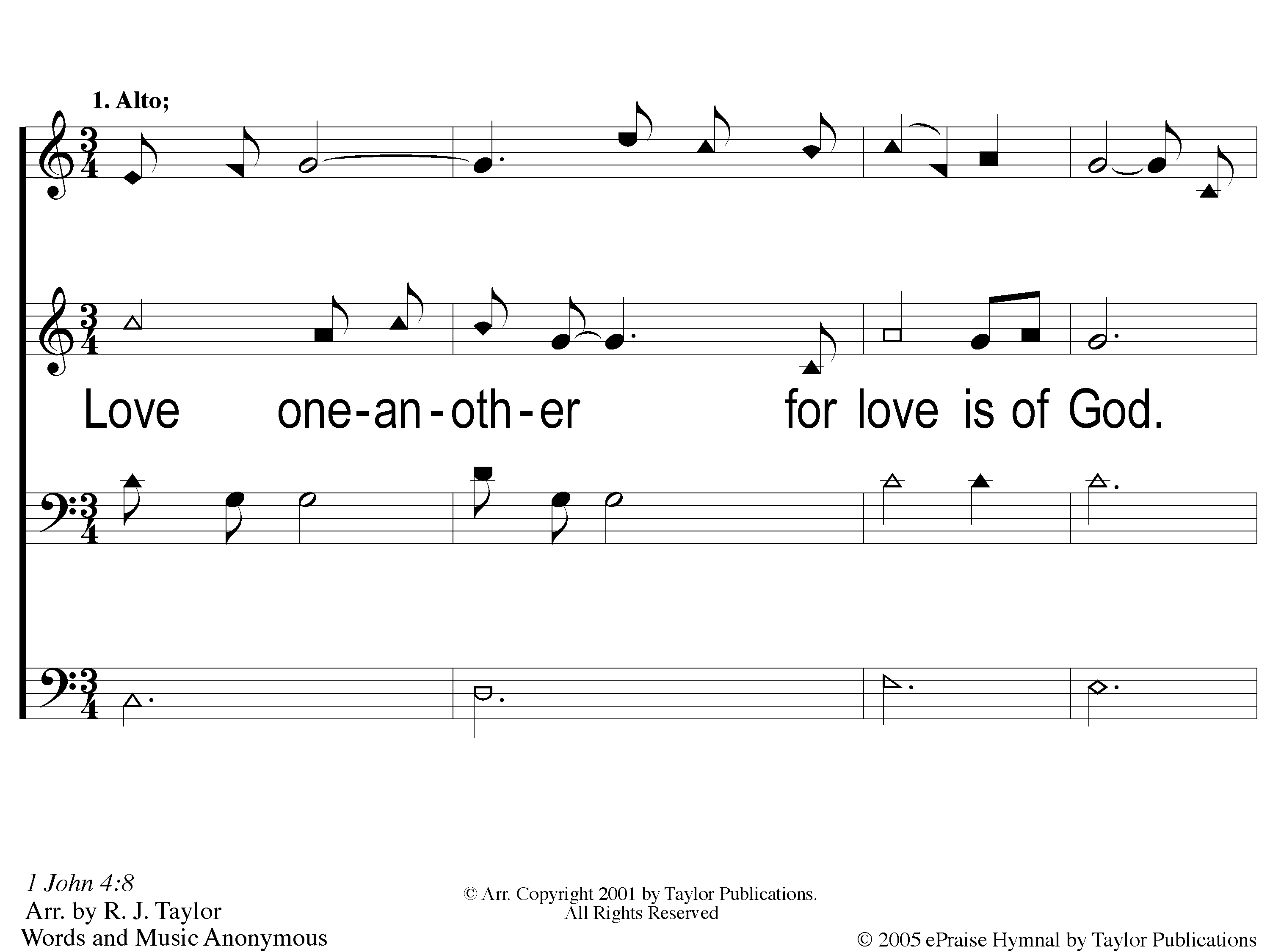 The Greatest Commands
448
1-1 The Greatest Commands-SFP
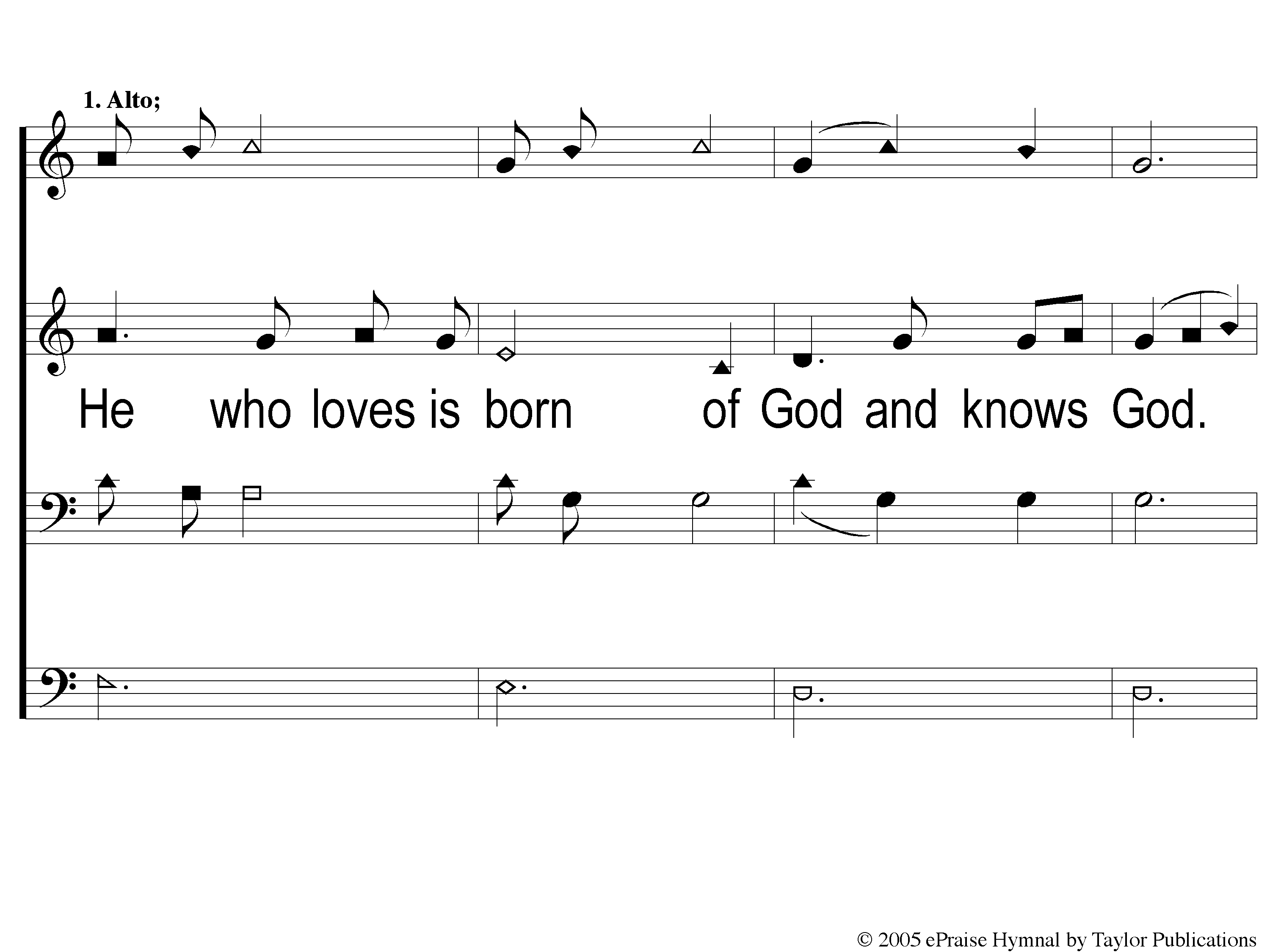 The Greatest Commands
448
1-2 The Greatest Commands-SFP
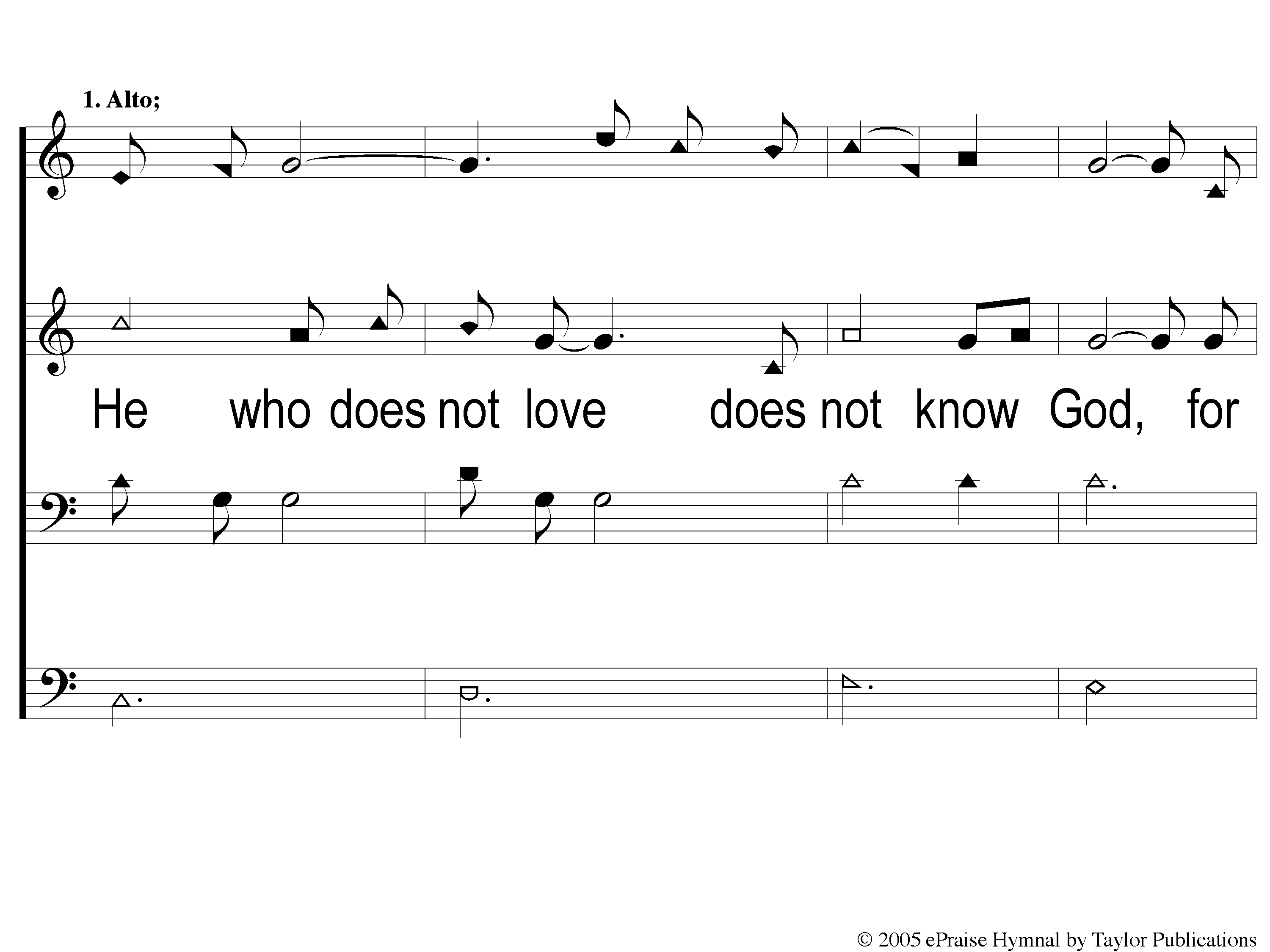 The Greatest Commands
448
1-3 The Greatest Commands-SFP
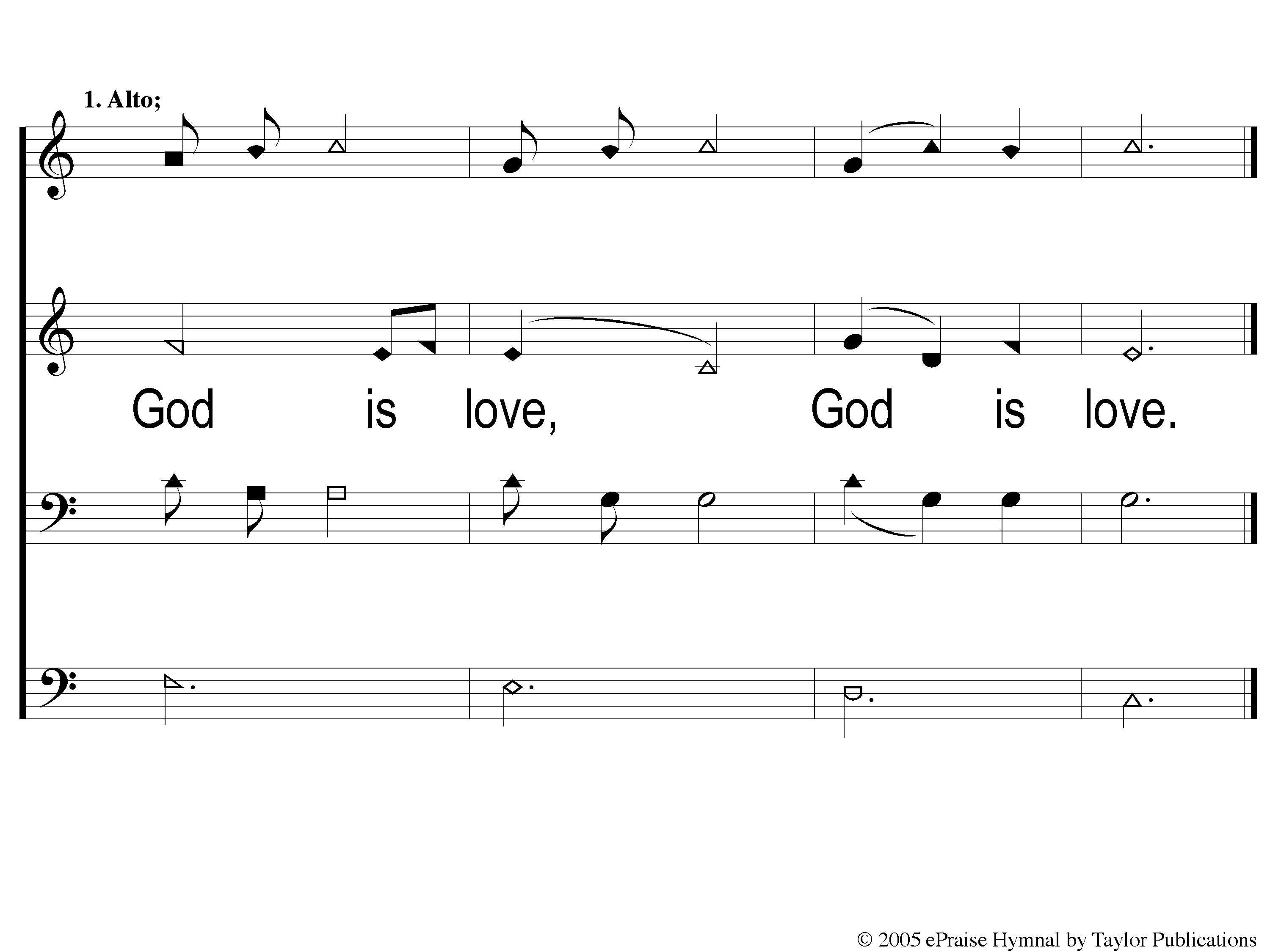 The Greatest Commands
448
1-4 The Greatest Commands-SFP
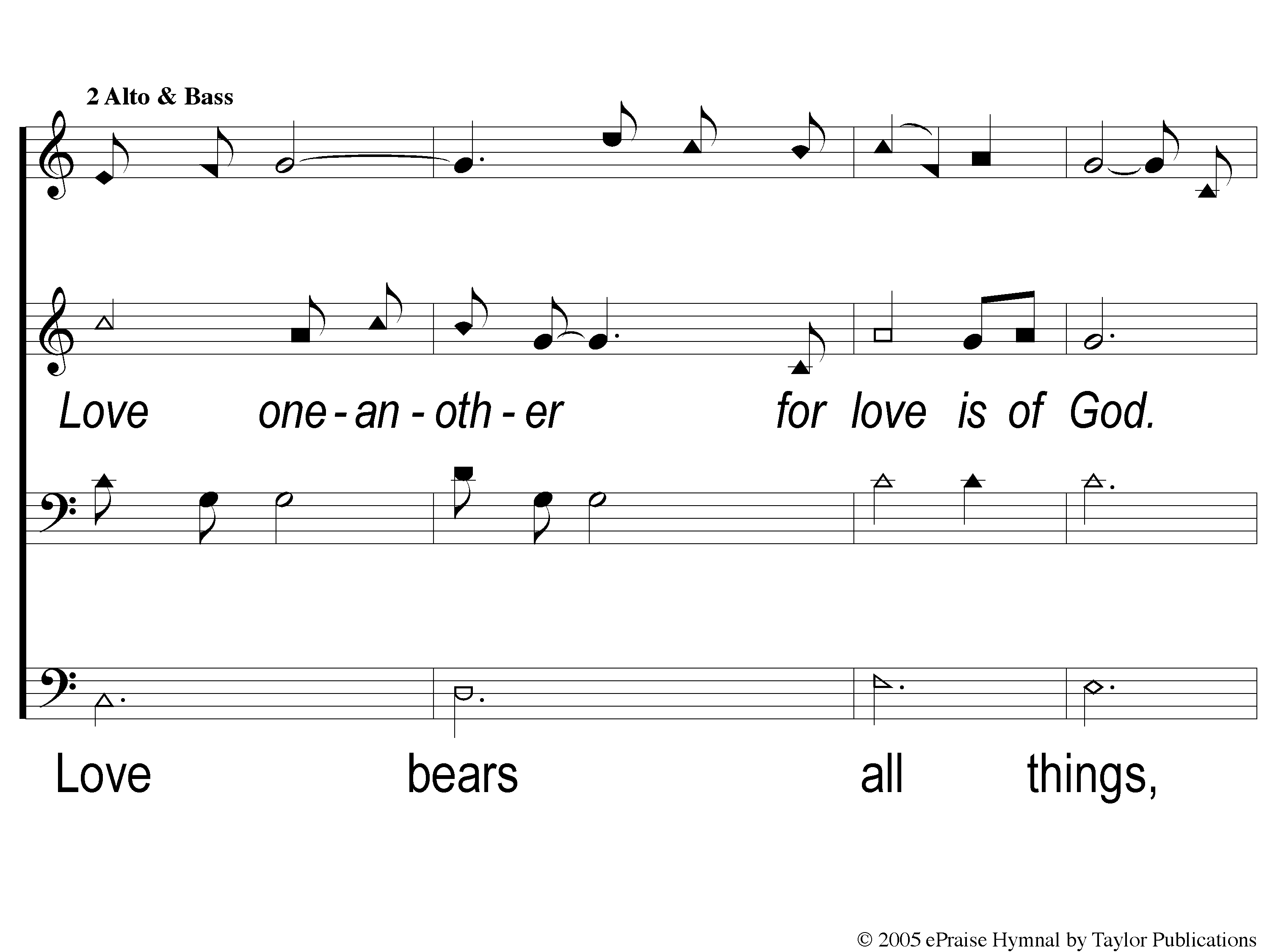 The Greatest Commands
448
2-1 The Greatest Commands-SFP
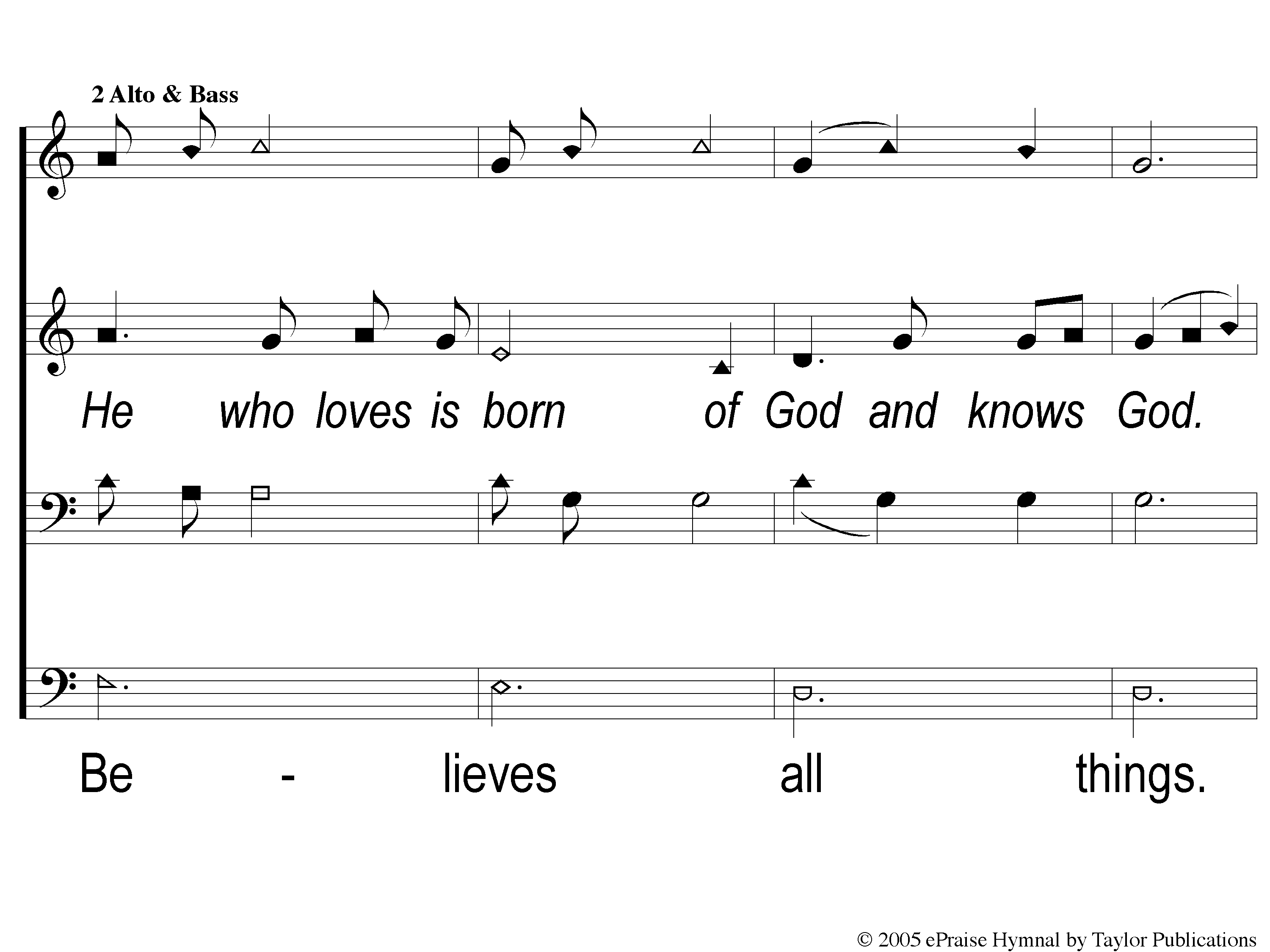 The Greatest Commands
448
2-2 The Greatest Commands-SFP
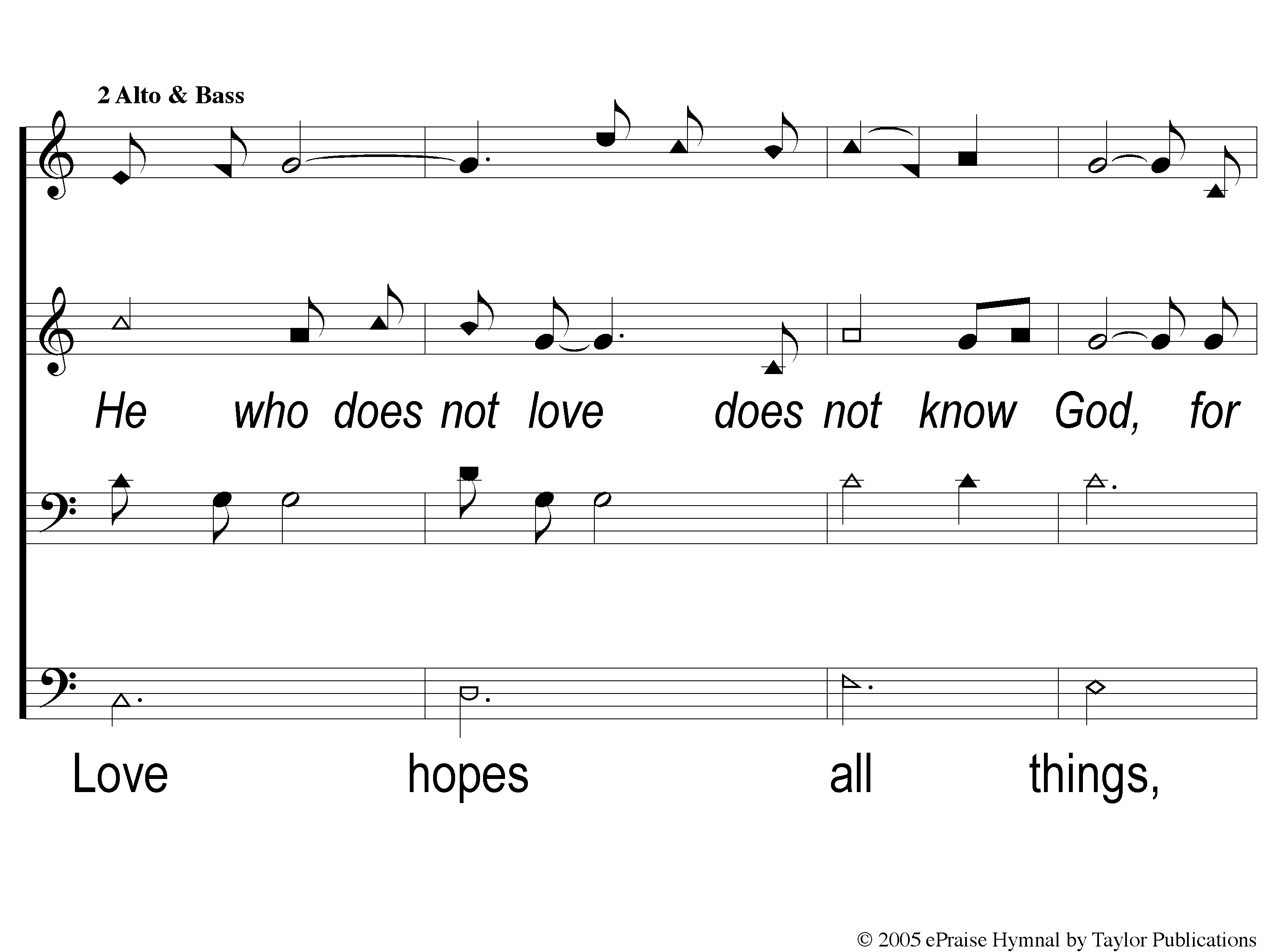 The Greatest Commands
448
2-3 The Greatest Commands-SFP
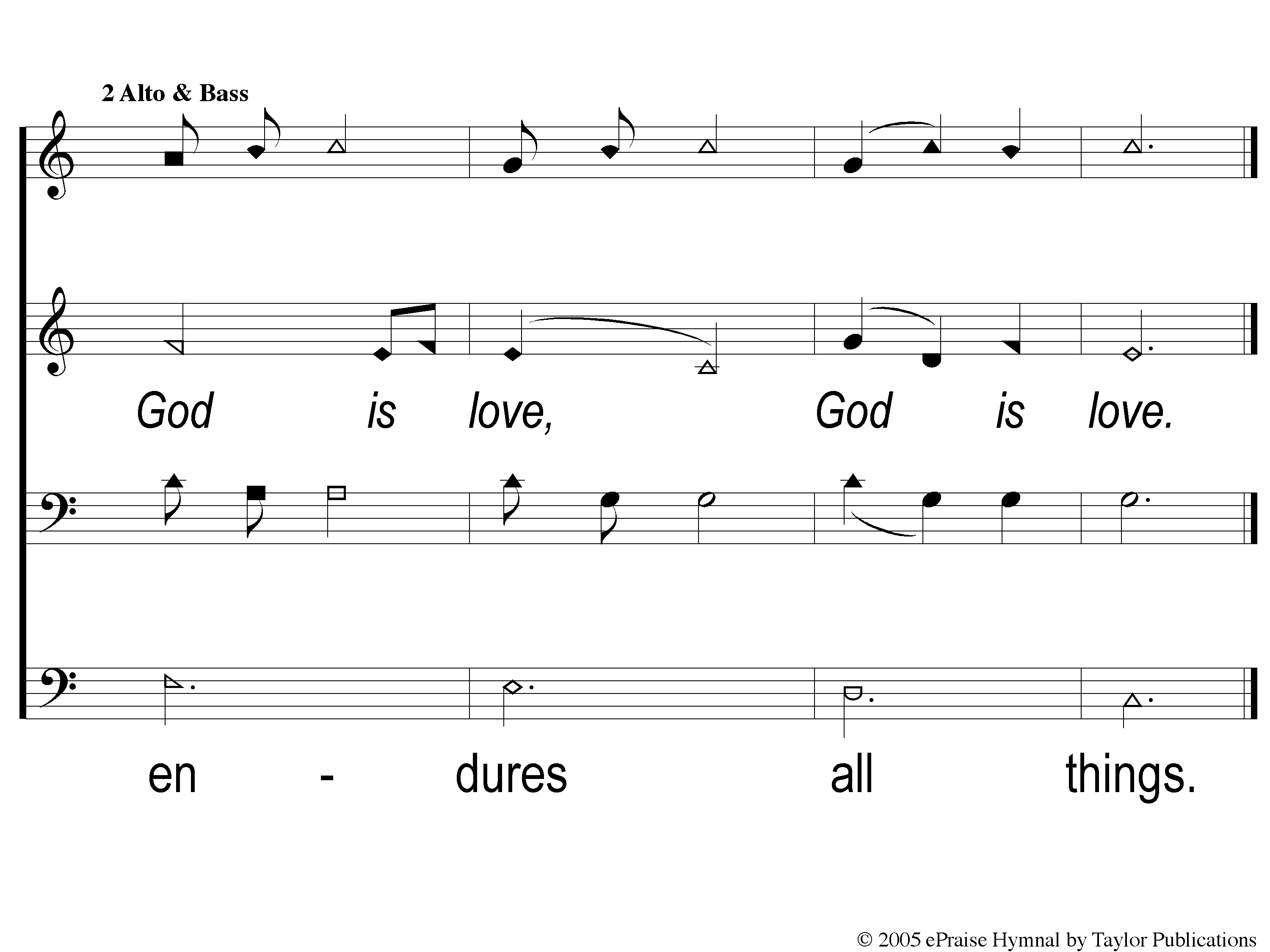 The Greatest Commands
448
2-4 The Greatest Commands-SFP
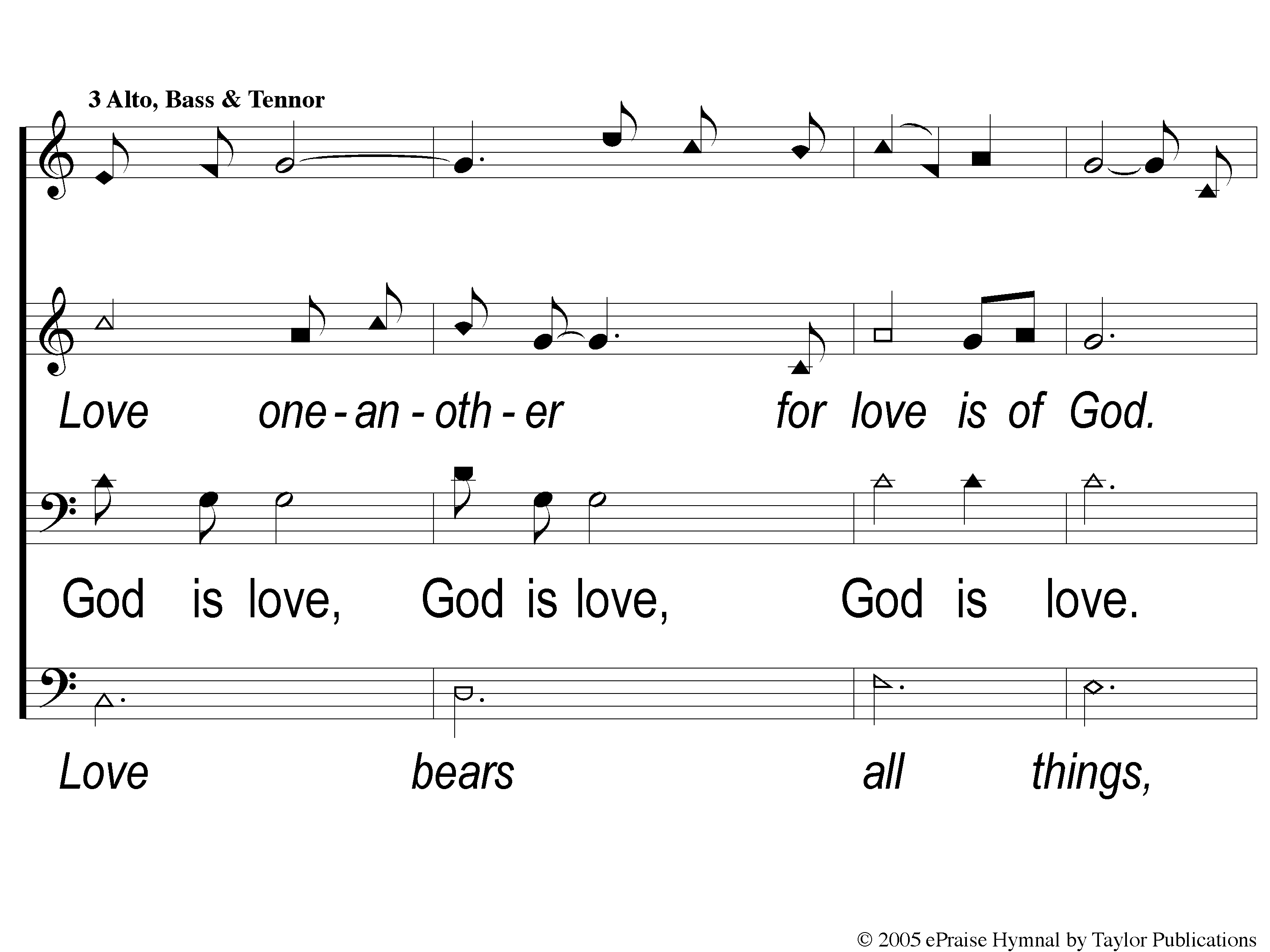 The Greatest Commands
448
3-1 The Greatest Commands-SFP
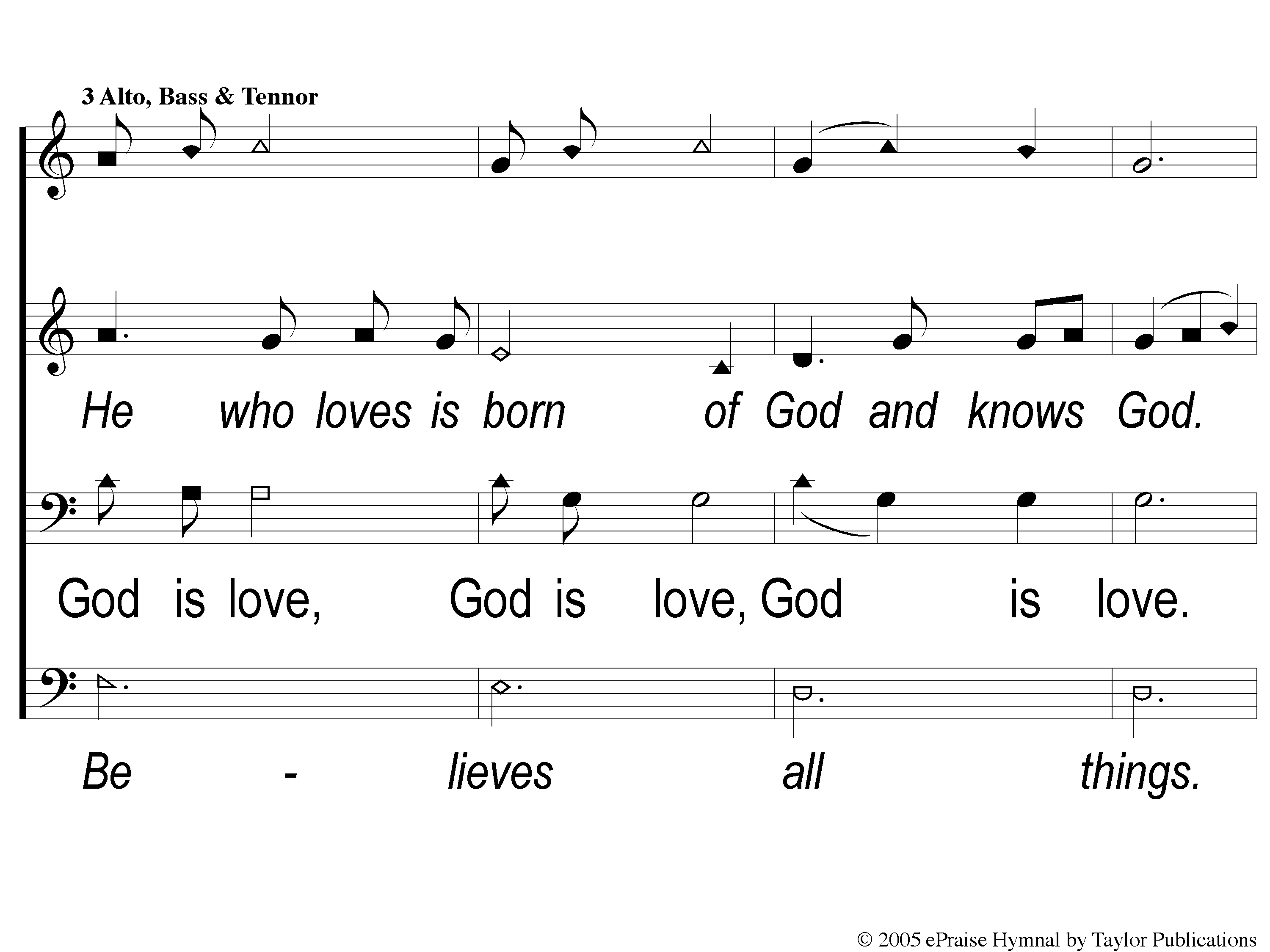 The Greatest Commands
448
3-2 The Greatest Commands-SFP
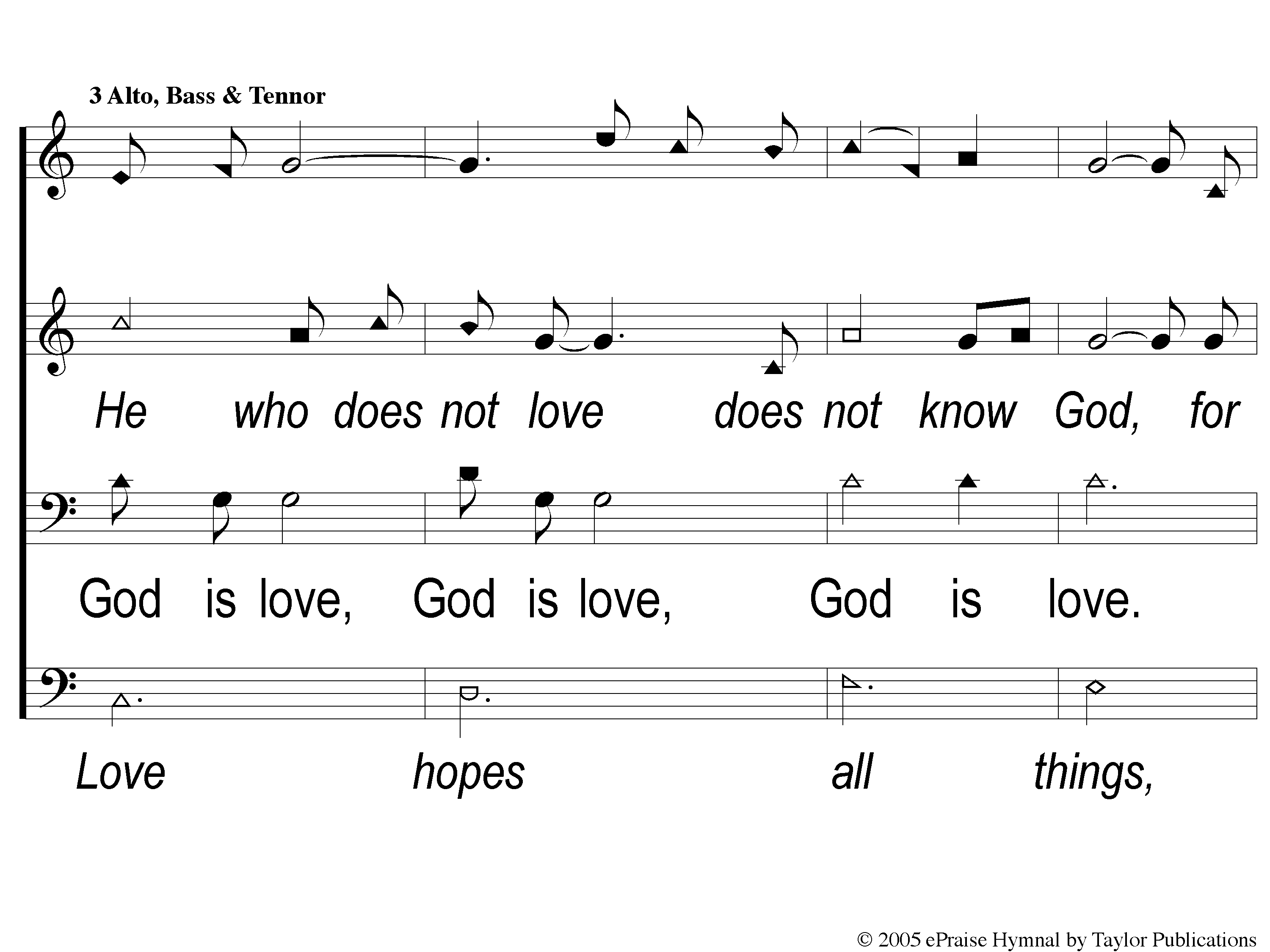 The Greatest Commands
448
3-3 The Greatest Commands-SFP
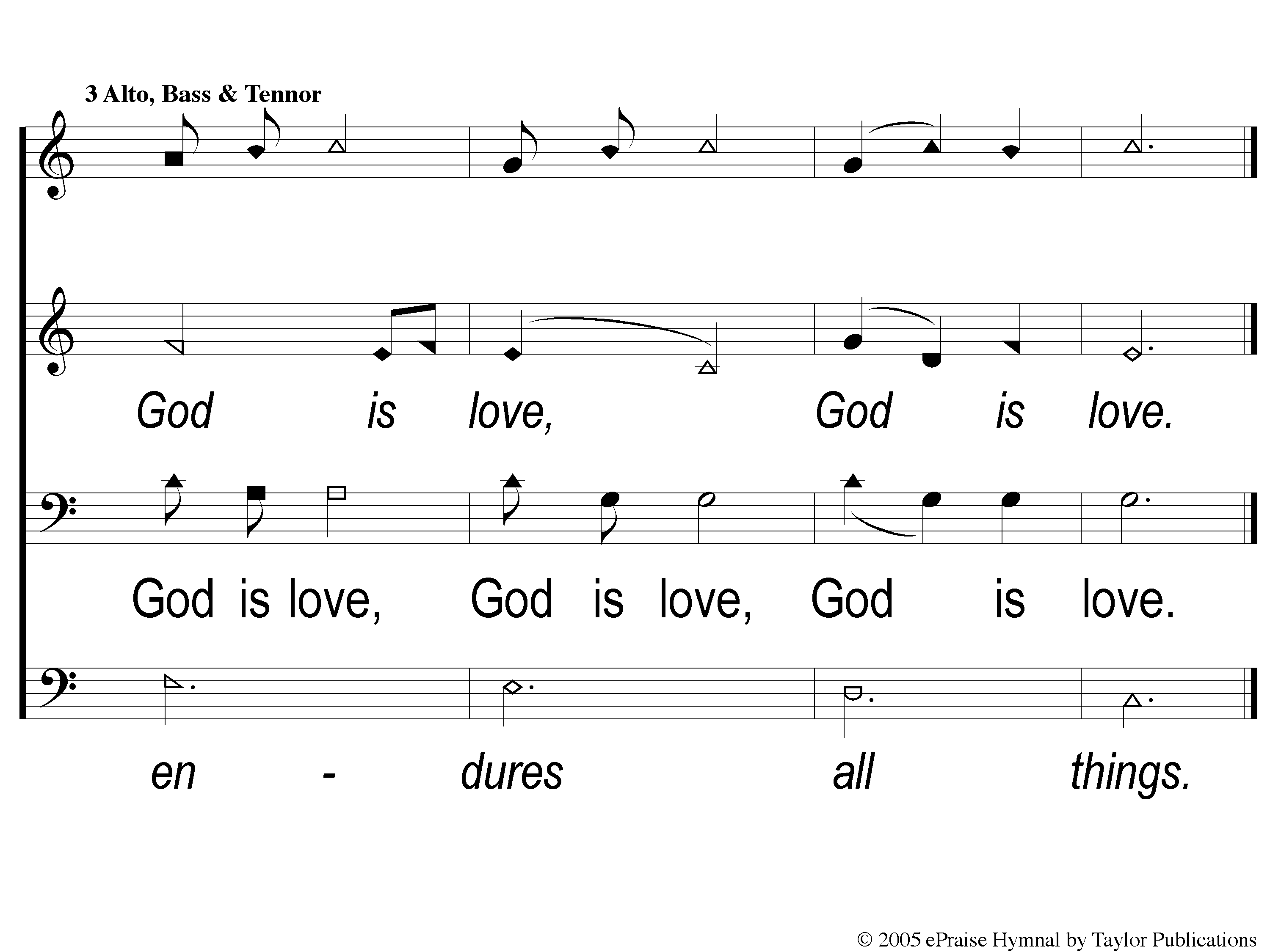 The Greatest Commands
448
3-4 The Greatest Commands-SFP
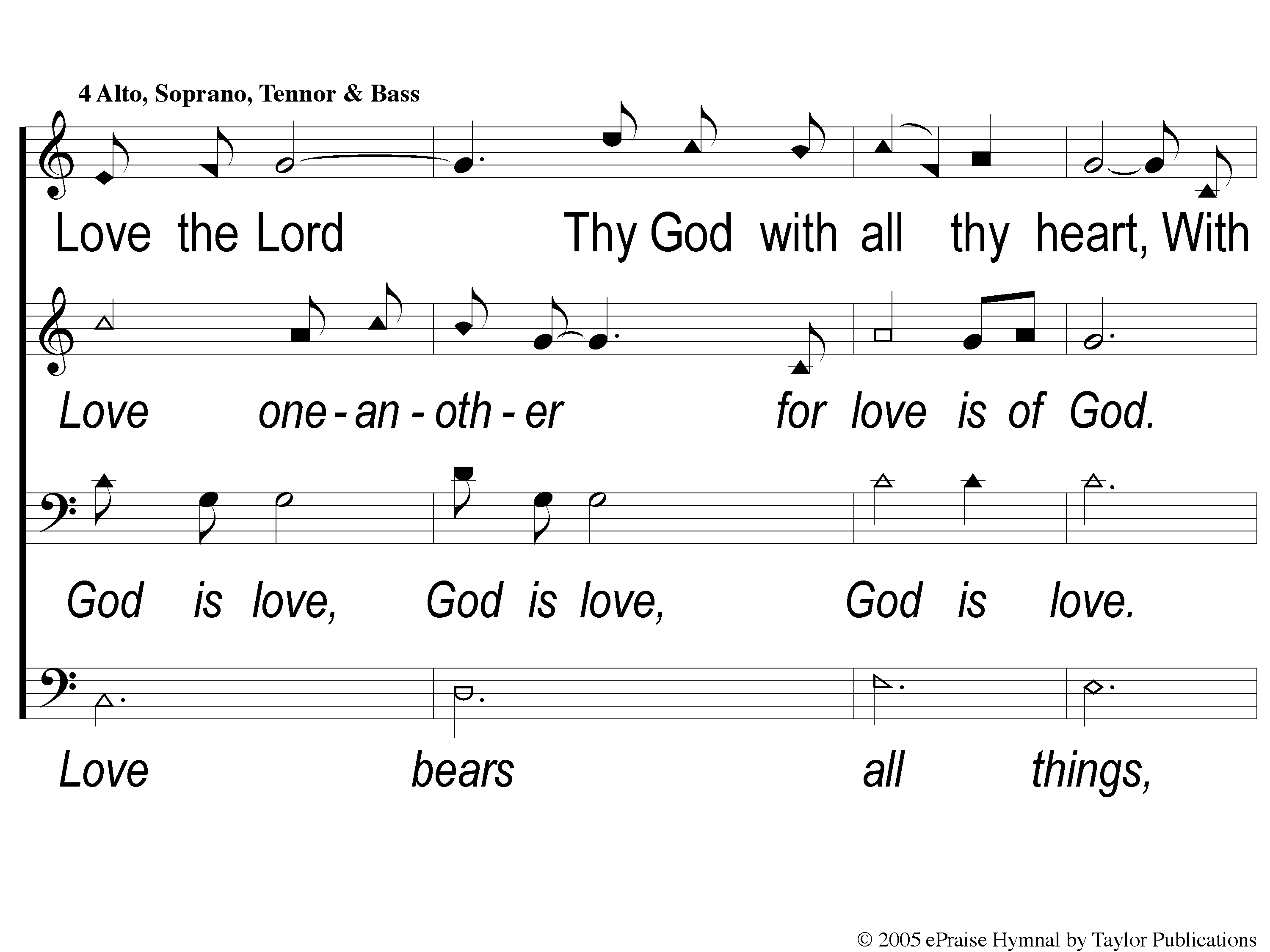 The Greatest Commands
448
4-1 The Greatest Commands-SFP
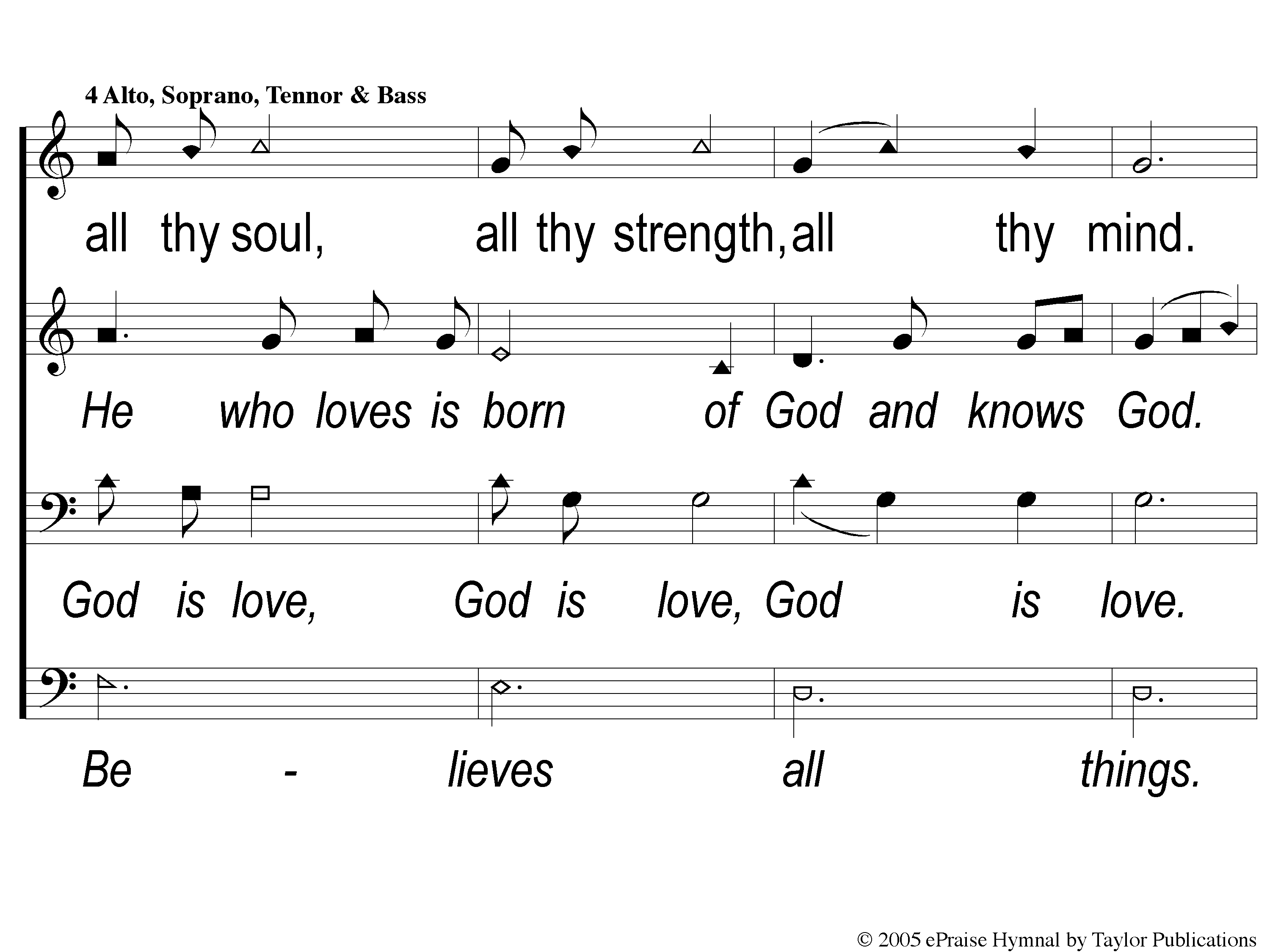 The Greatest Commands
448
4-2 The Greatest Commands-SFP
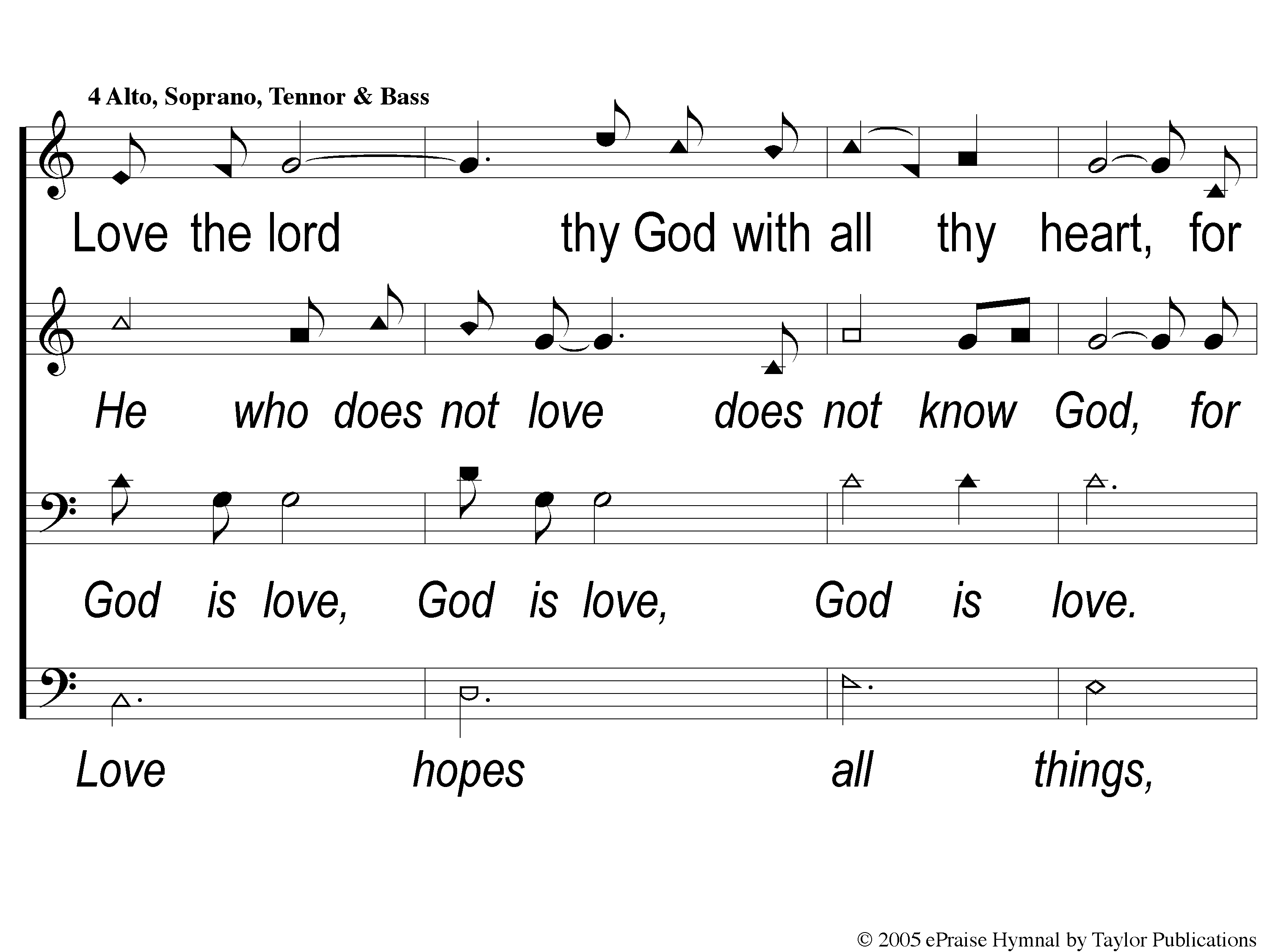 The Greatest Commands
448
4-3 The Greatest Commands-SFP
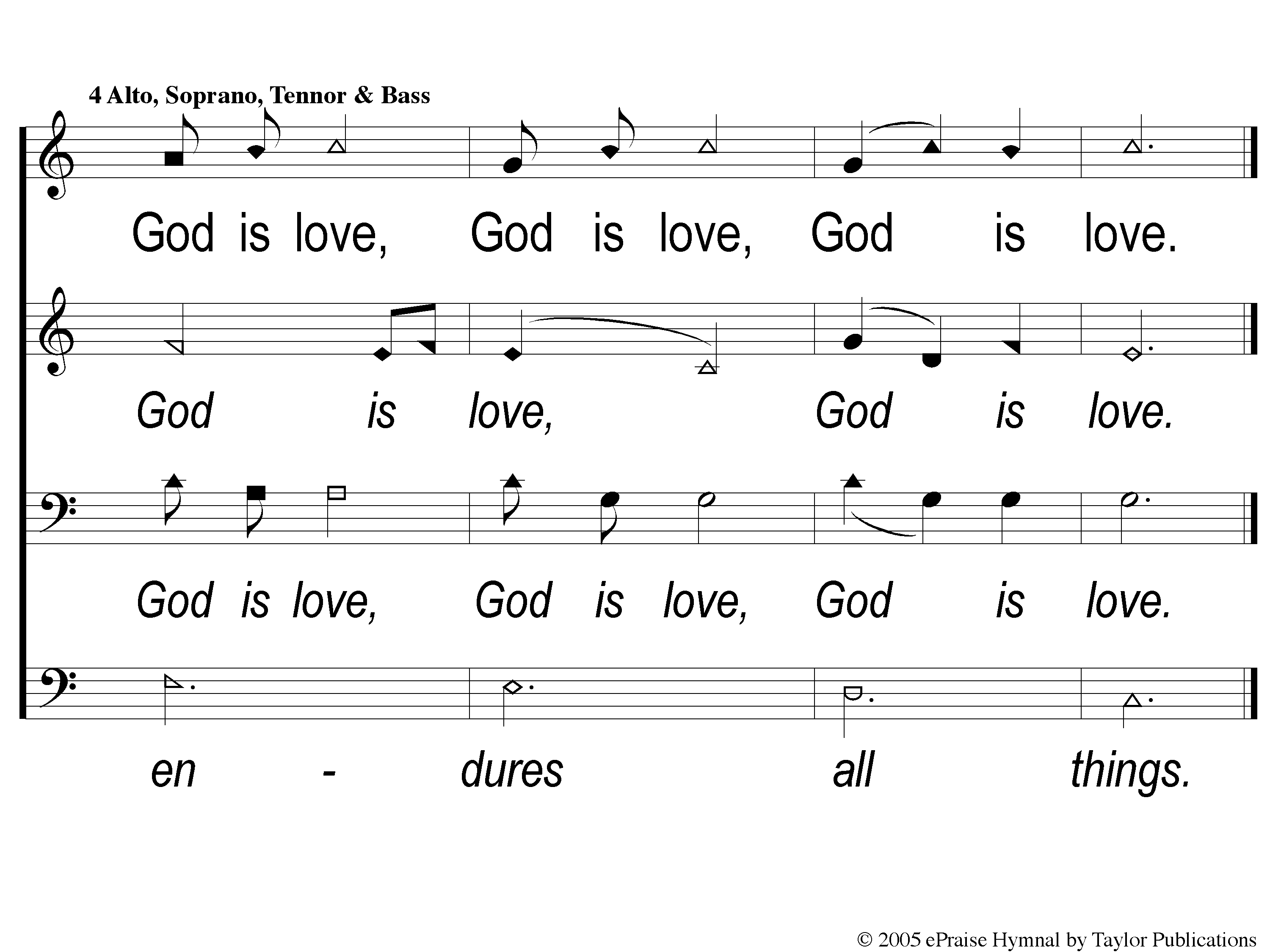 The Greatest Commands
448
4-4 The Greatest Commands-SFP
JOIN US
IN THE MPB FOR
A FELLOWSHIP MEAL
@ NOON
&
HOLIDAY PARTY @ 6PM
(MCCASLAND HOME)
RESTOREREBUILDRENEW
IN 2022
WHEELER
CHURCH
OF
CHRIST
Tonight
WORSHIP @ 6:00 pm
Wednesday
WORSHIP @ 6:30 pm
Bible classes @ 7:00 pm
RESTOREREBUILDRENEW
IN 2022
WHEELER
CHURCH
OF
CHRIST